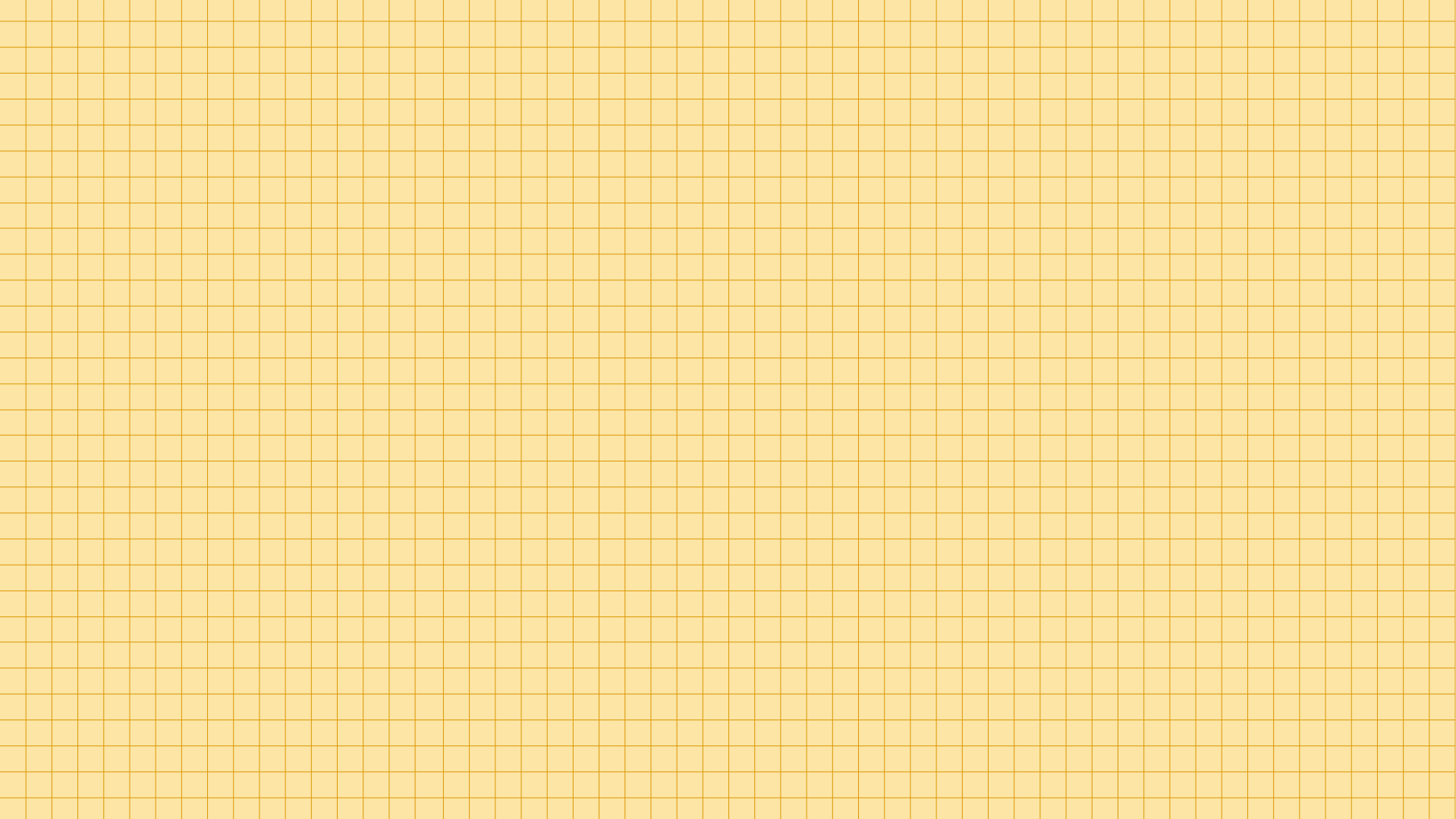 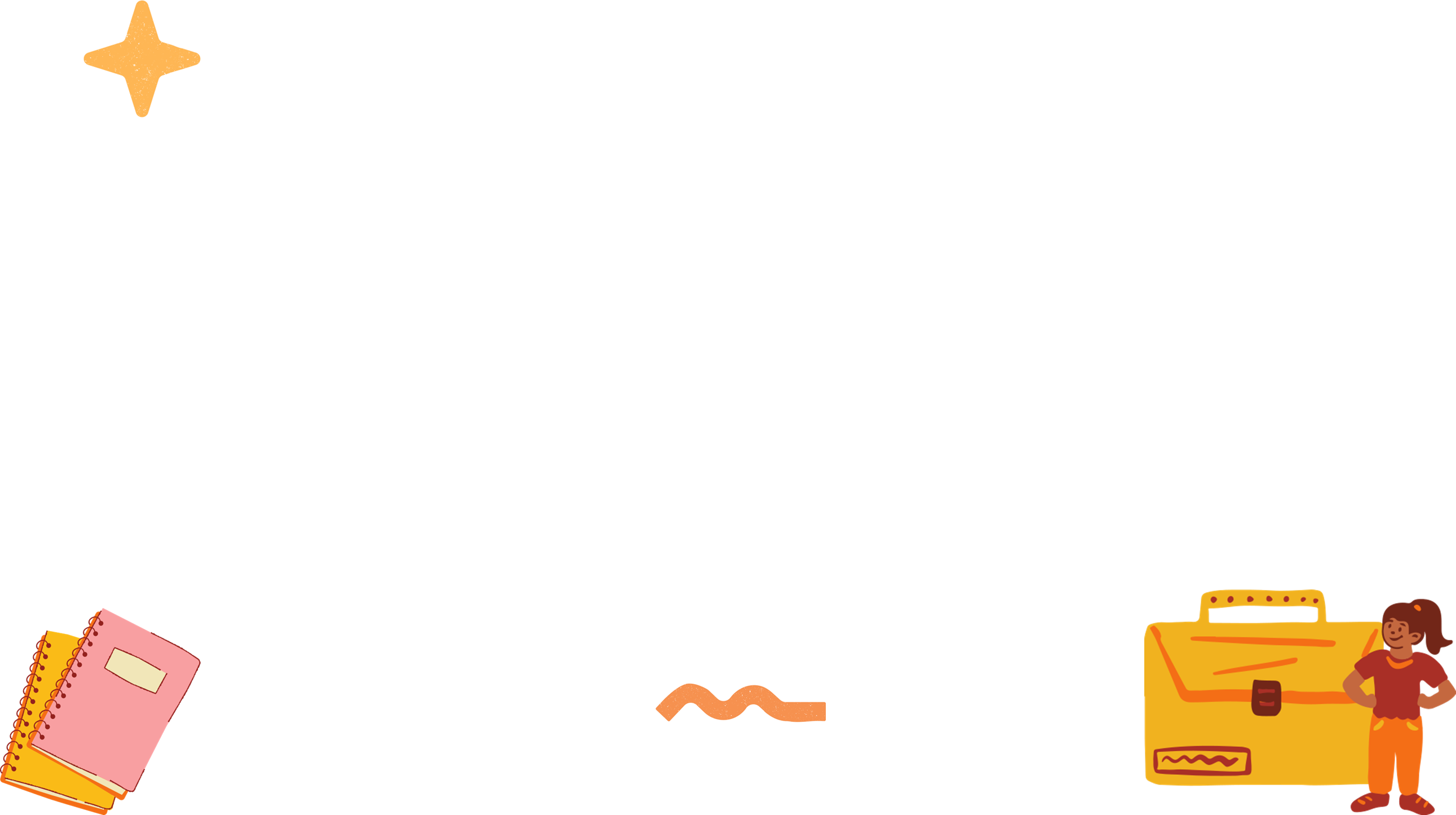 CHÀO MỪNG CÁC EM 
ĐẾN VỚI BUỔI HỌC HÔM NAY!
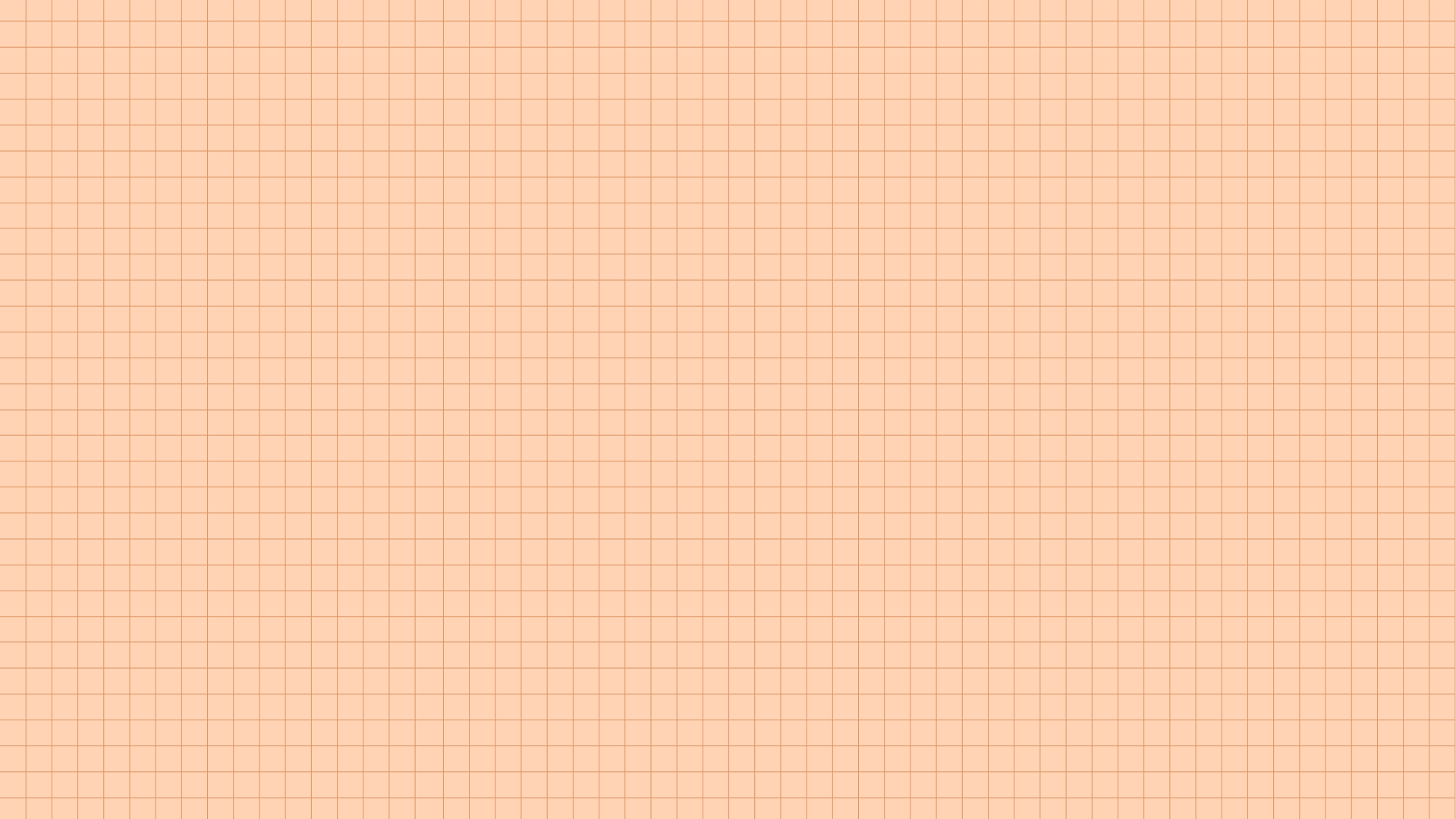 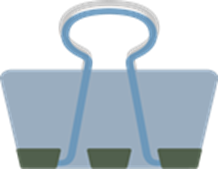 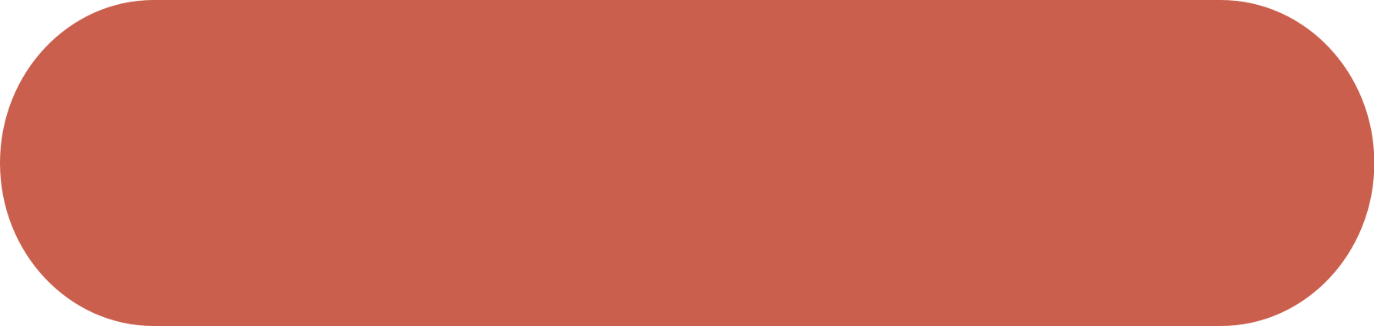 KHỞI ĐỘNG
Ở các lớp dưới, ta đã làm quen với phép tính lũy thừa với số mũ tự nhiên của một số thực và các tính chất của phép tính lũy thừa đó.
Những khái niệm luỹ thừa với số mũ nguyên, số mũ hữu tỉ và số mũ thực được xây dựng như thế nào? Những phép tính lũy thừa đó có tính chất gì?
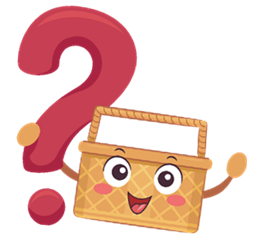 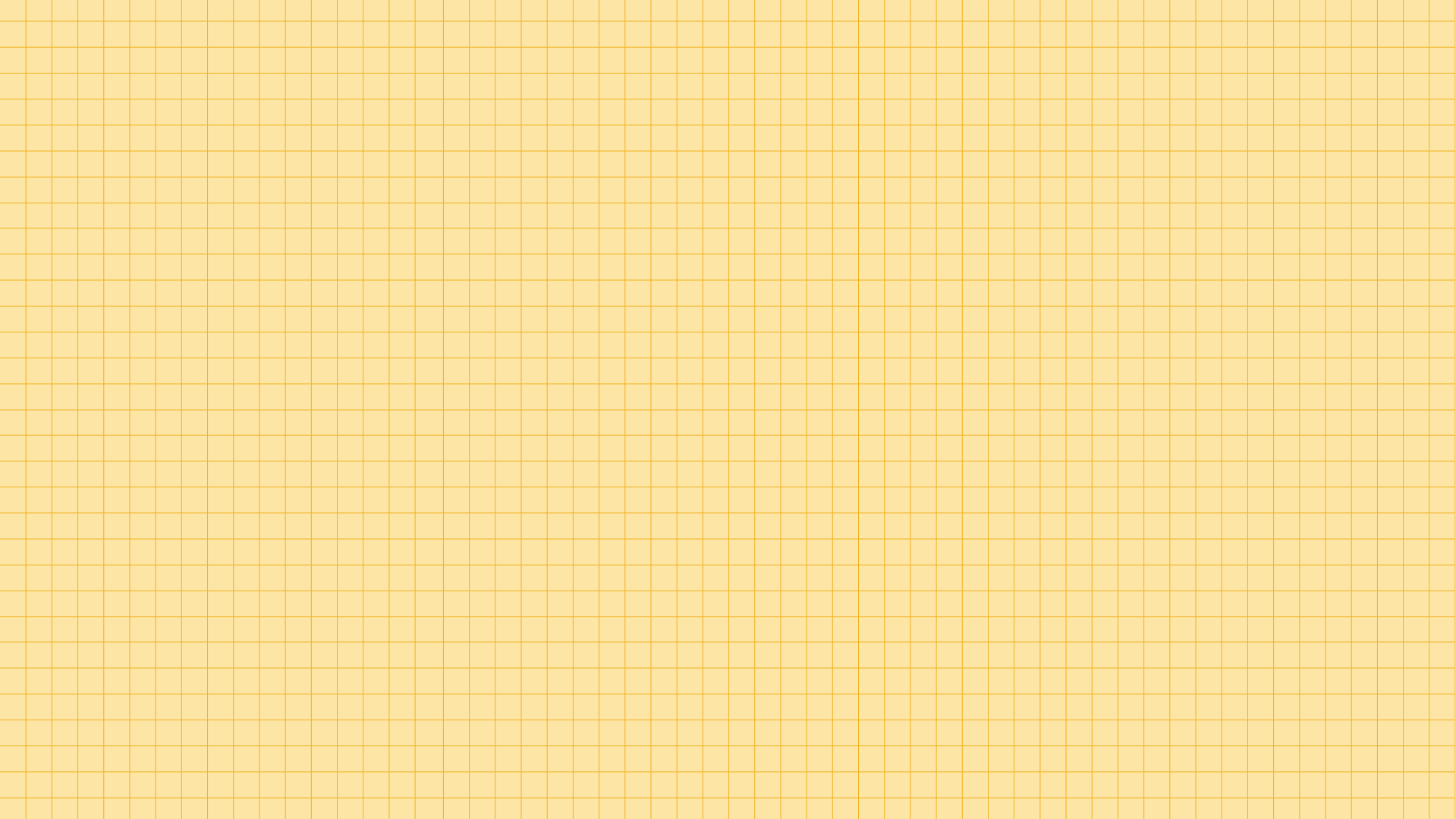 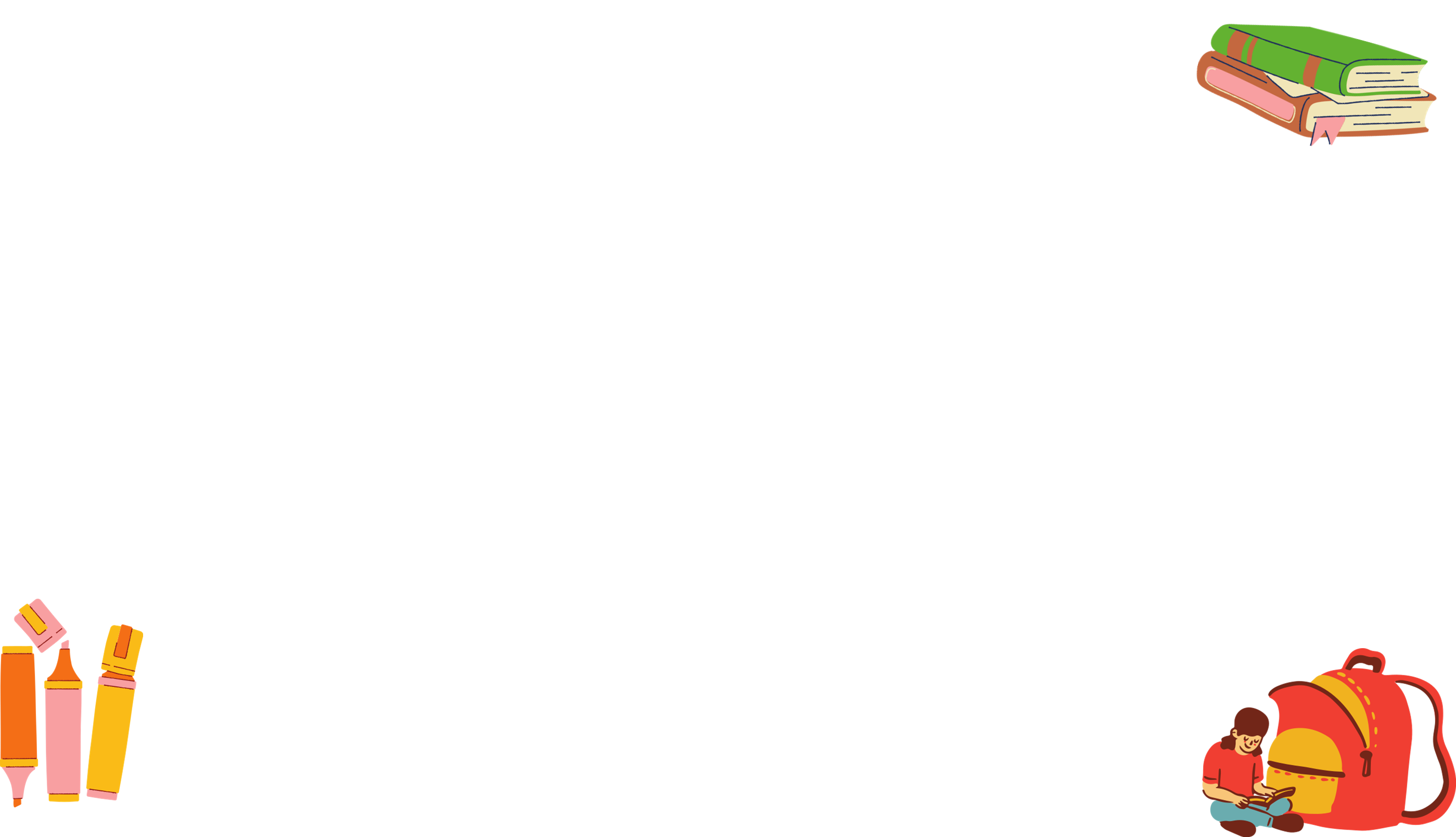 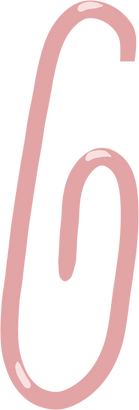 CHƯƠNG VI: HÀM SỐ MŨ VÀ HÀM SỐ LÔGARIT
BÀI 1. PHÉP TÍNH LŨY THỪA VỚI SỐ MŨ THỰC
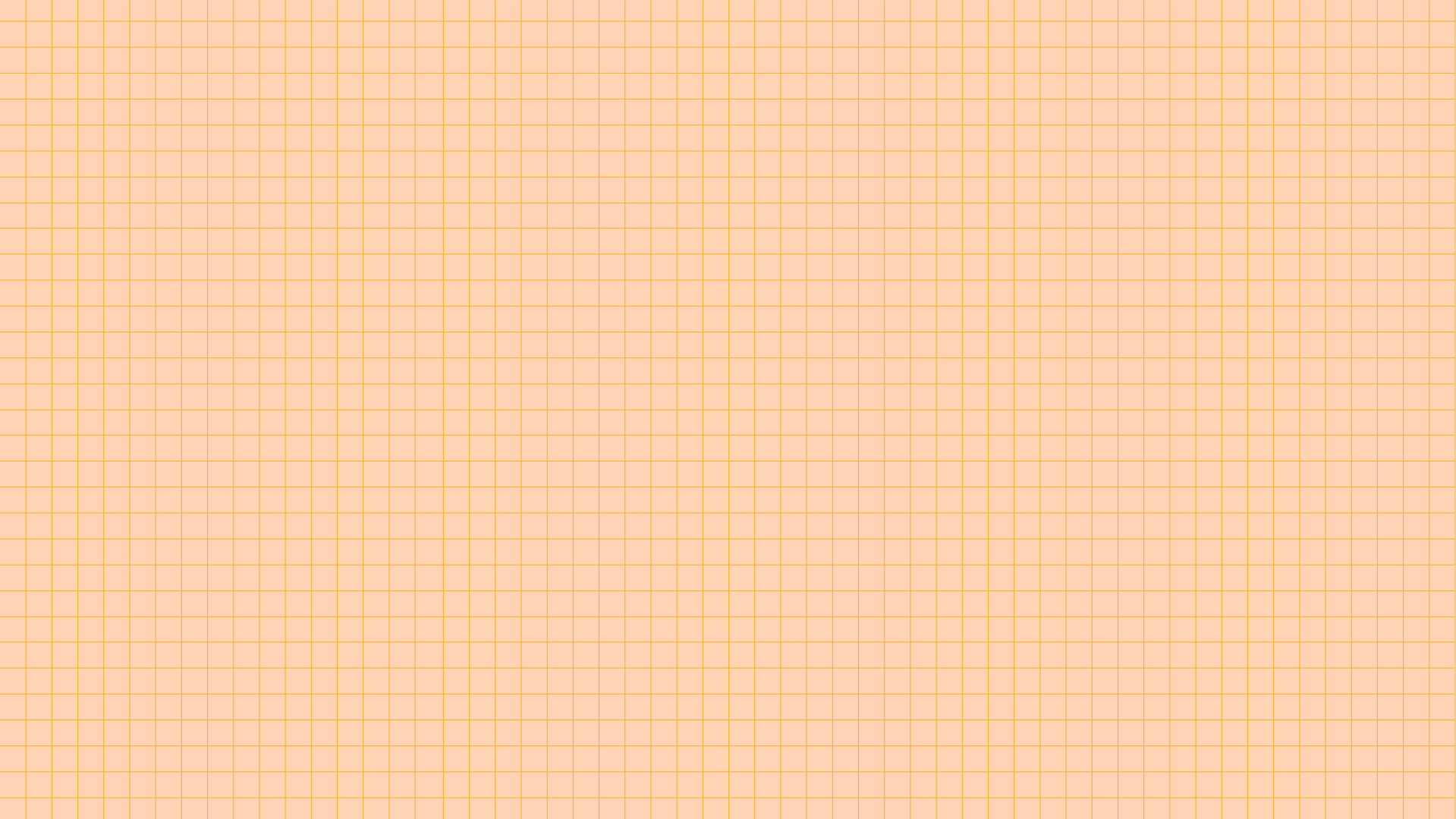 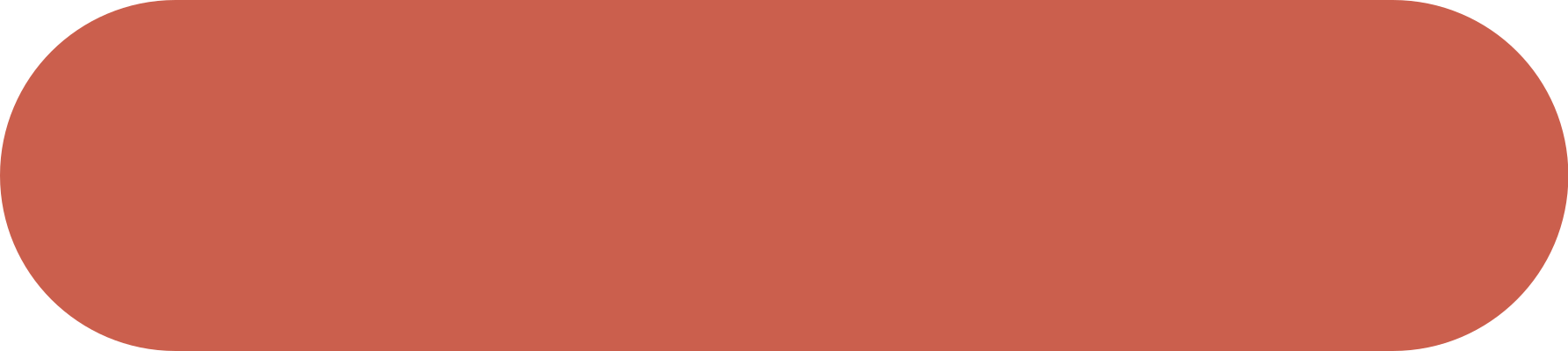 NỘI DUNG BÀI HỌC
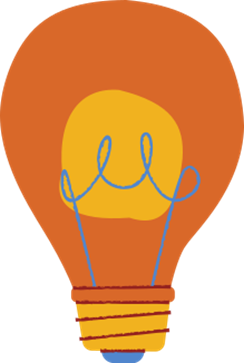 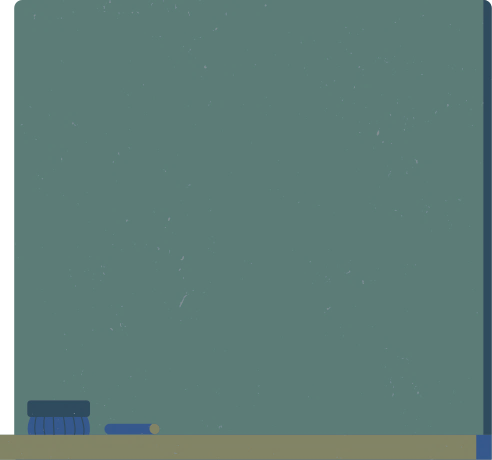 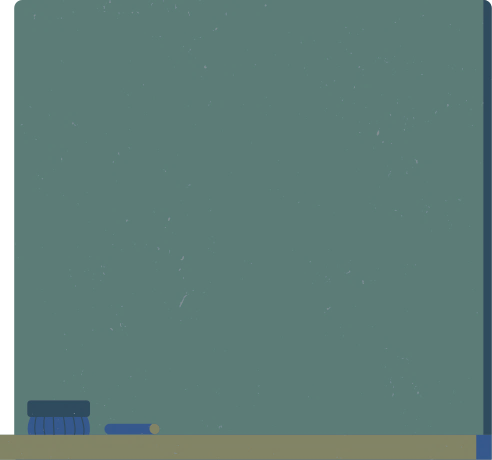 Phép tính lũy thừa với số mũ hữu tỉ
II
I
Phép tính lũy thừa với số mũ thực
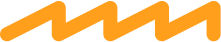 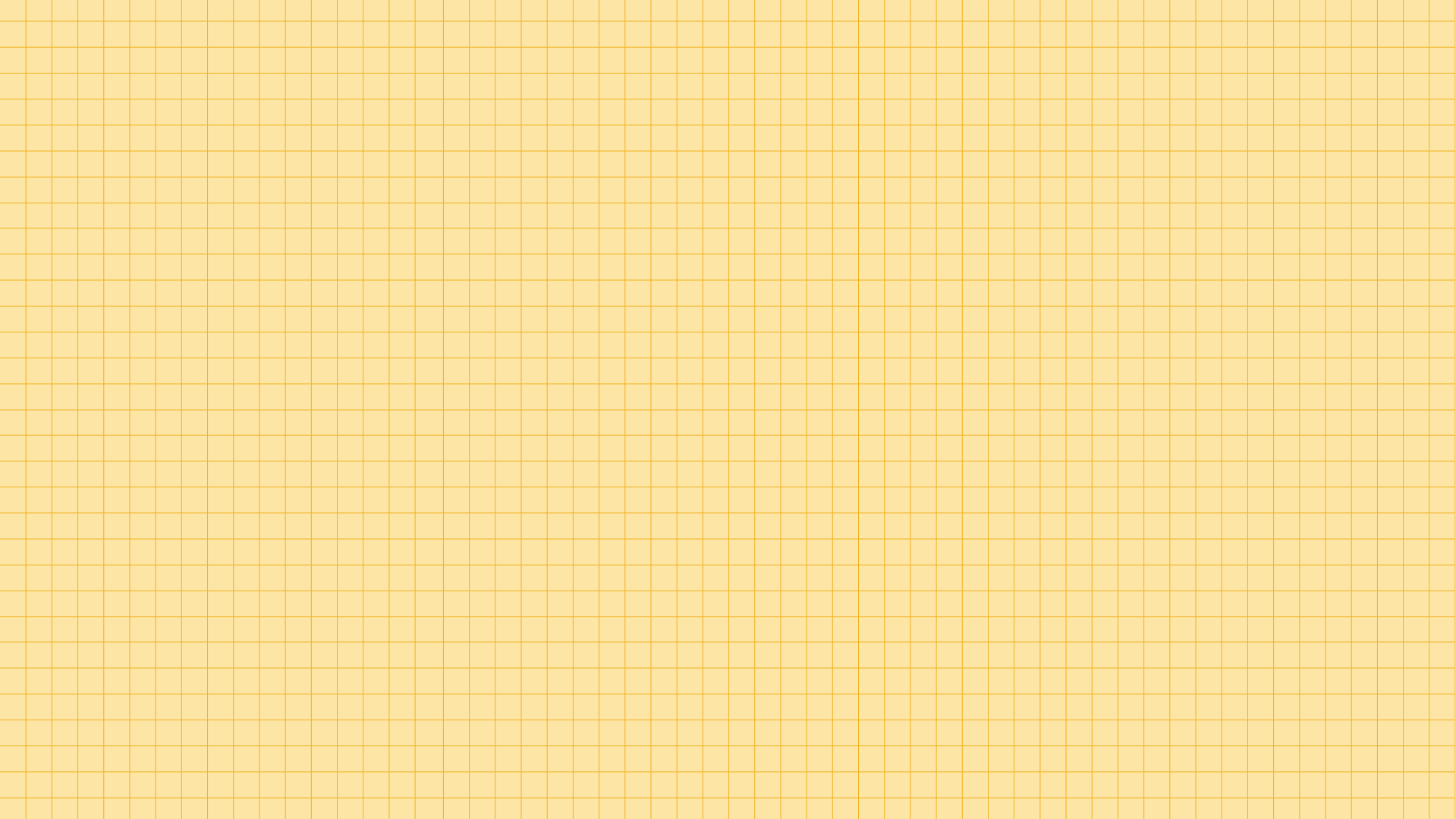 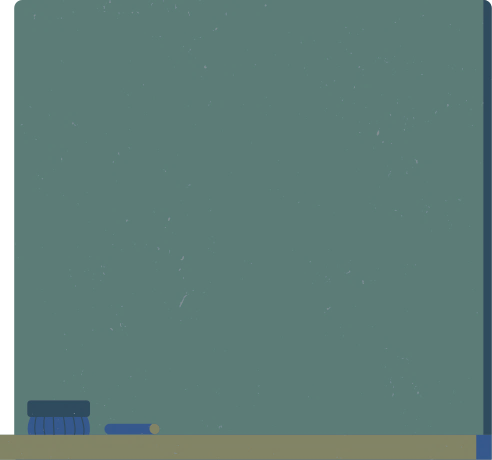 I
PHÉP TÍNH LUỸ THỪA VỚI SỐ MŨ HỮU TỈ
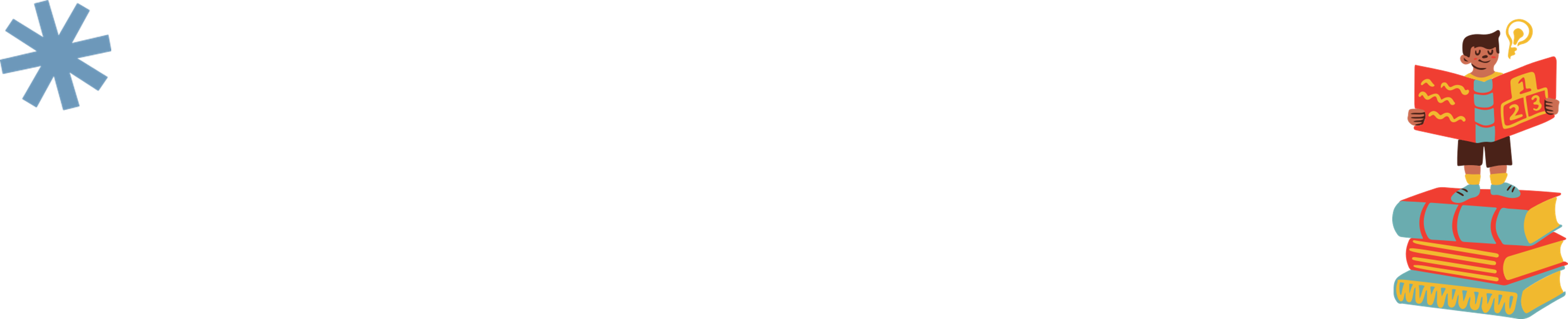 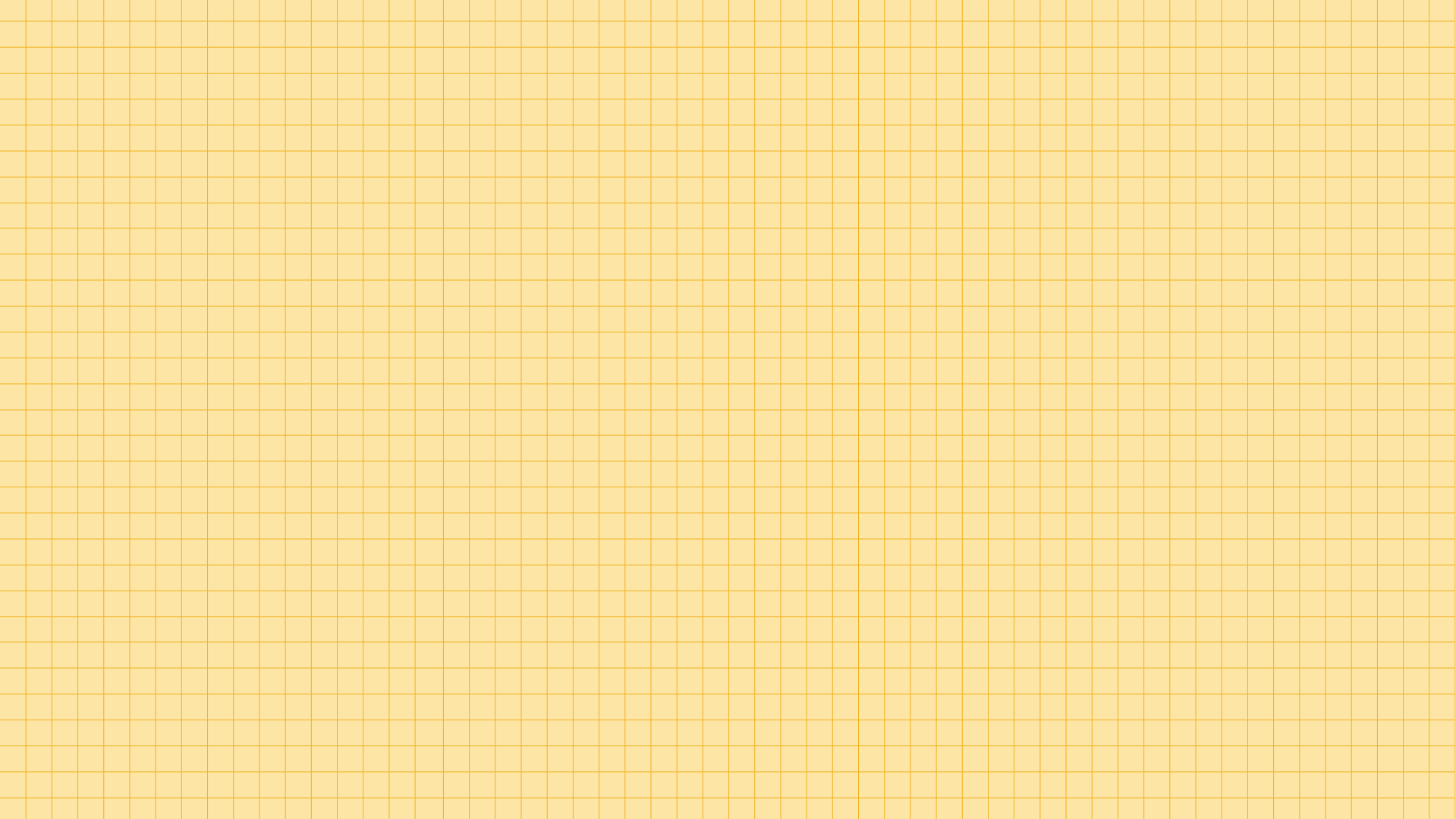 PHÉP TÍNH LUỸ THỪA VỚI SỐ MŨ NGUYÊN
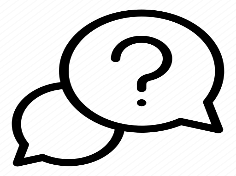 HĐ 1:
Giải:
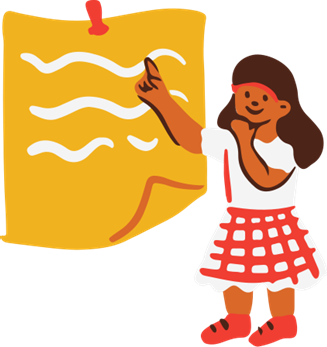 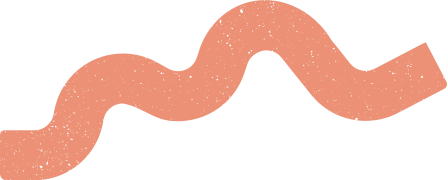 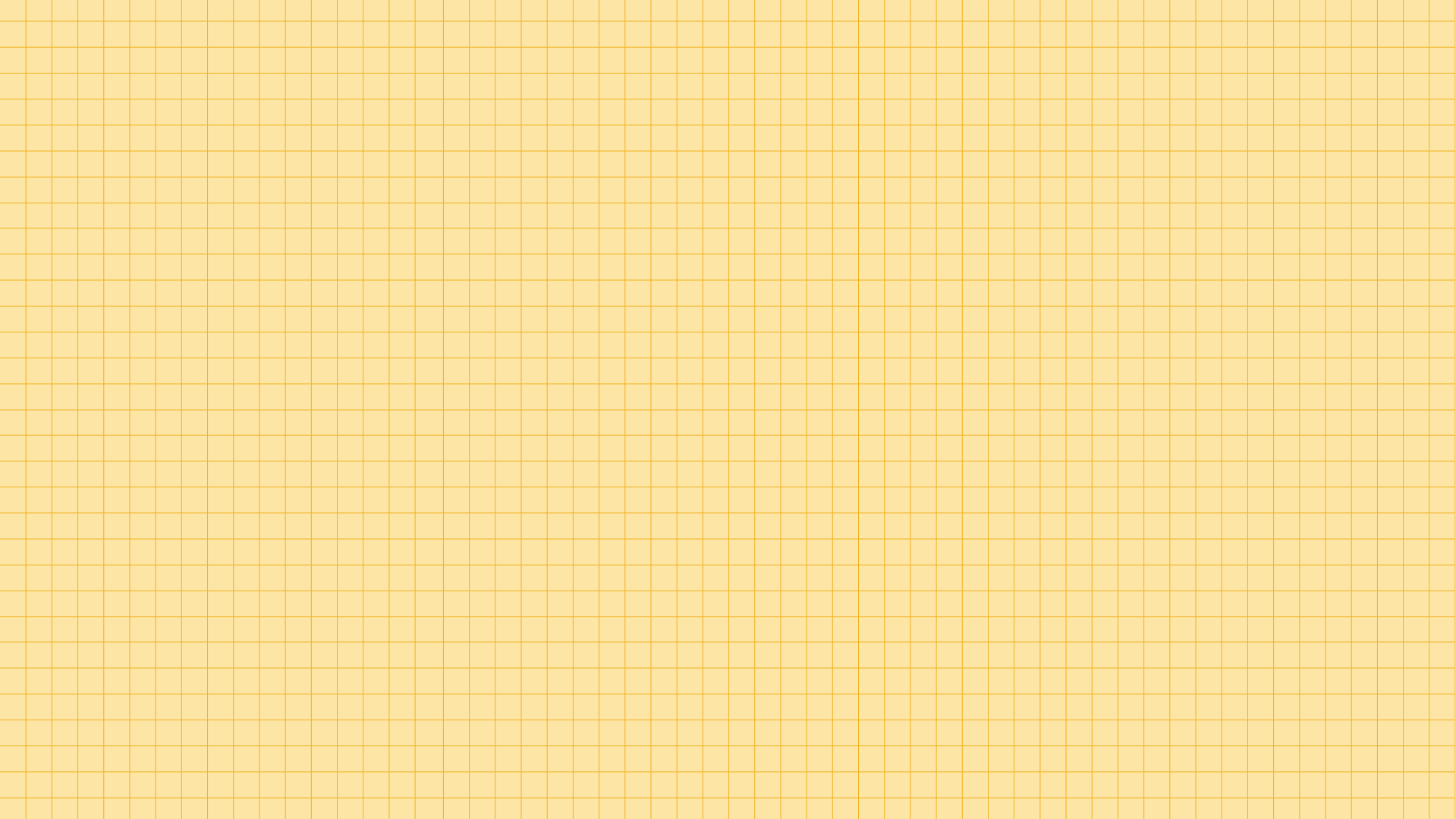 ĐỊNH NGHĨA
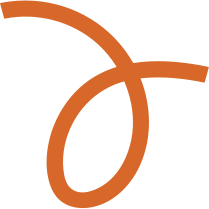 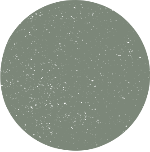 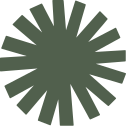 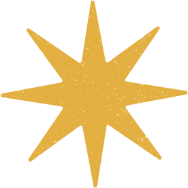 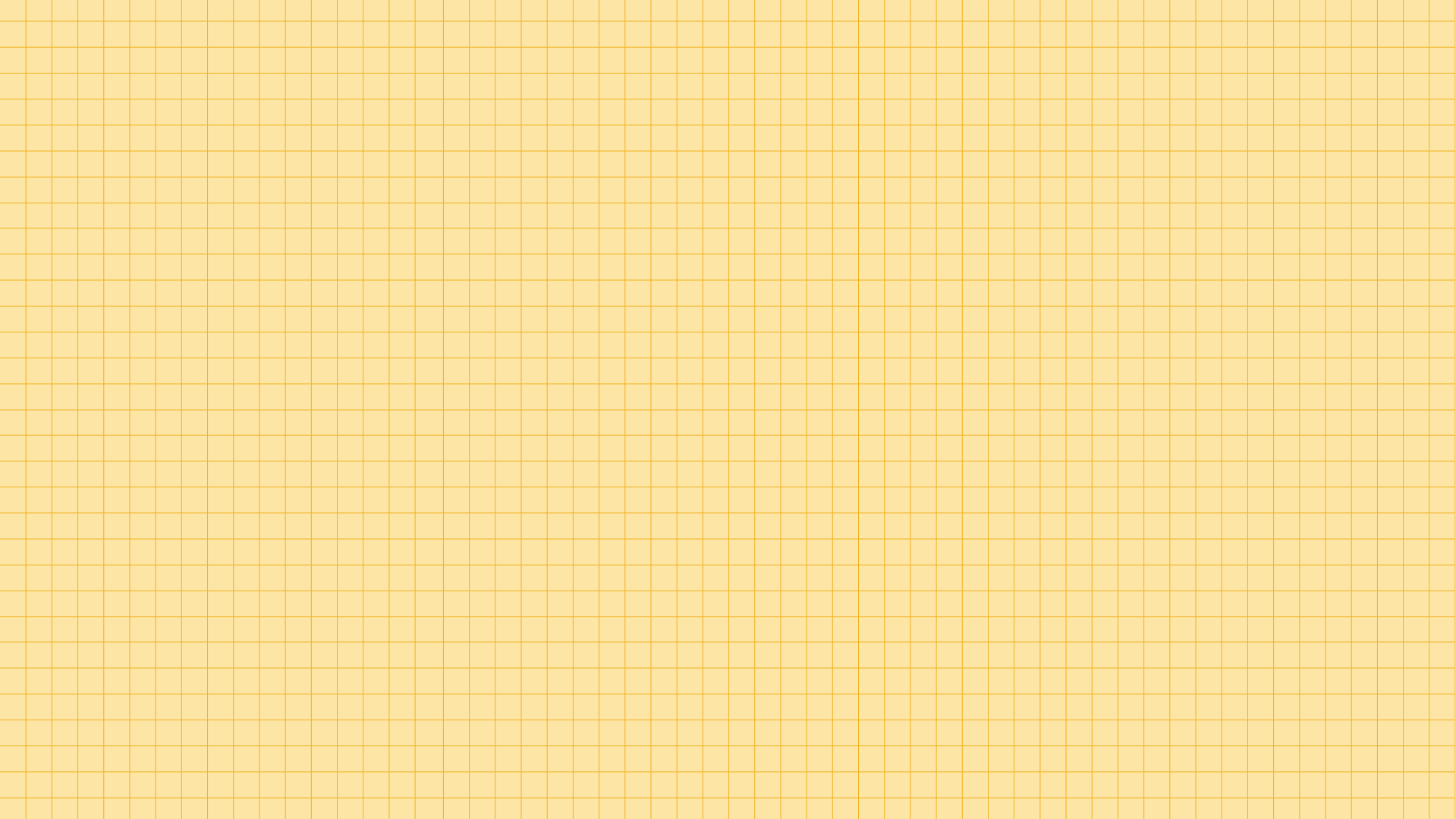 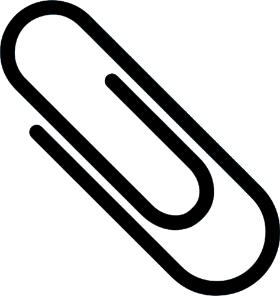 Chú ý
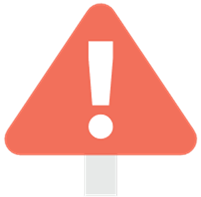 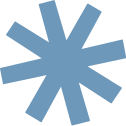 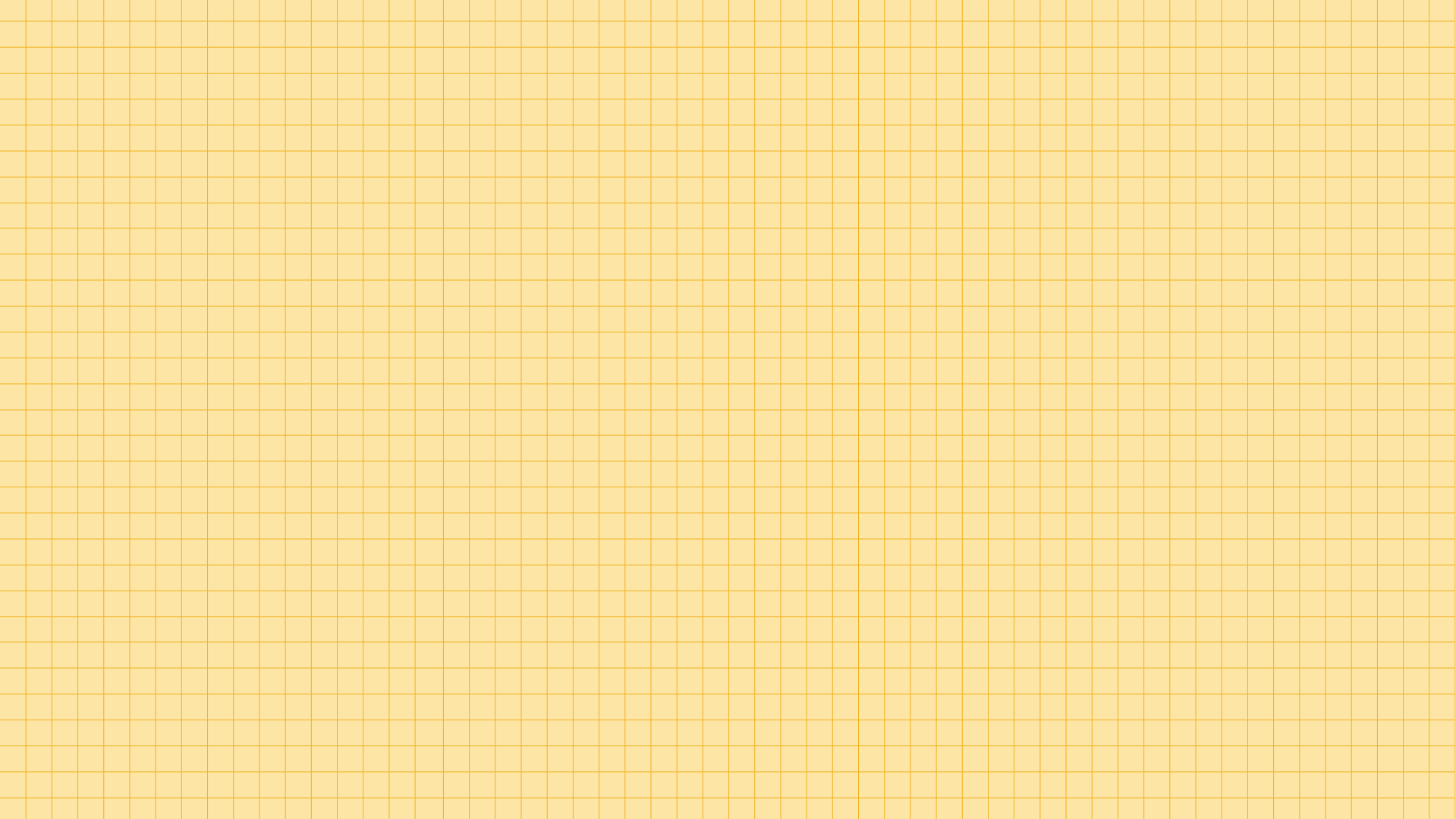 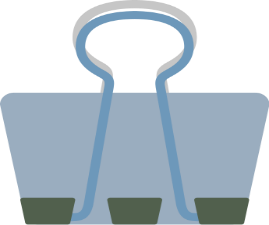 Ví dụ 1:
Tính giá trị của mỗi biểu thức:
Giải
Ta có:
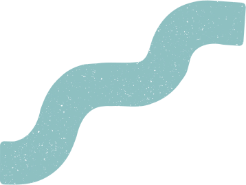 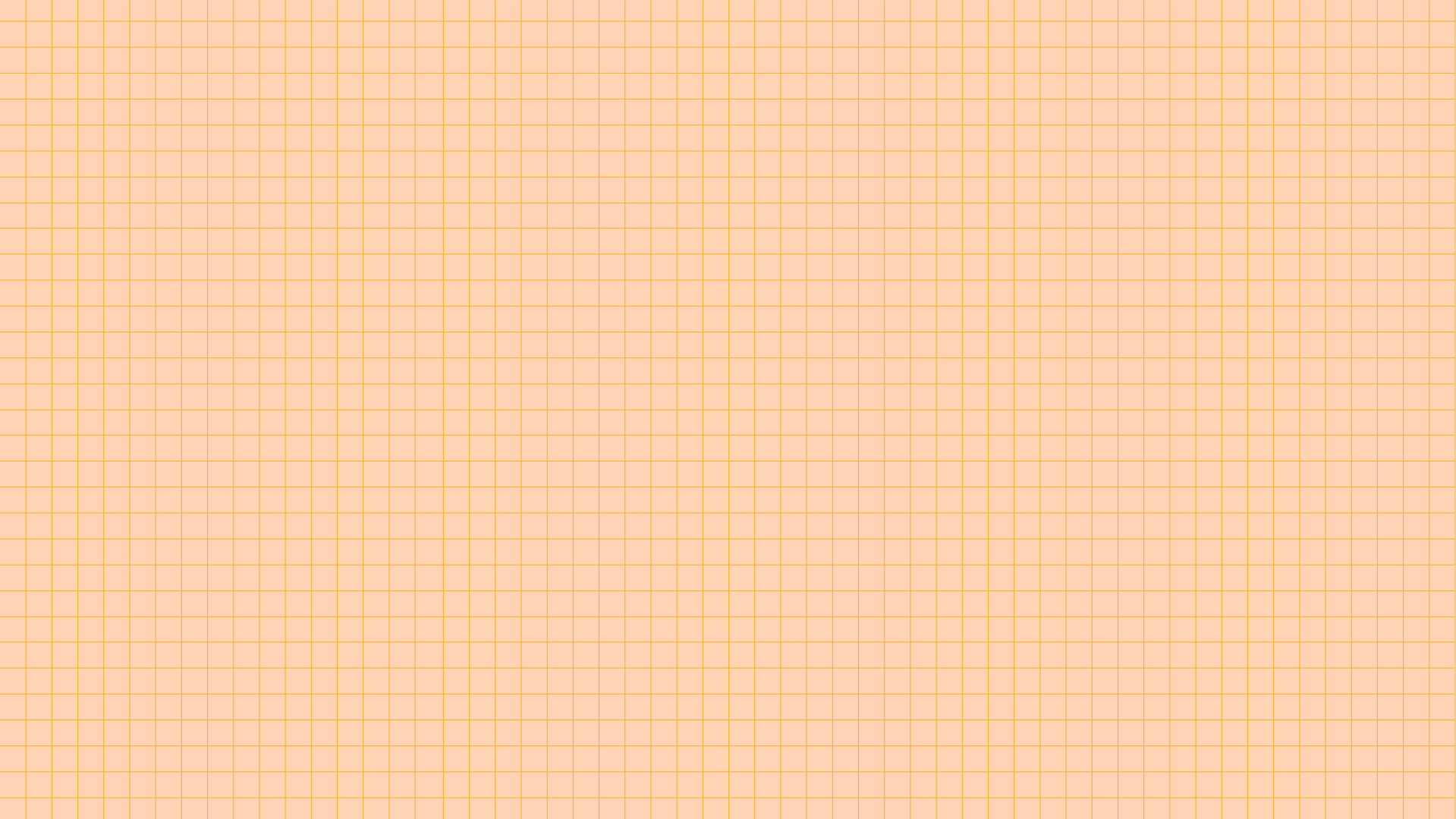 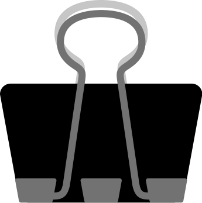 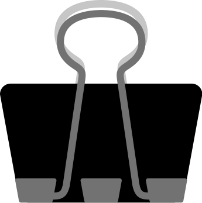 Luyện tập 1
Tính giá trị của biểu thức:
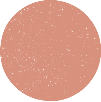 Giải
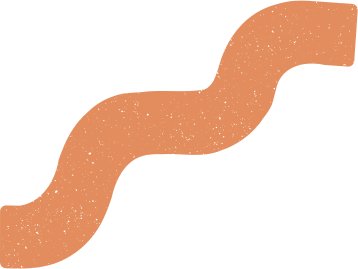 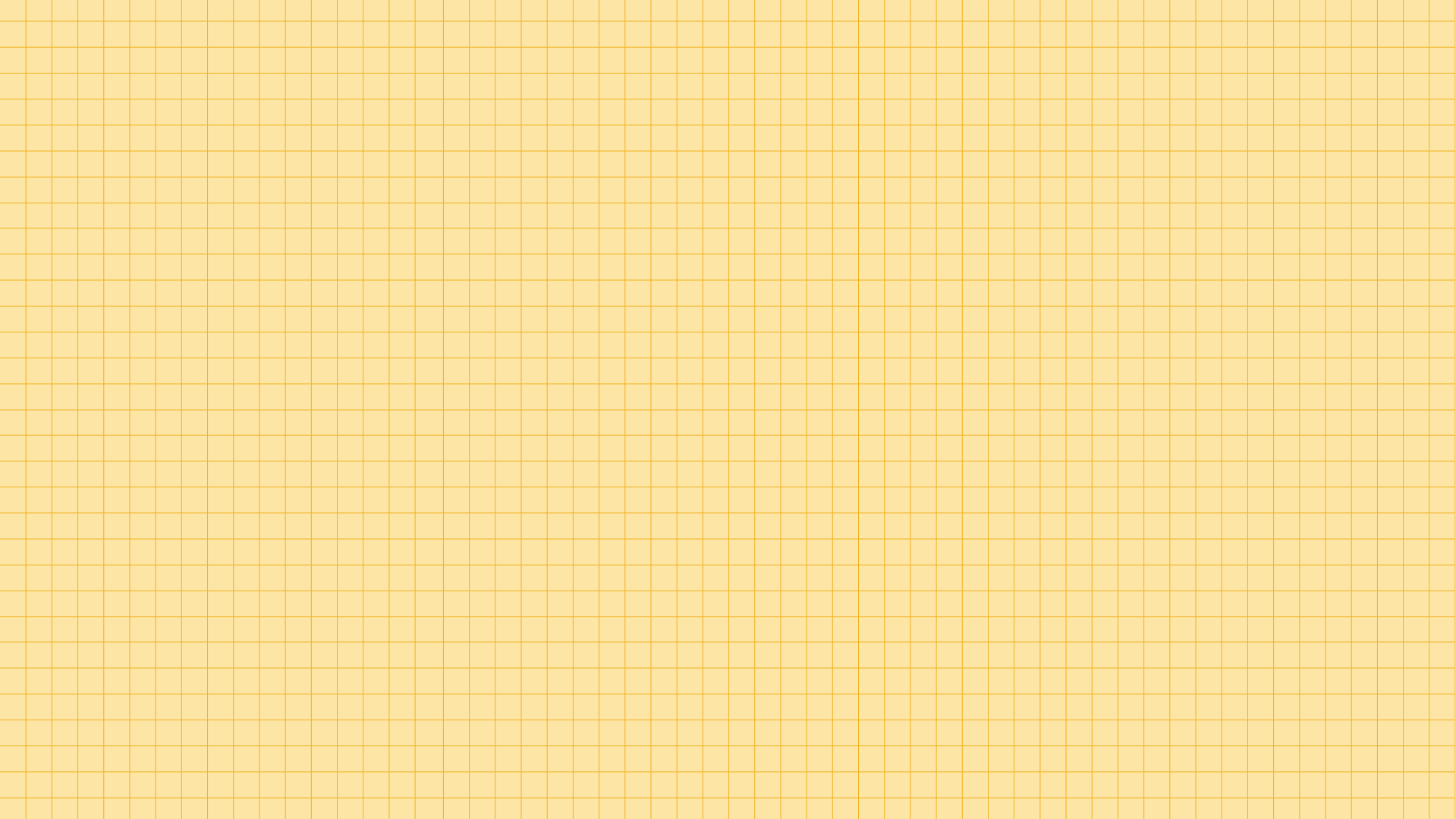 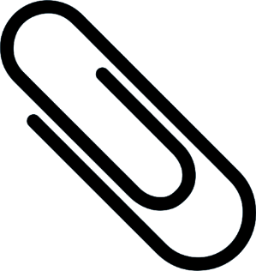 a) Định nghĩa
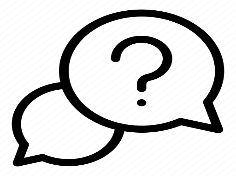 HĐ 2:
Giải
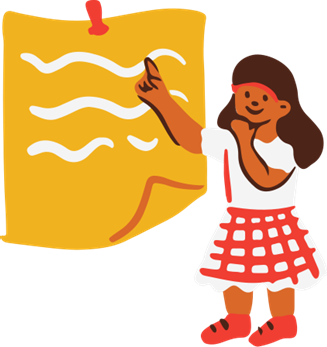 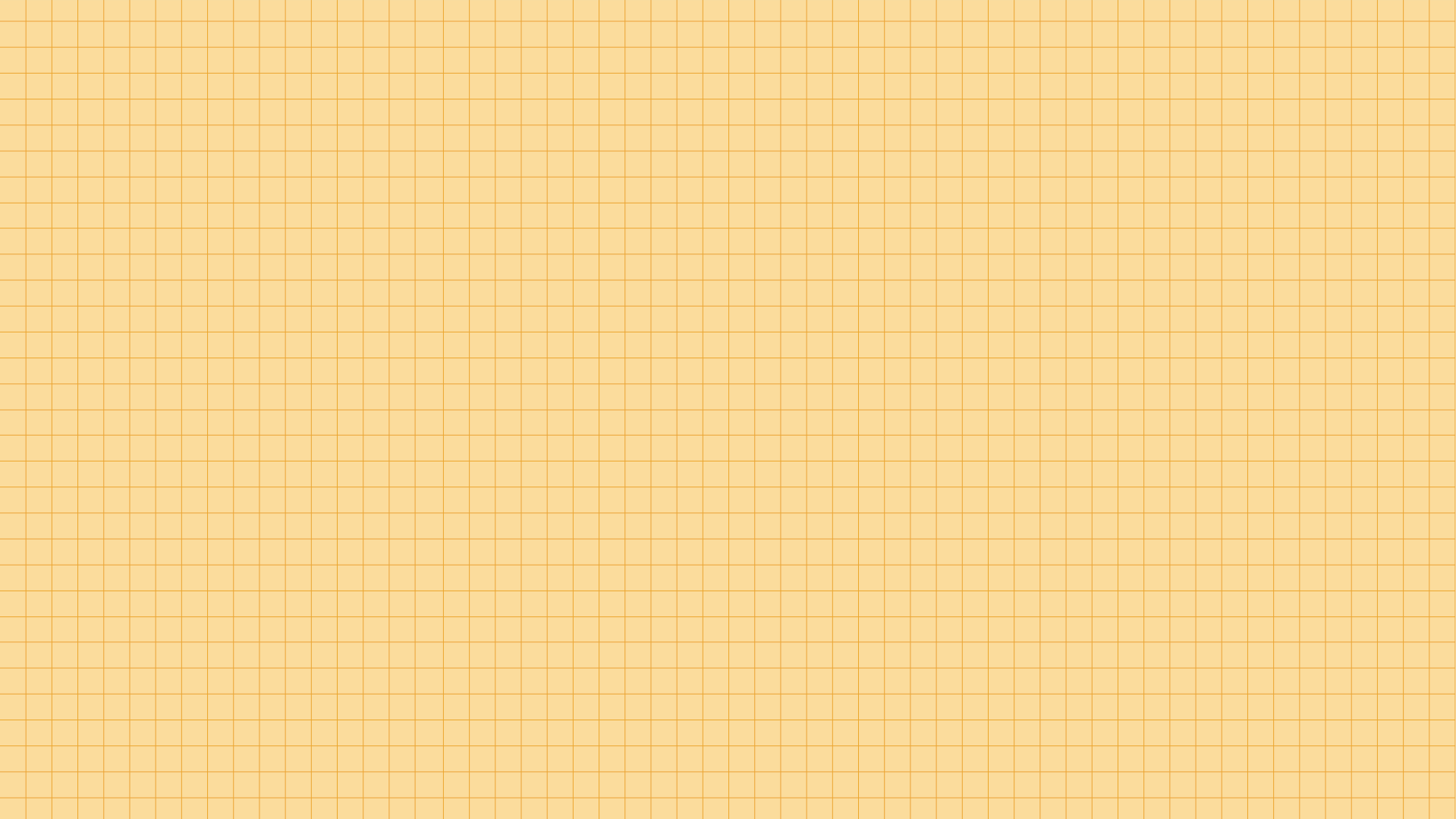 ĐỊNH NGHĨA
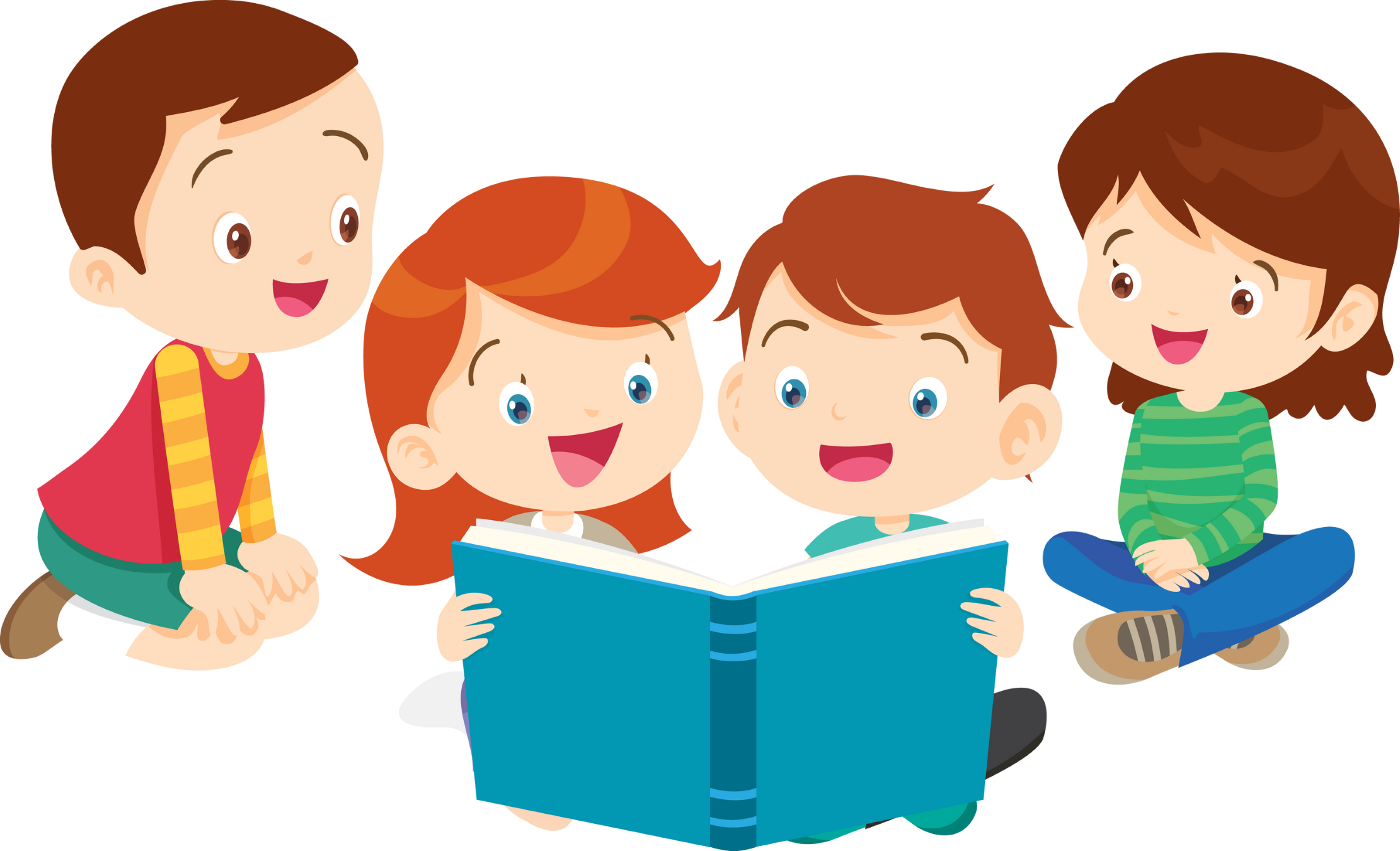 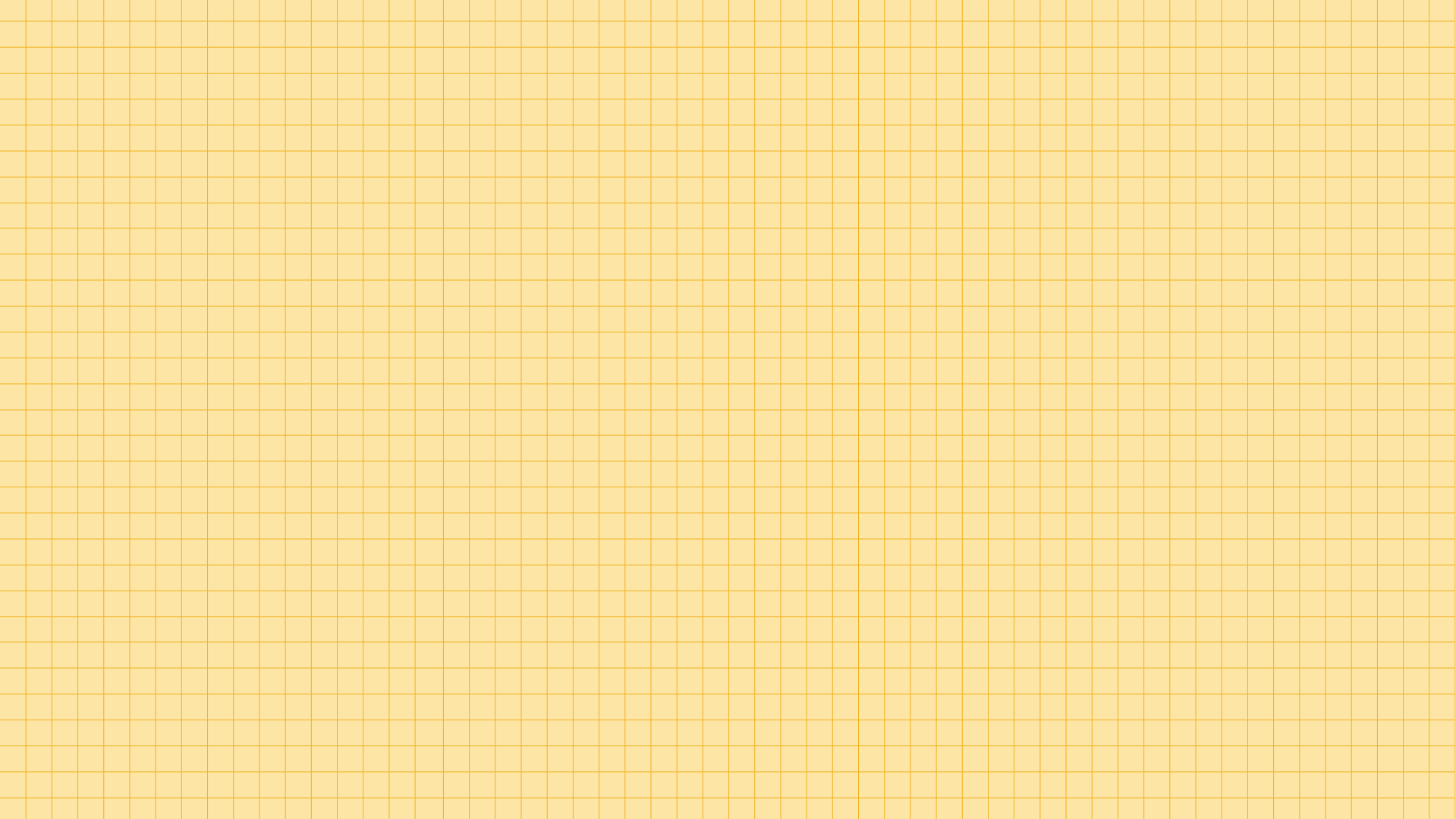 Ví dụ 2:
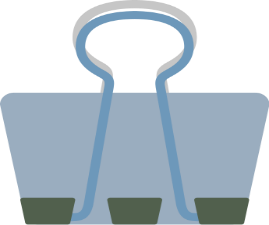 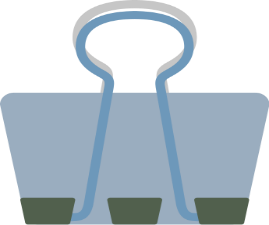 Giải
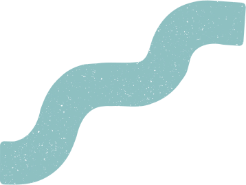 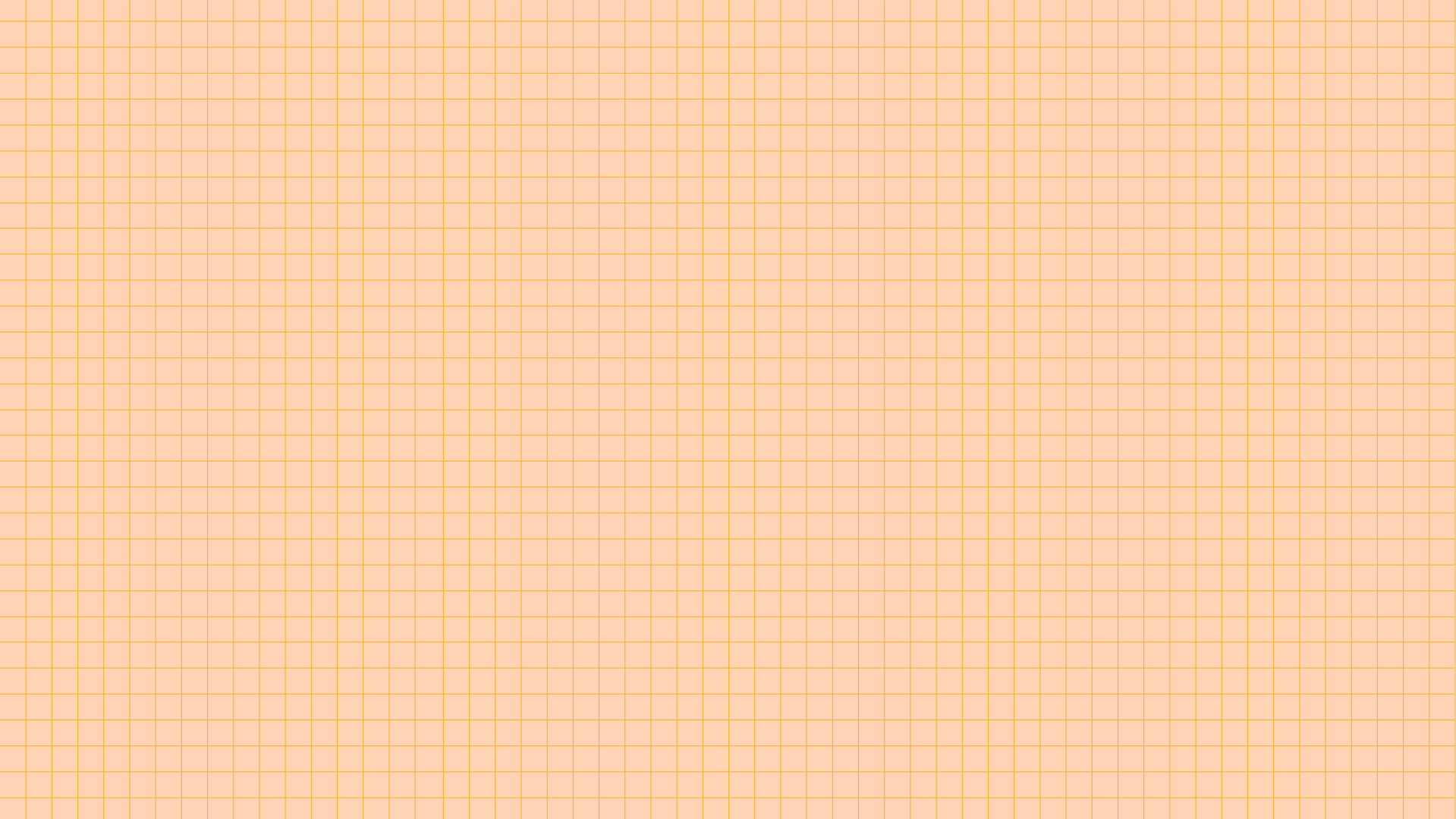 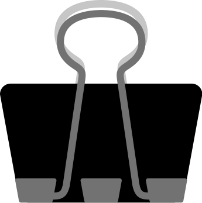 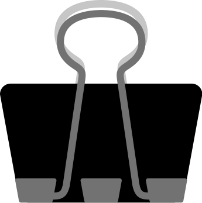 Luyện tập 2
Các số 2 và –2 có phải là căn bậc 6 của 64 hay không?
Giải
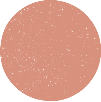 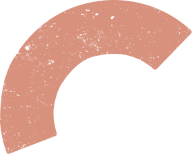 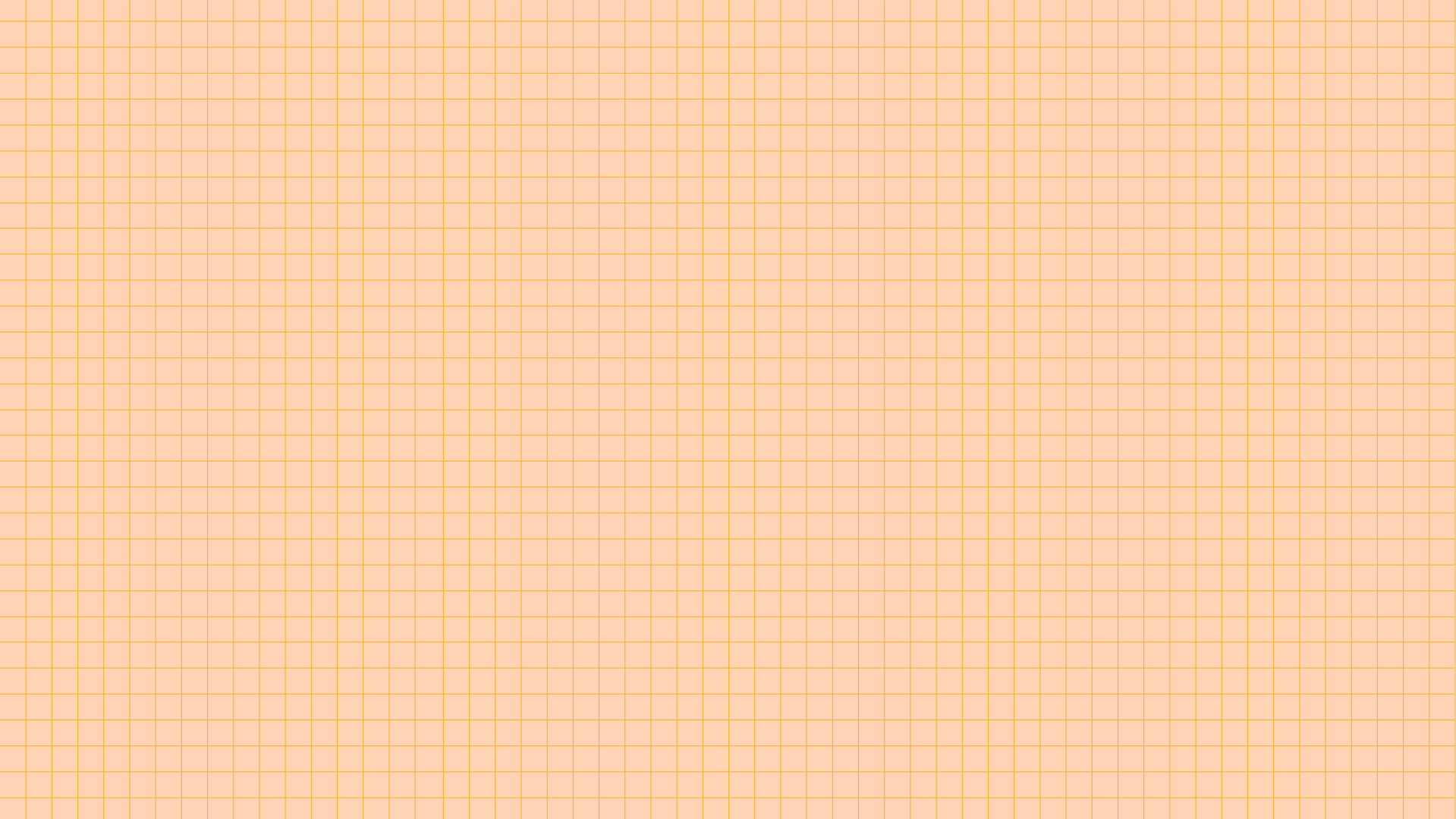 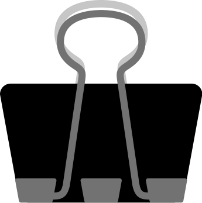 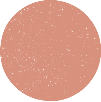 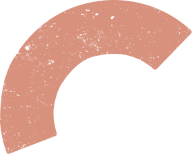 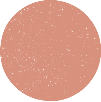 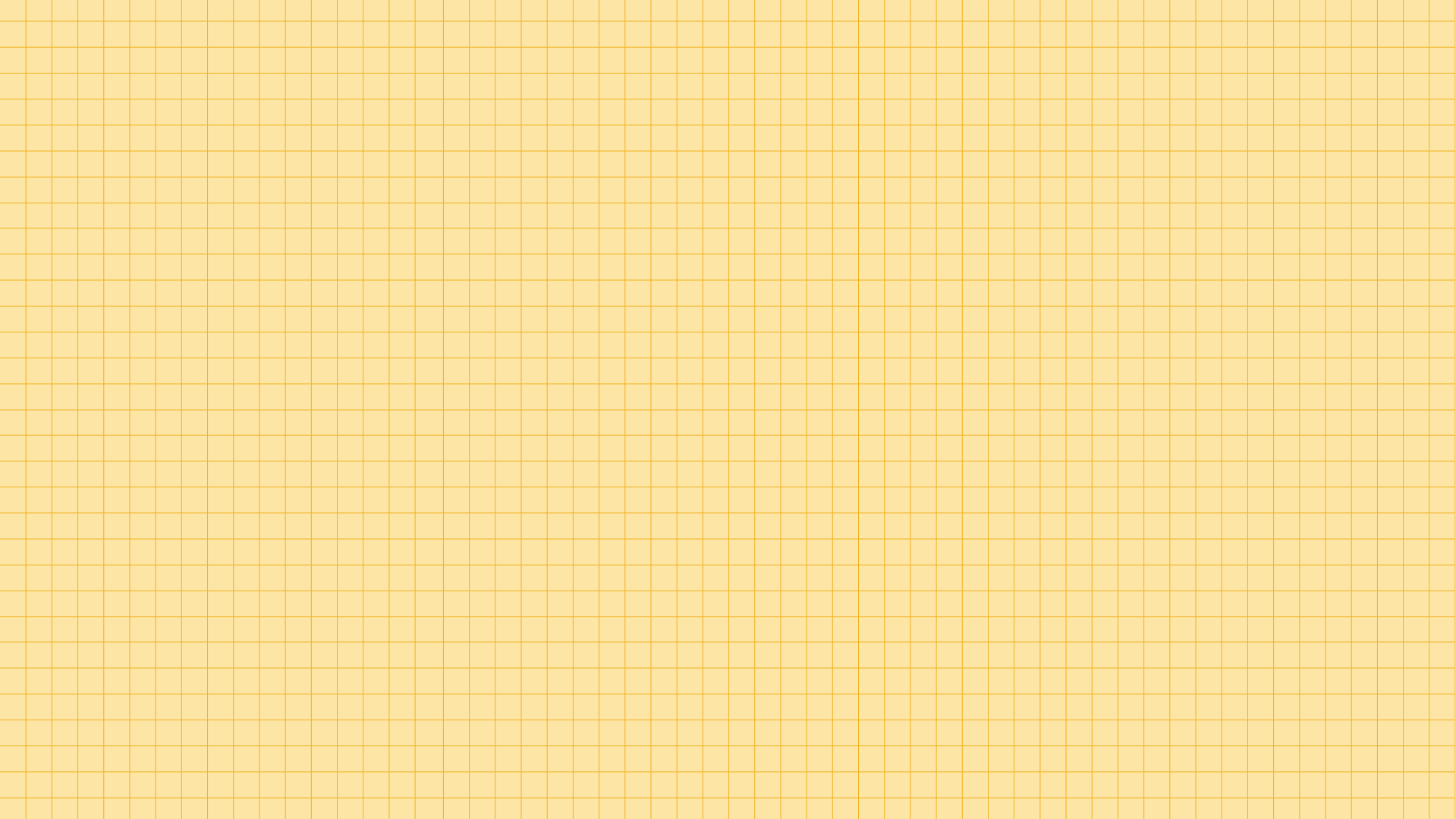 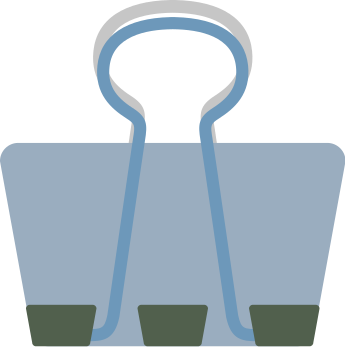 b) Tính chất
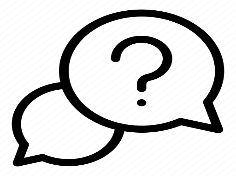 HĐ 3:
Giải:
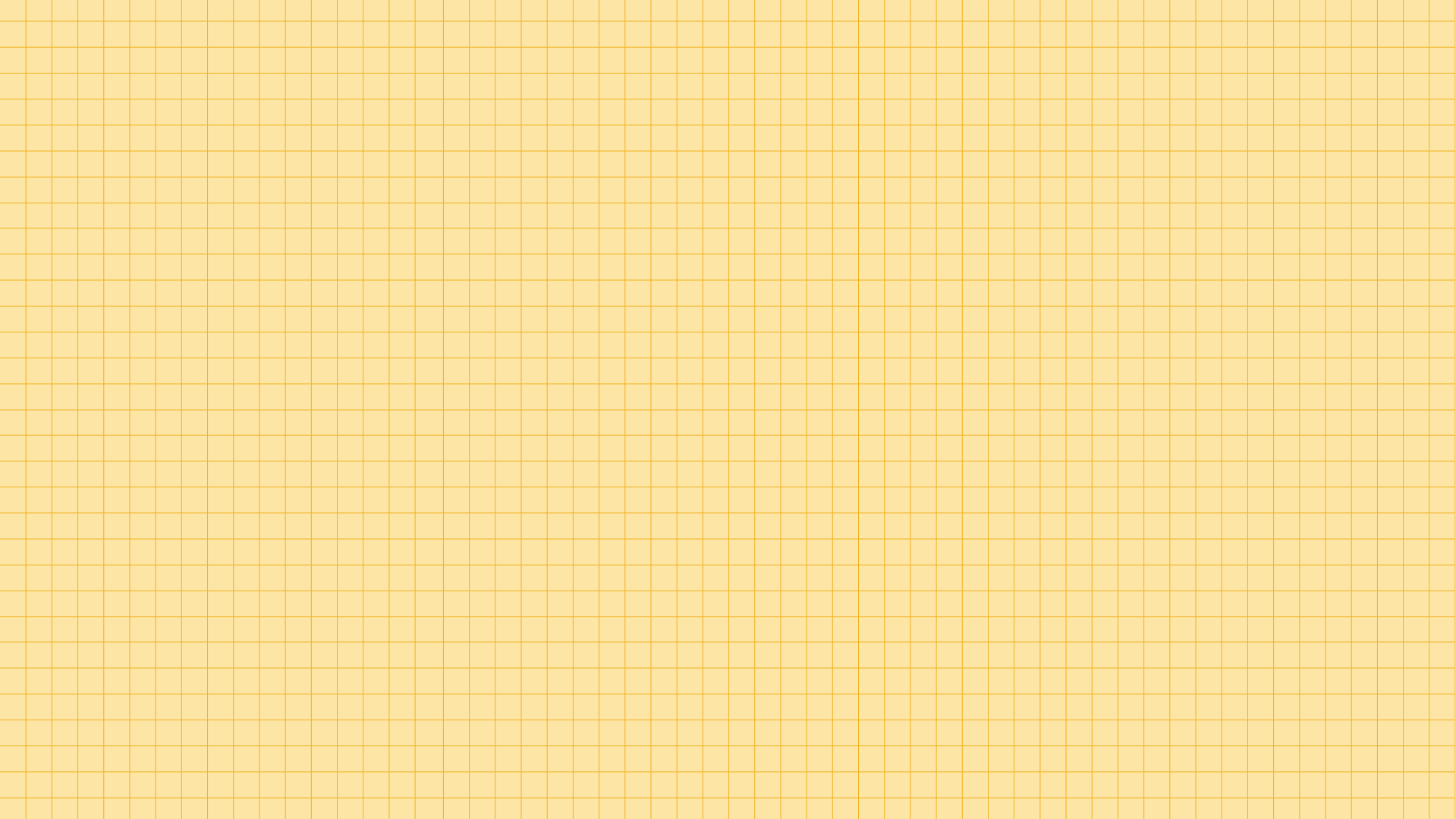 TÍNH CHẤT
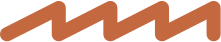 (Ở mỗi công thức trên, ta giả sử các biểu thức xuất hiện trong đó là có nghĩa).
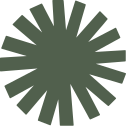 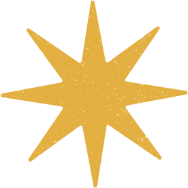 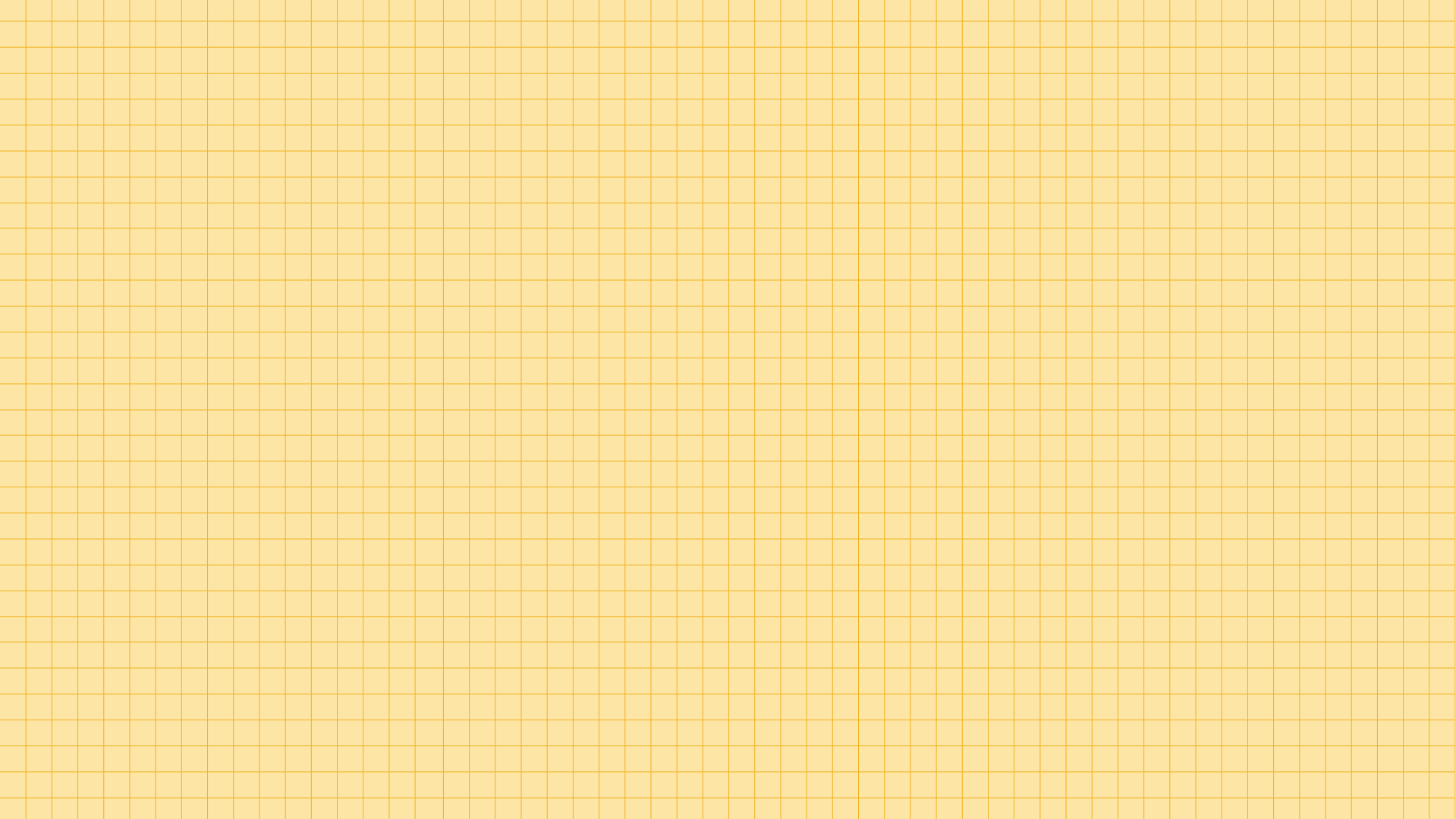 Ví dụ 3
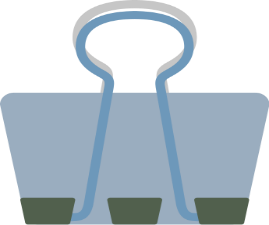 Rút gọn mỗi biểu thức sau
Giải
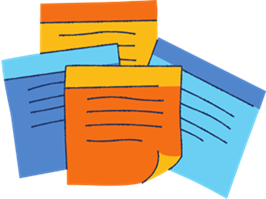 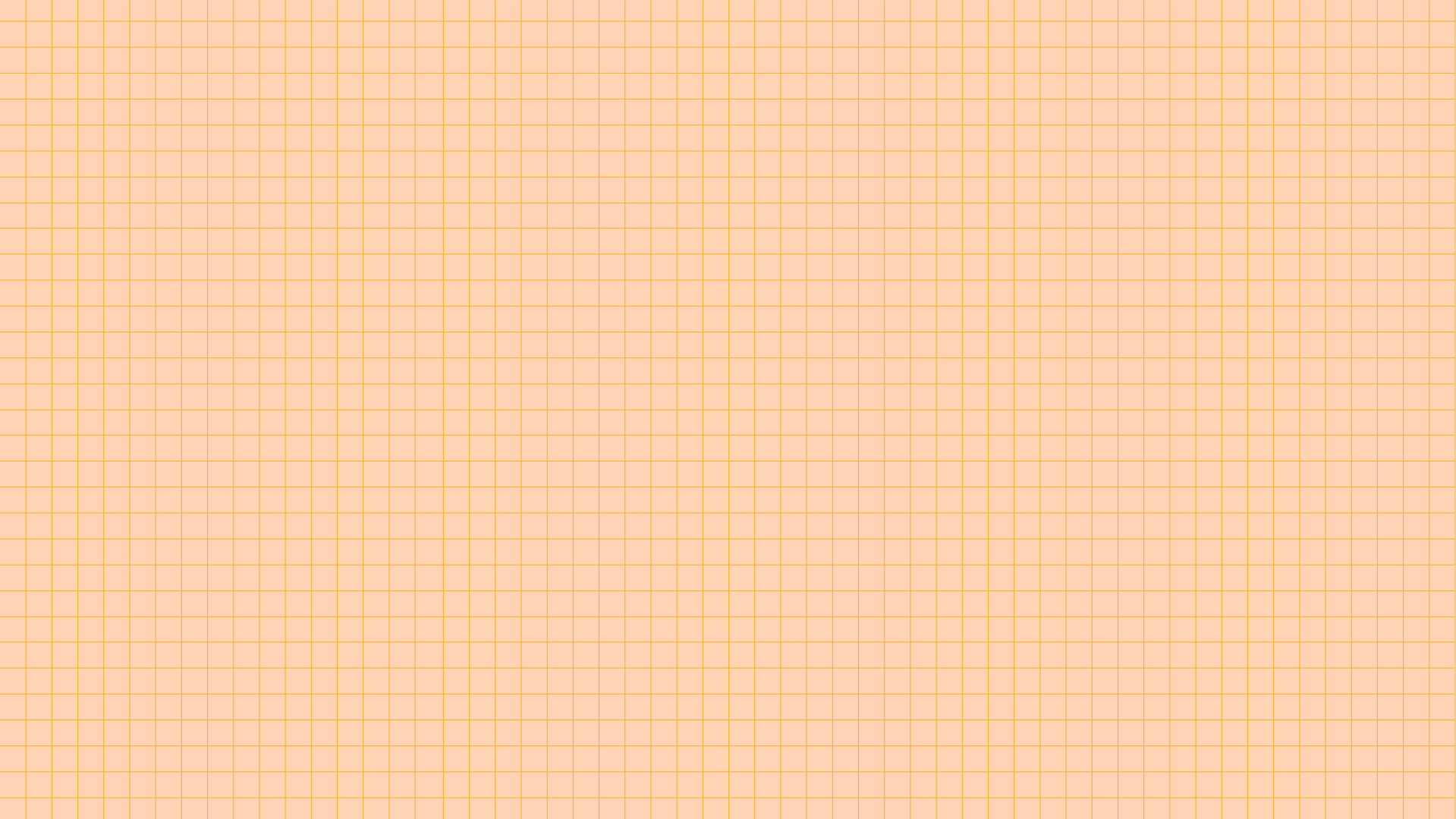 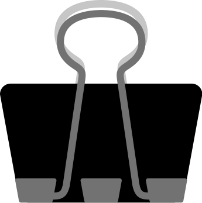 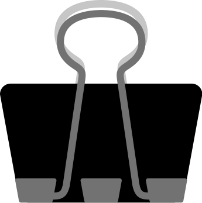 Luyện tập 3
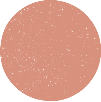 Rút gọn mỗi biểu thức sau
Giải
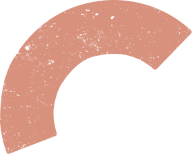 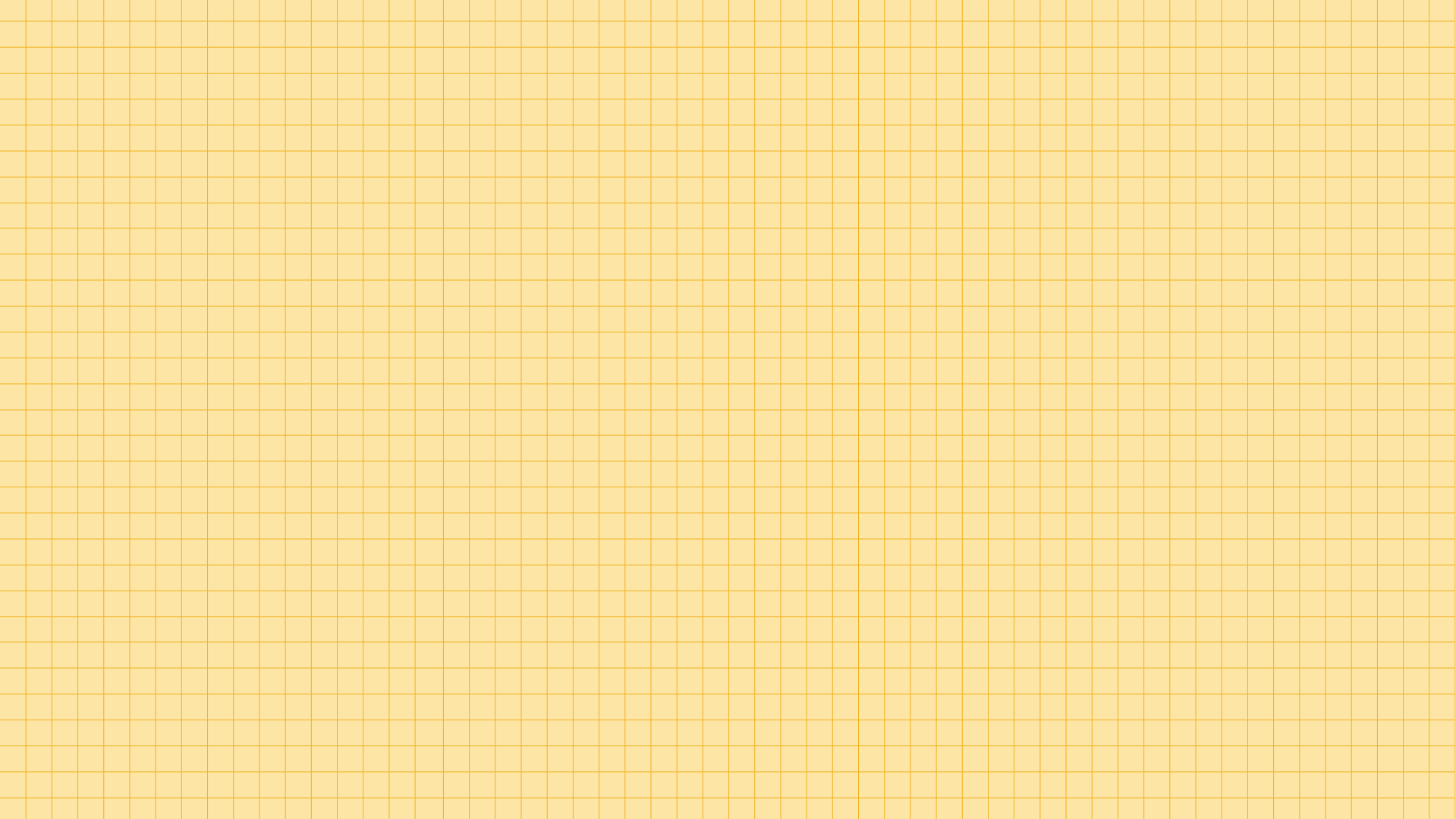 PHÉP TÍNH LUỸ THỪA VỚI SỐ MŨ HỮU TỈ
Thực hiện các hoạt động sau:
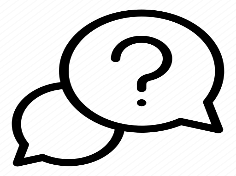 HĐ 4:
Giải:
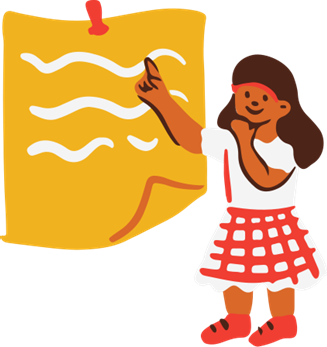 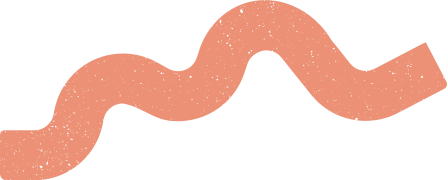 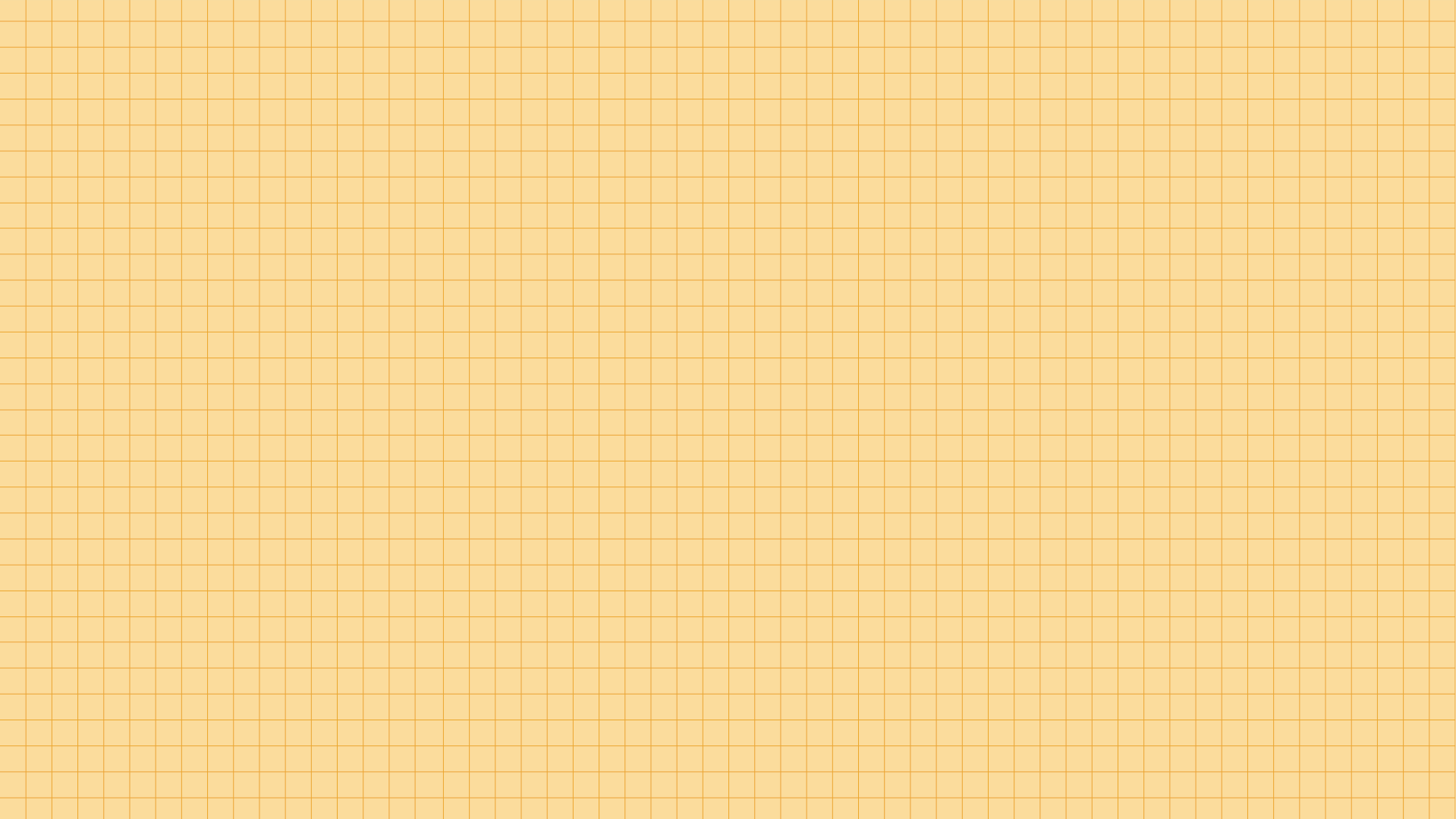 ĐỊNH NGHĨA
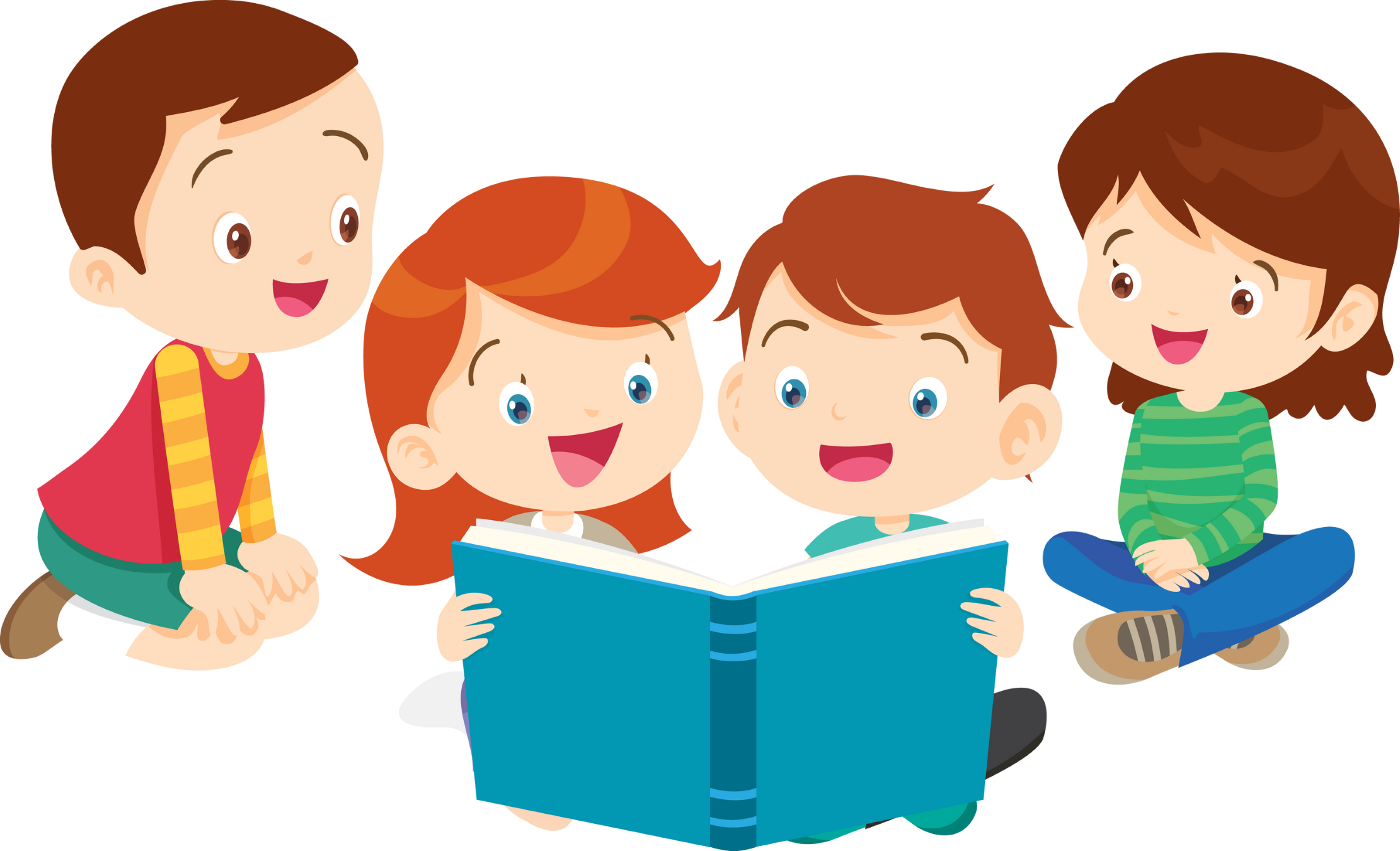 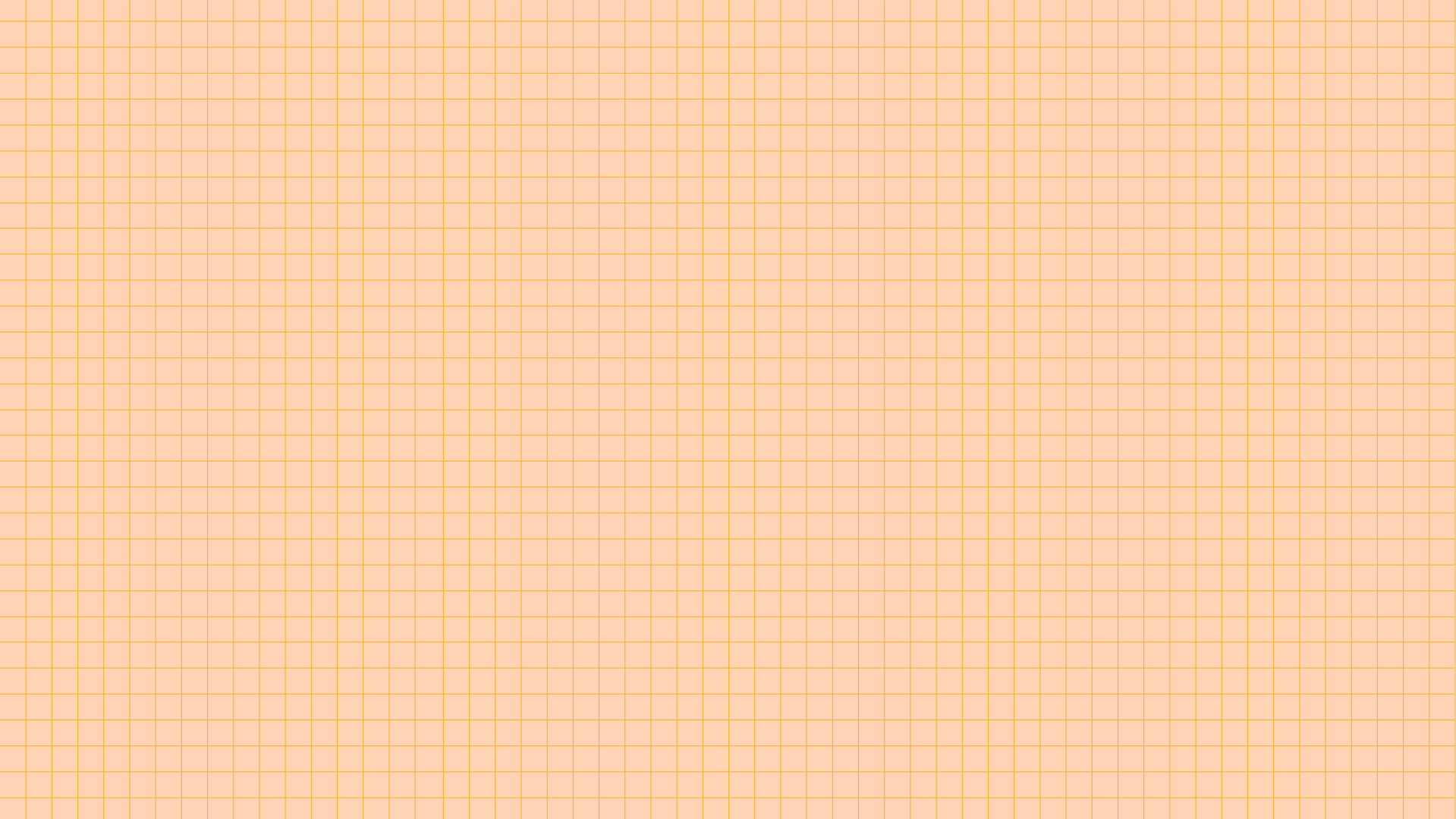 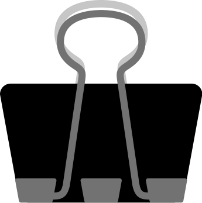 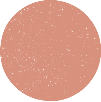 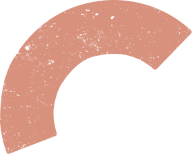 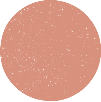 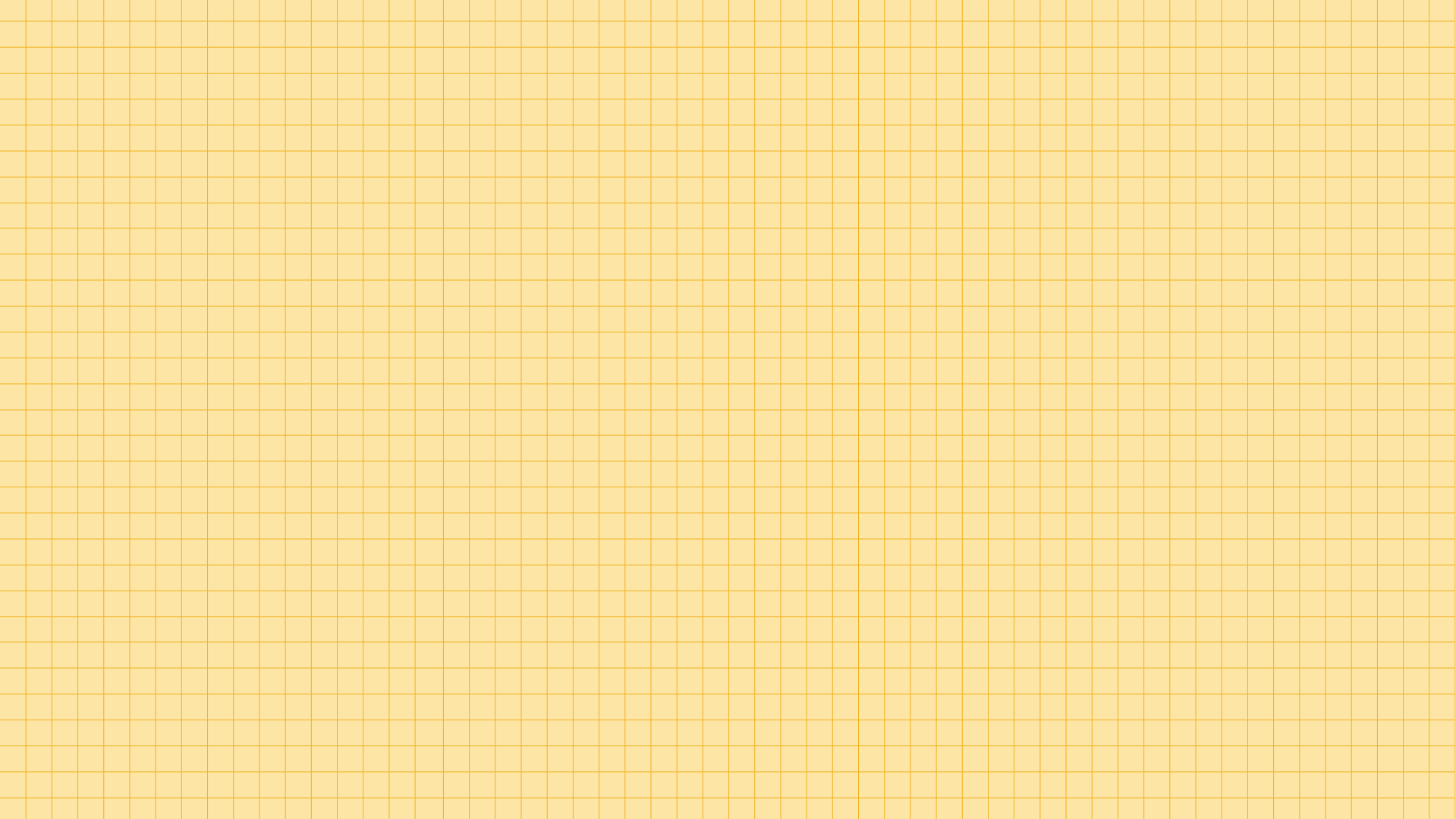 Ví dụ 4:
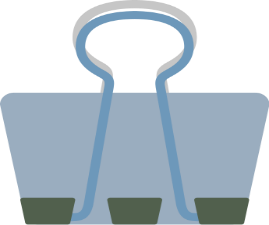 Tính:
Giải
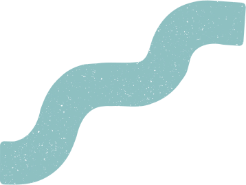 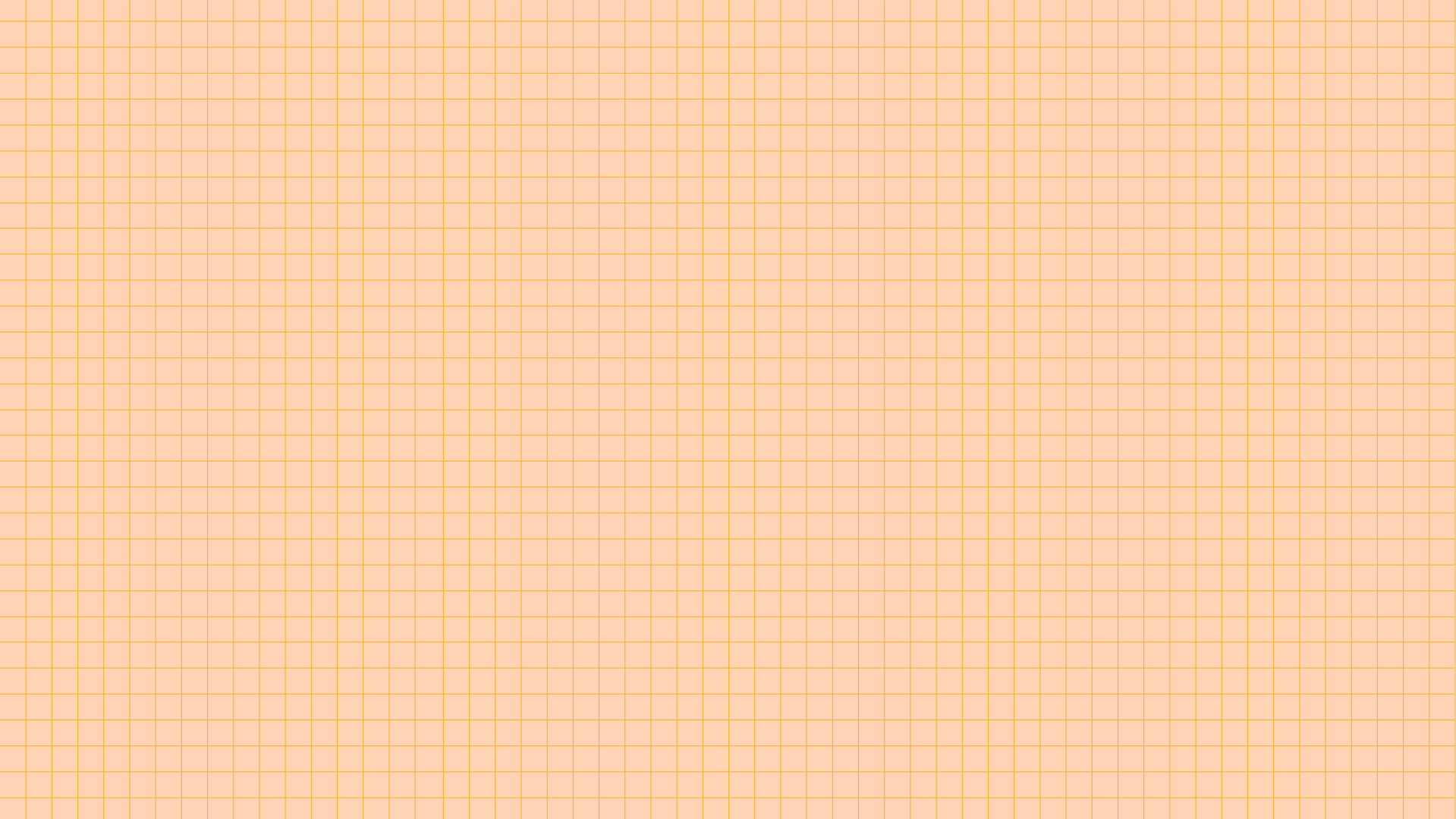 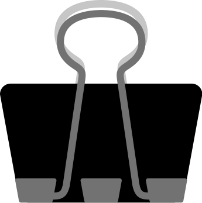 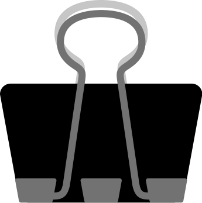 Luyện tập 4
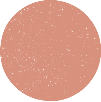 Rút gọn biểu thức:
Giải
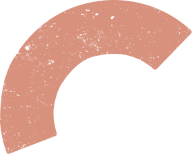 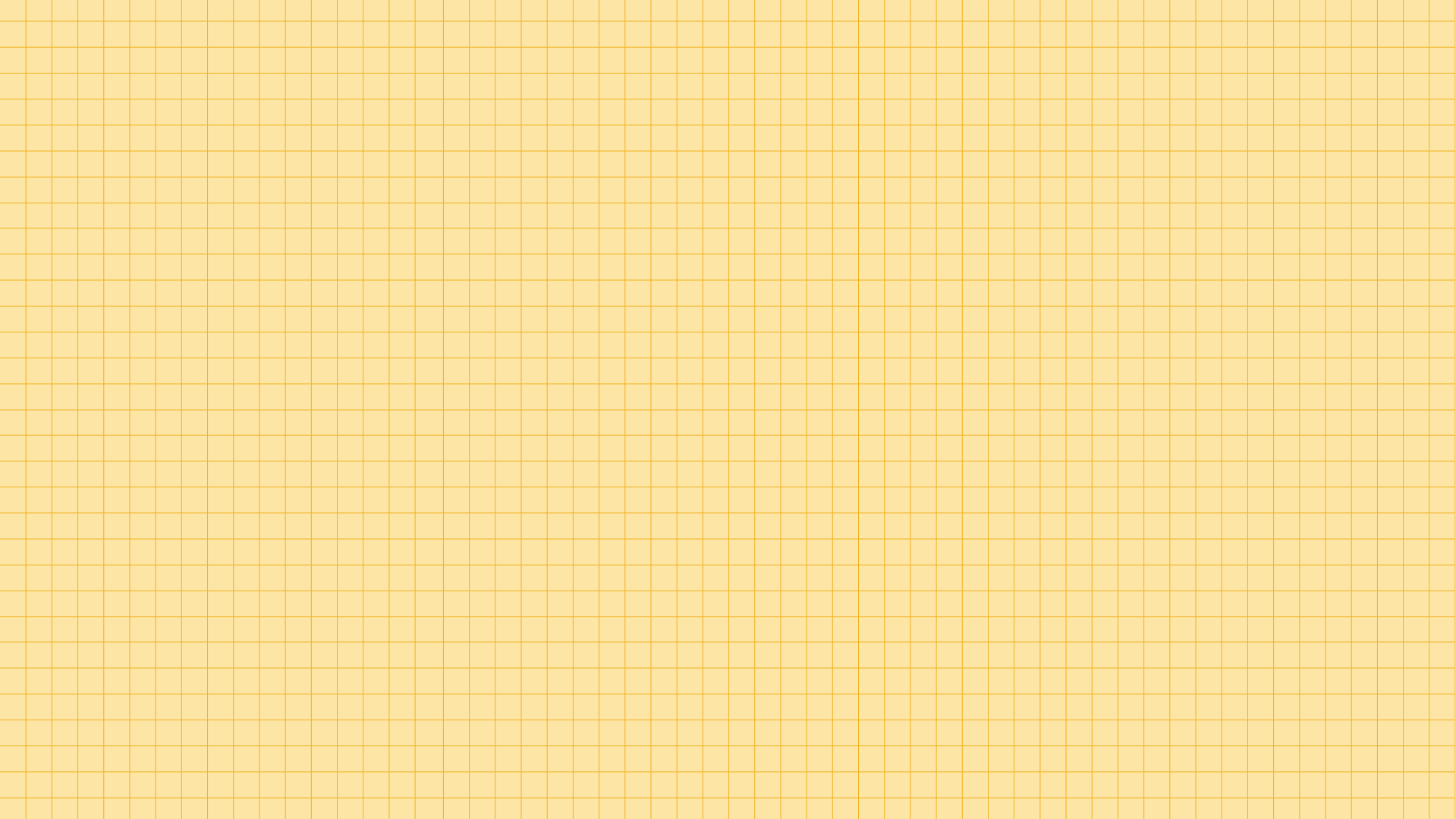 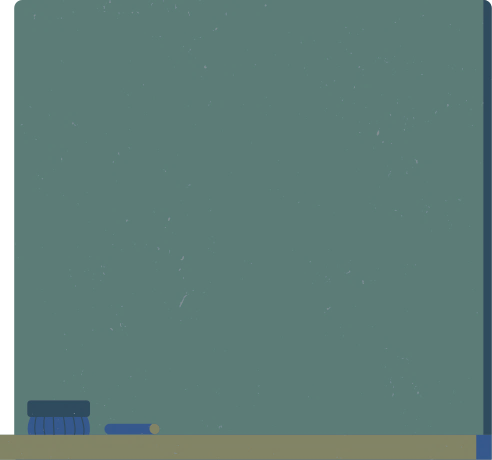 II
PHÉP TÍNH LUỸ THỪA VỚI SỐ MŨ THỰC
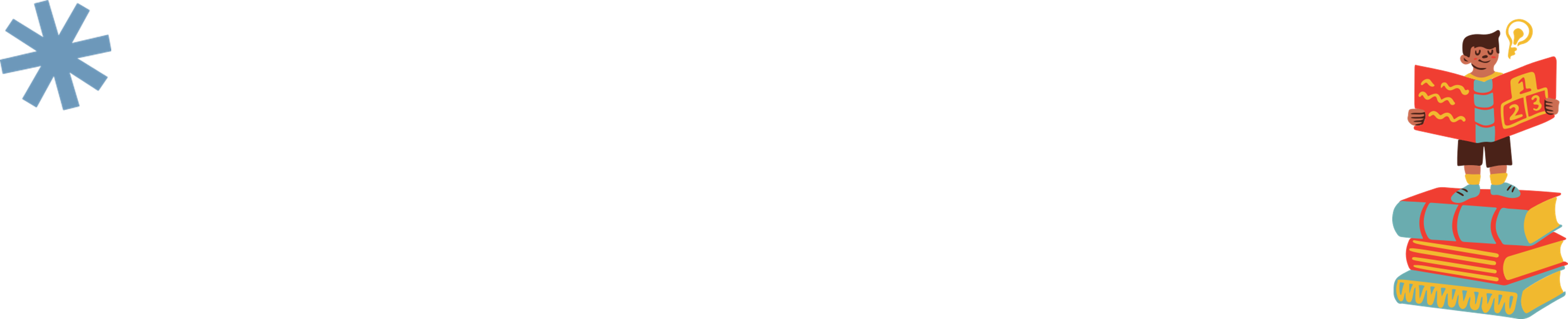 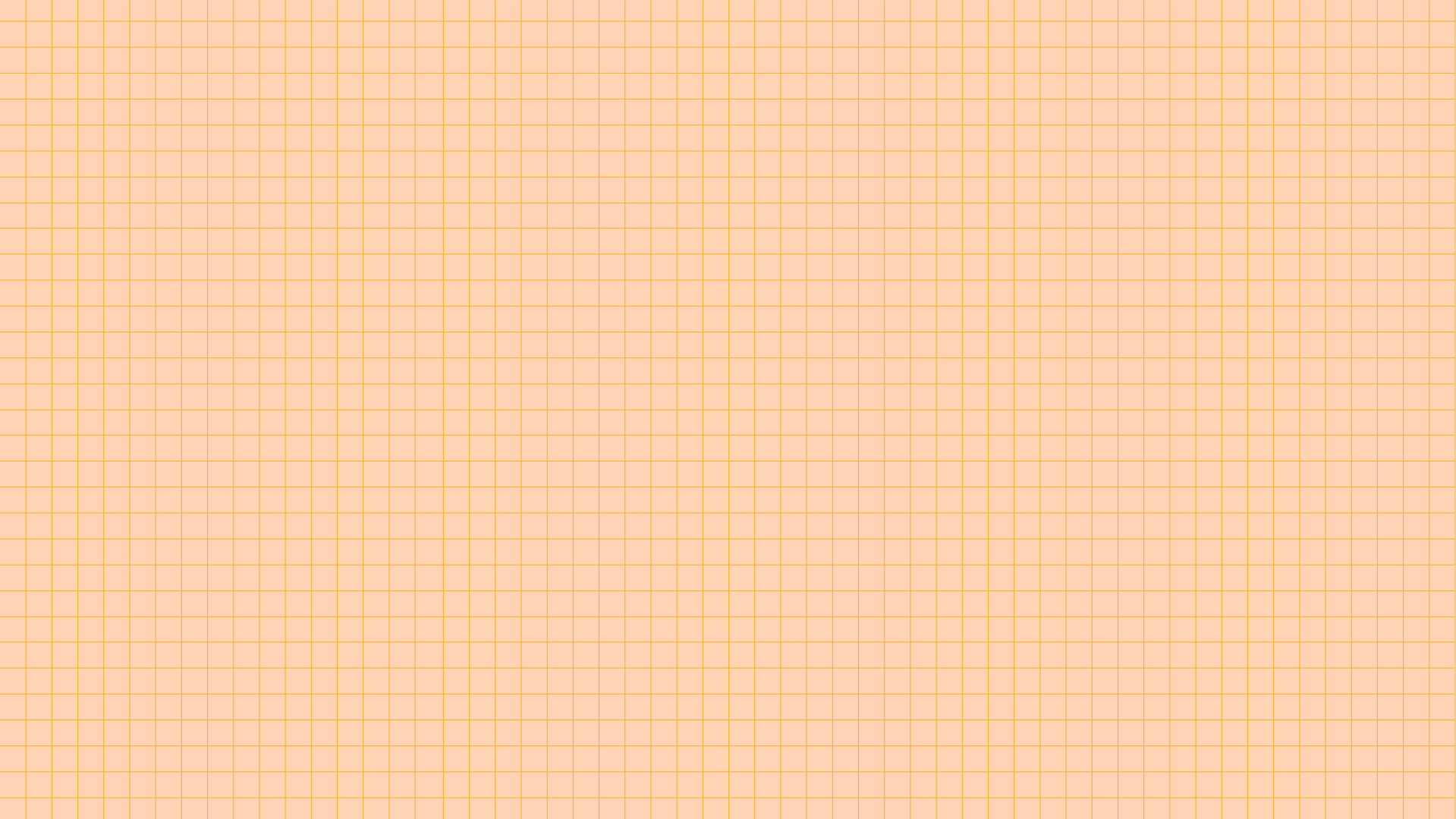 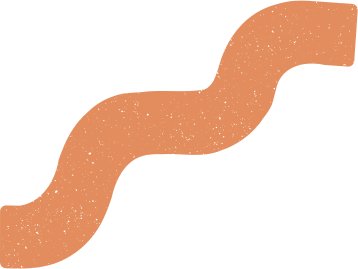 1. Định nghĩa
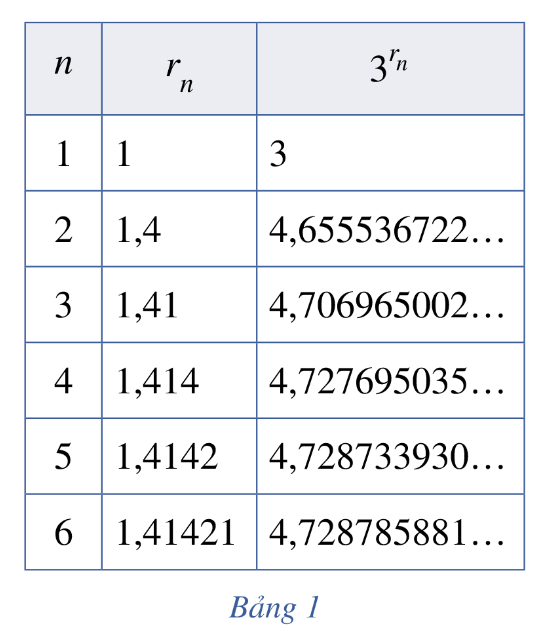 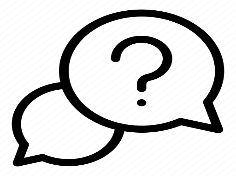 HĐ 5:
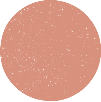 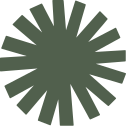 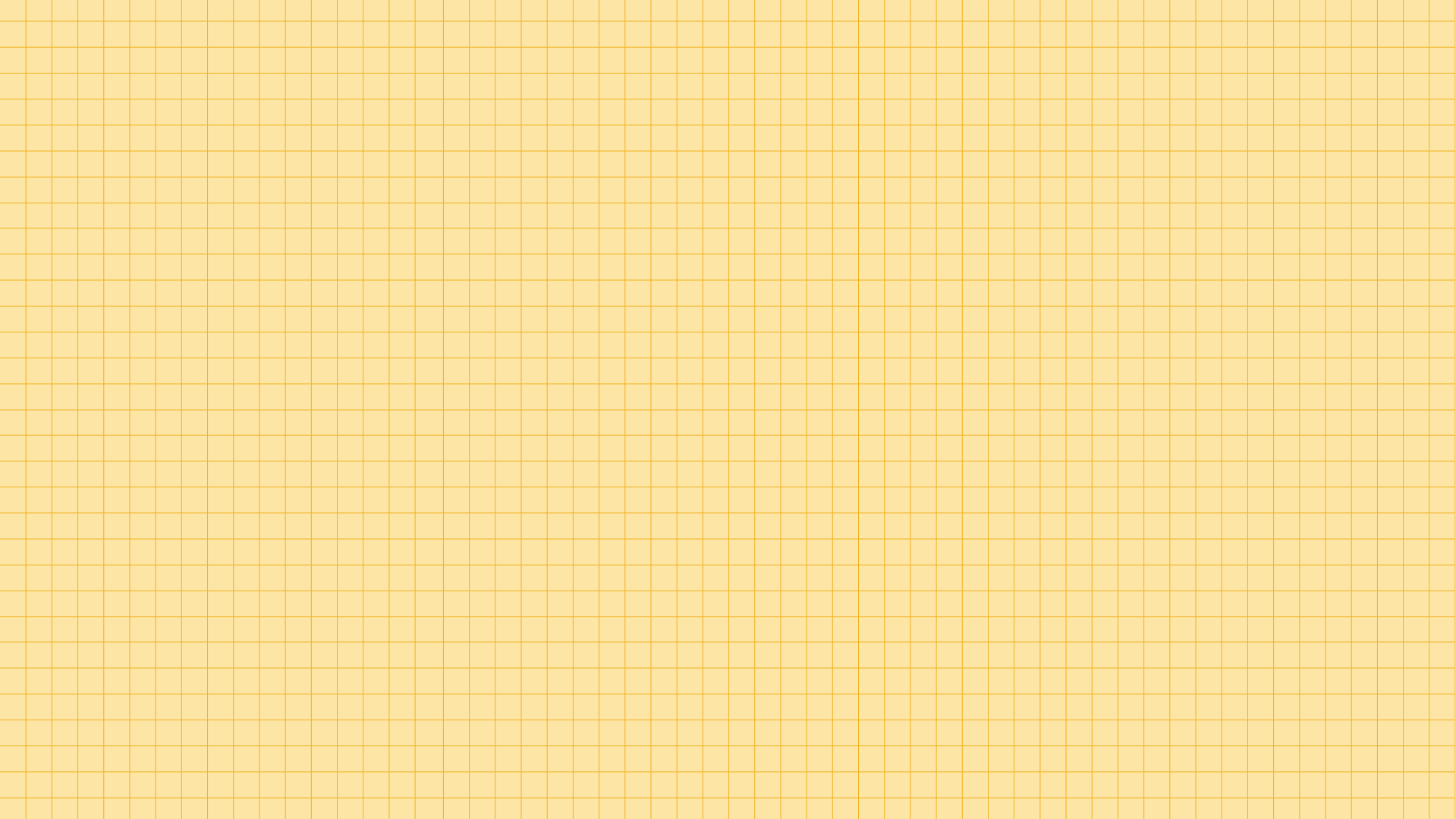 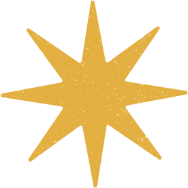 ĐỊNH NGHĨA
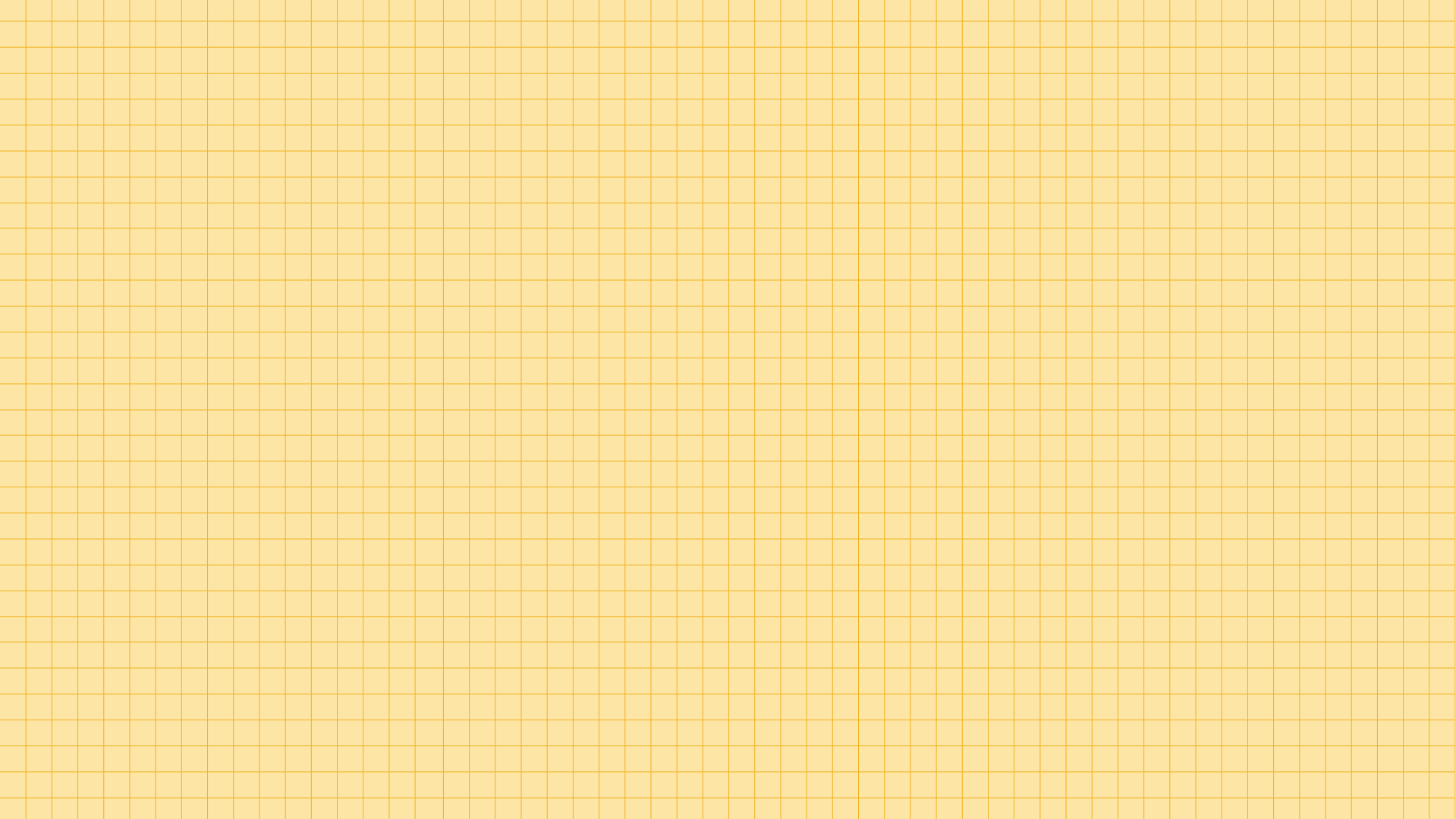 Ví dụ 5
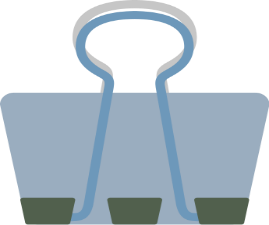 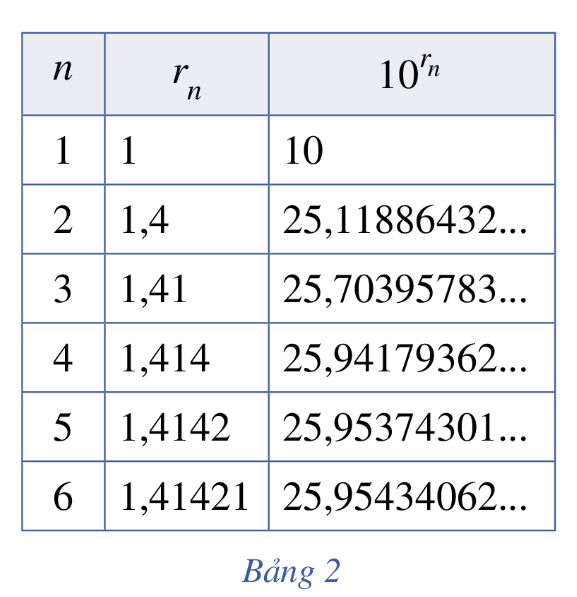 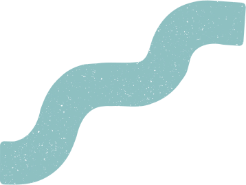 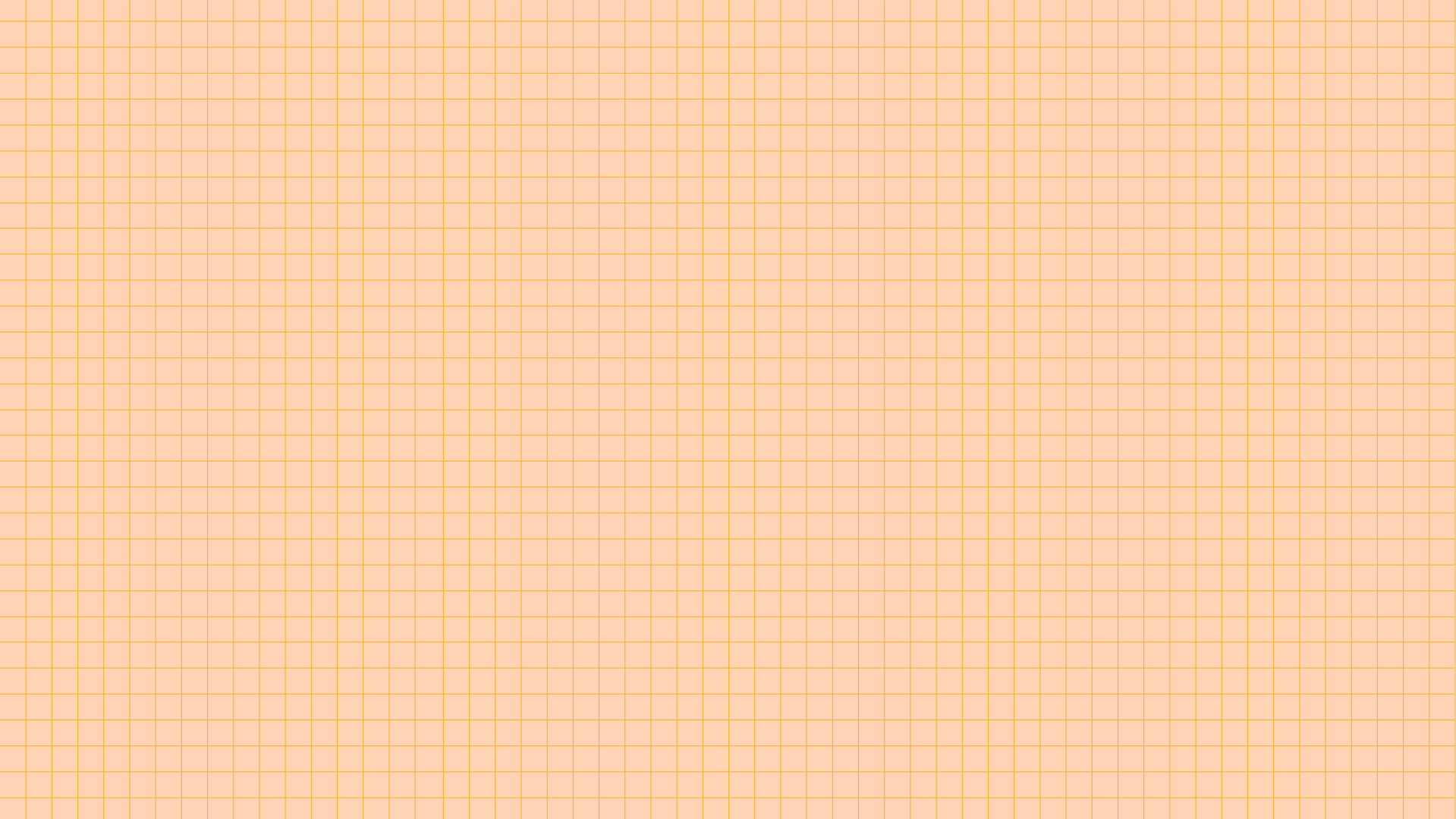 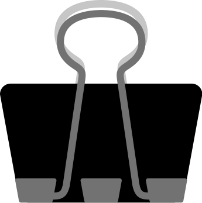 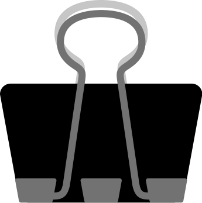 Luyện tập 5
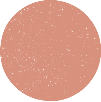 Giải
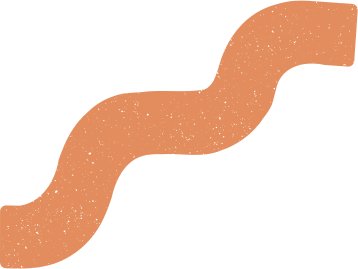 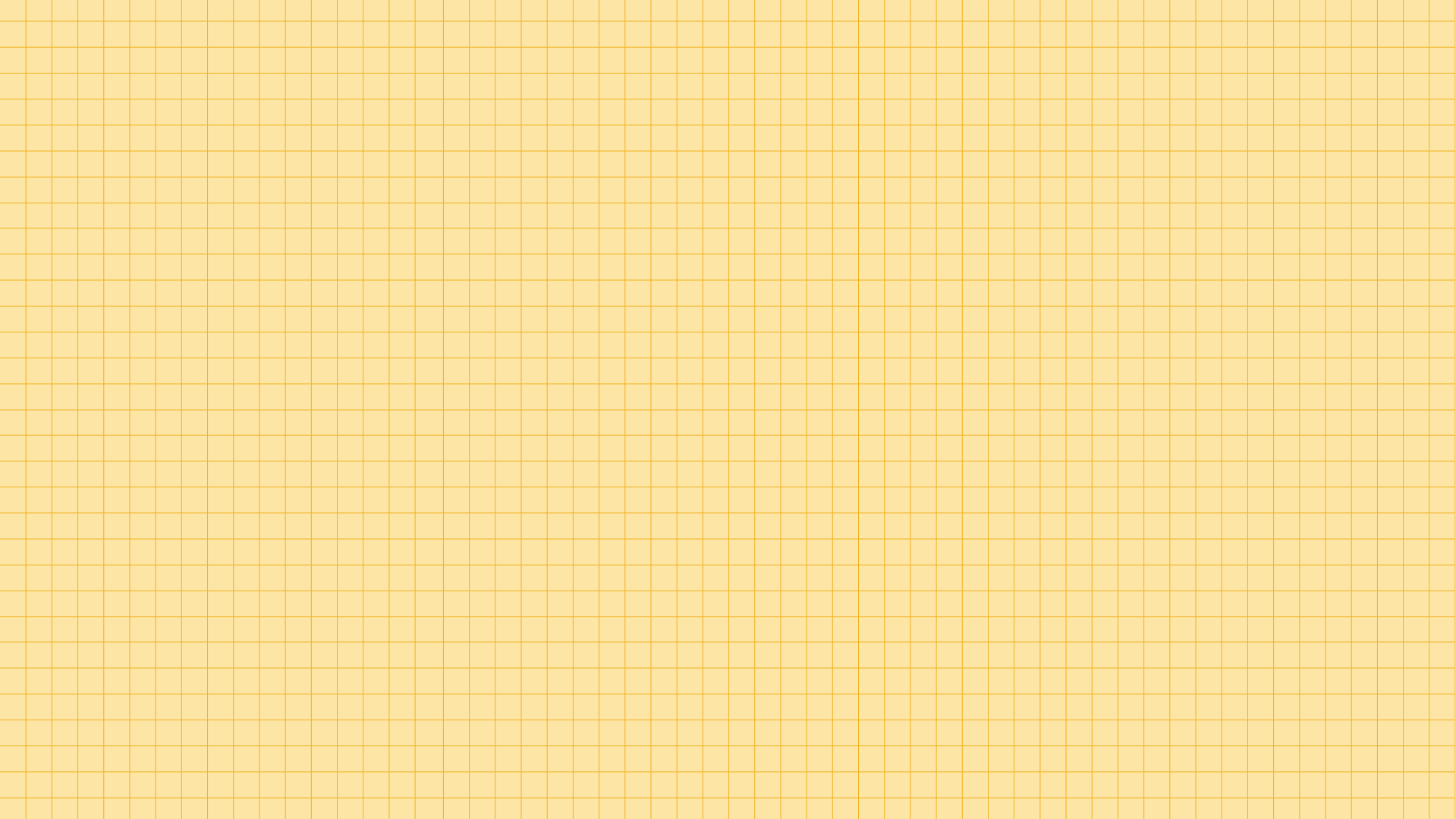 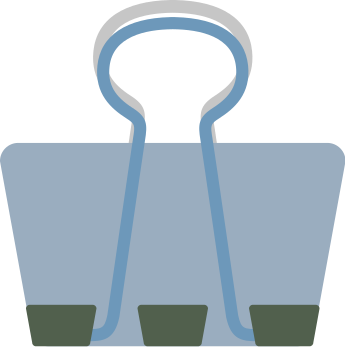 2. Tính chất
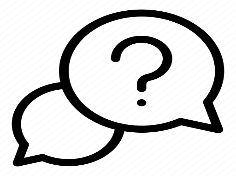 HĐ 6:
Nêu những tính chất của phép tính lũy thừa với số mũ nguyên của một số thực dương.
Giải
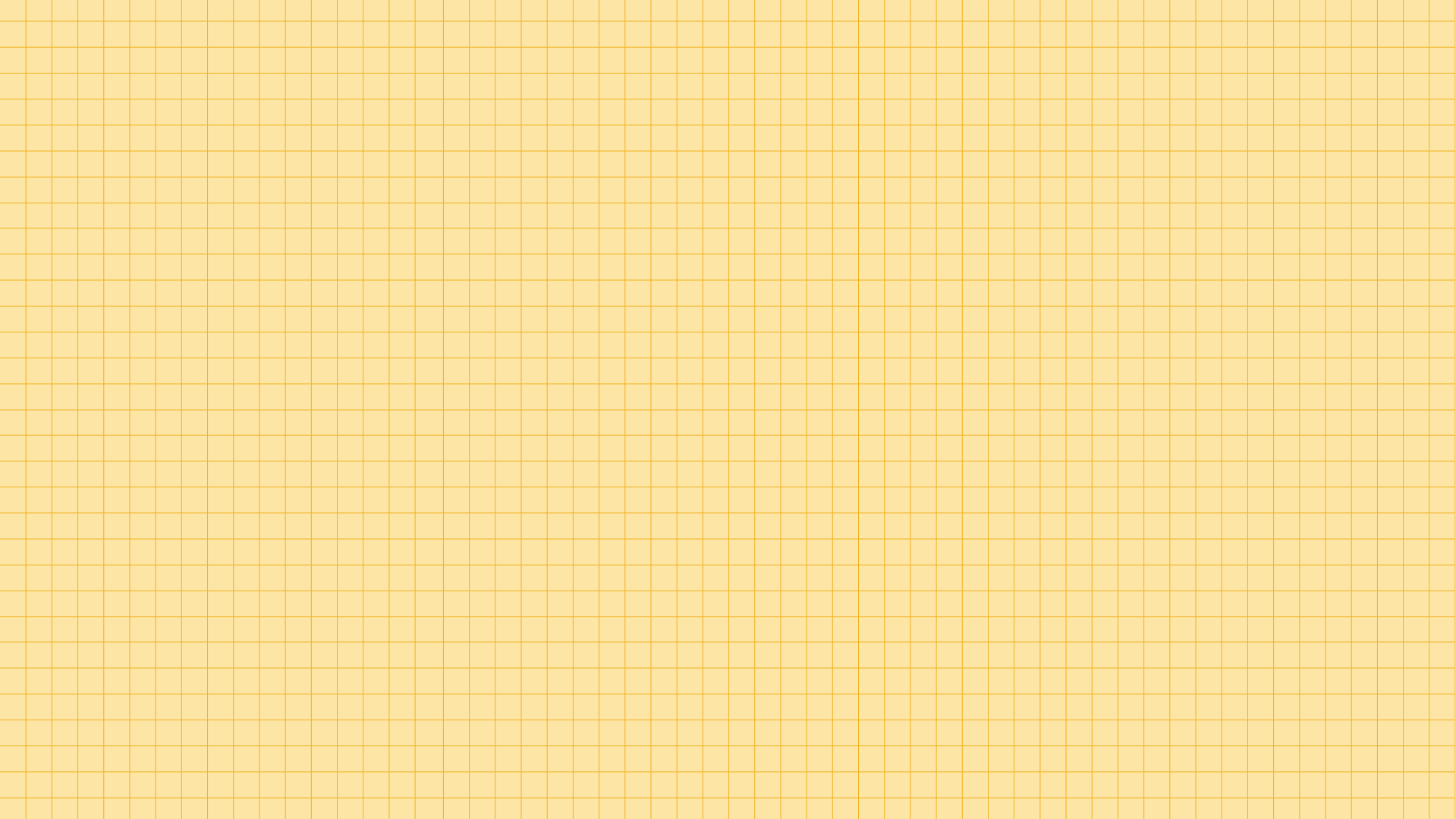 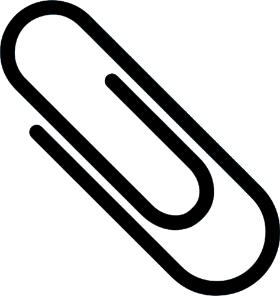 TÍNH CHẤT
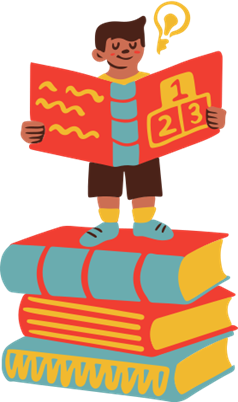 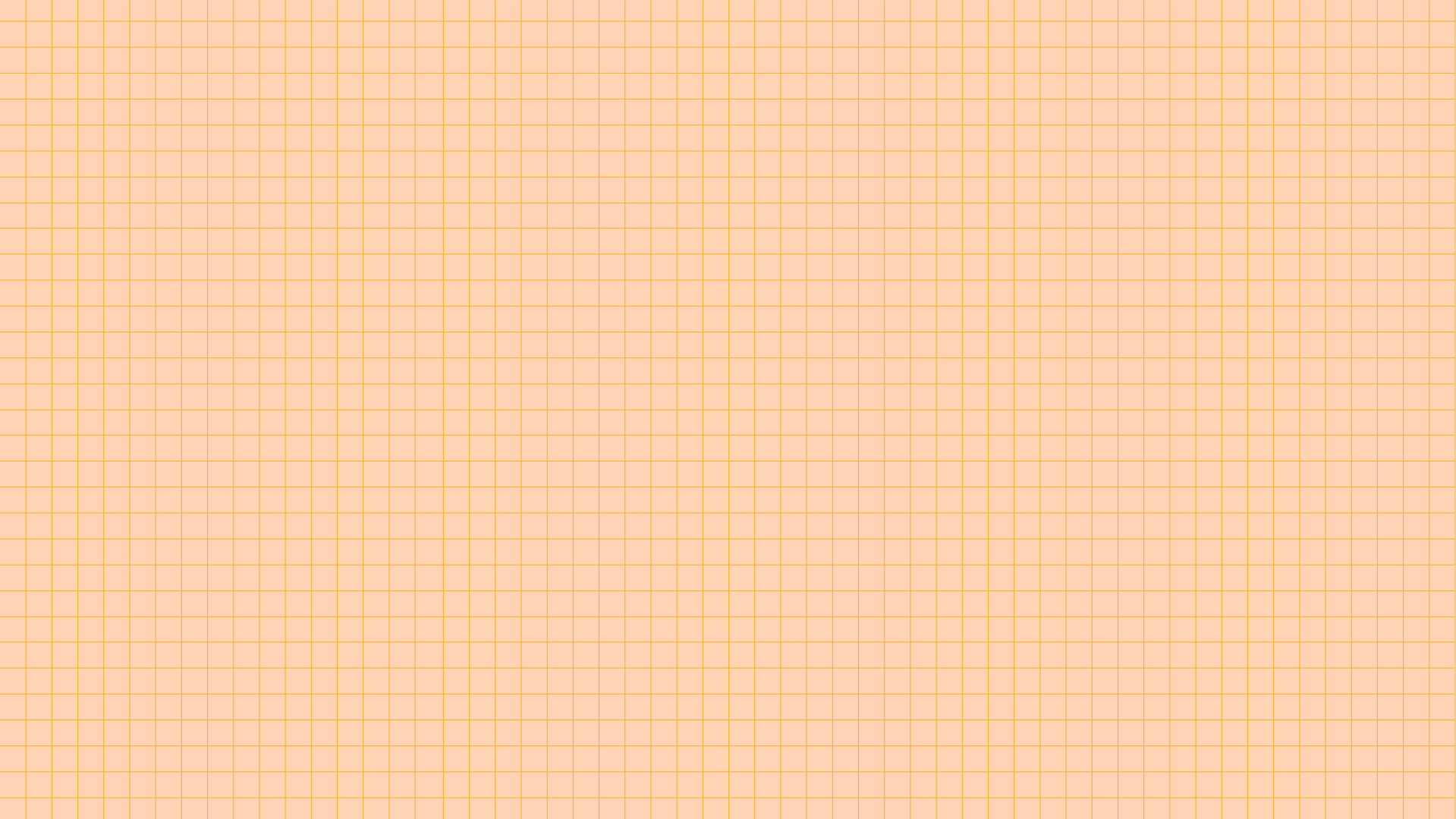 Ví dụ 6
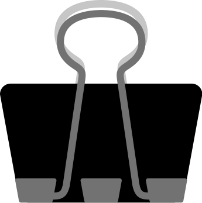 Rút gọn biểu thức
Giải
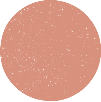 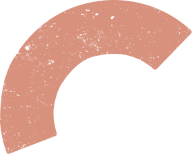 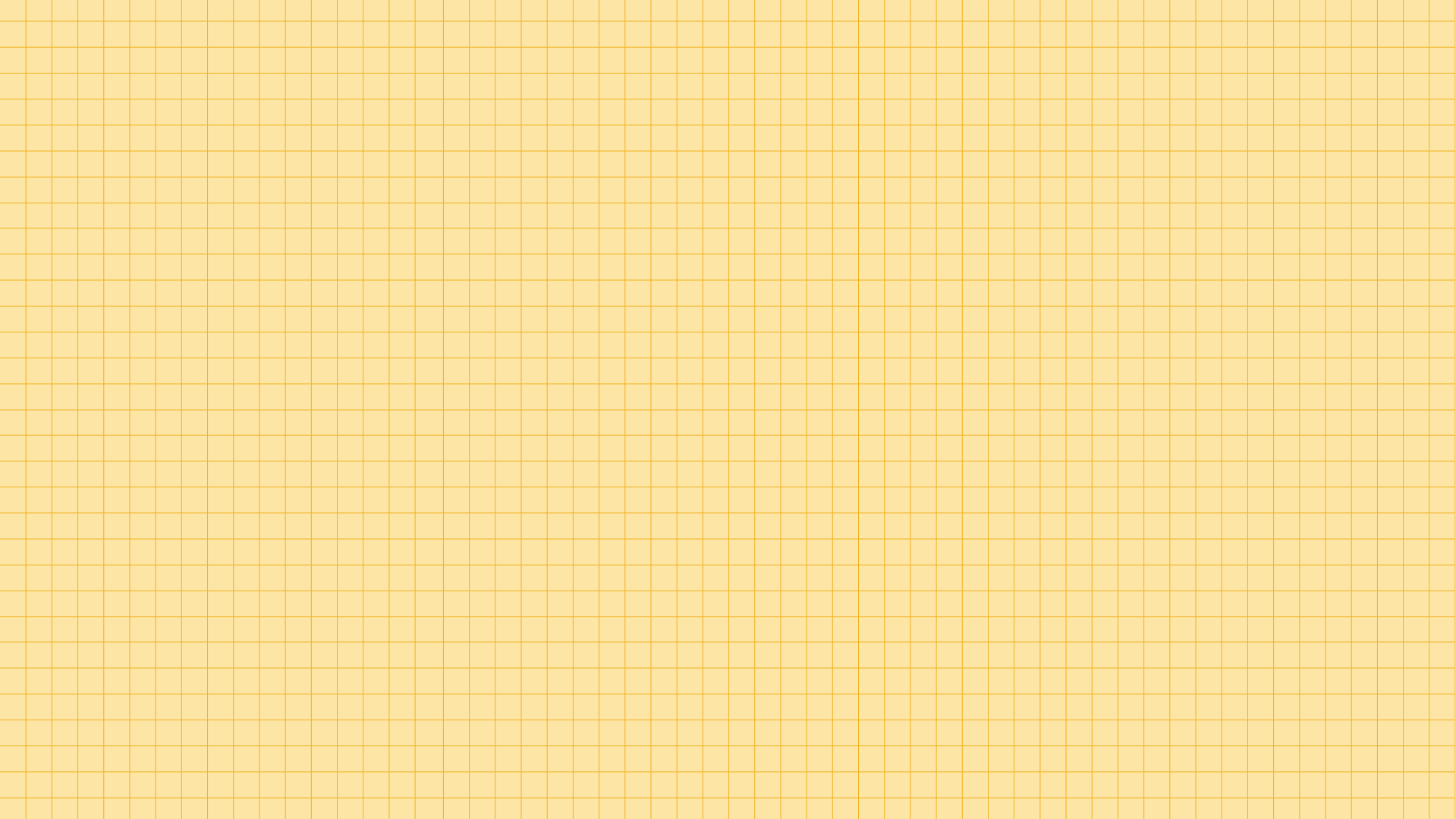 Ví dụ 7
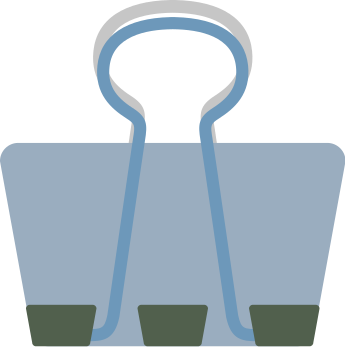 Giải
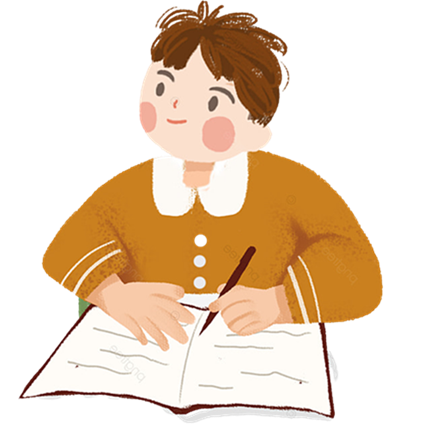 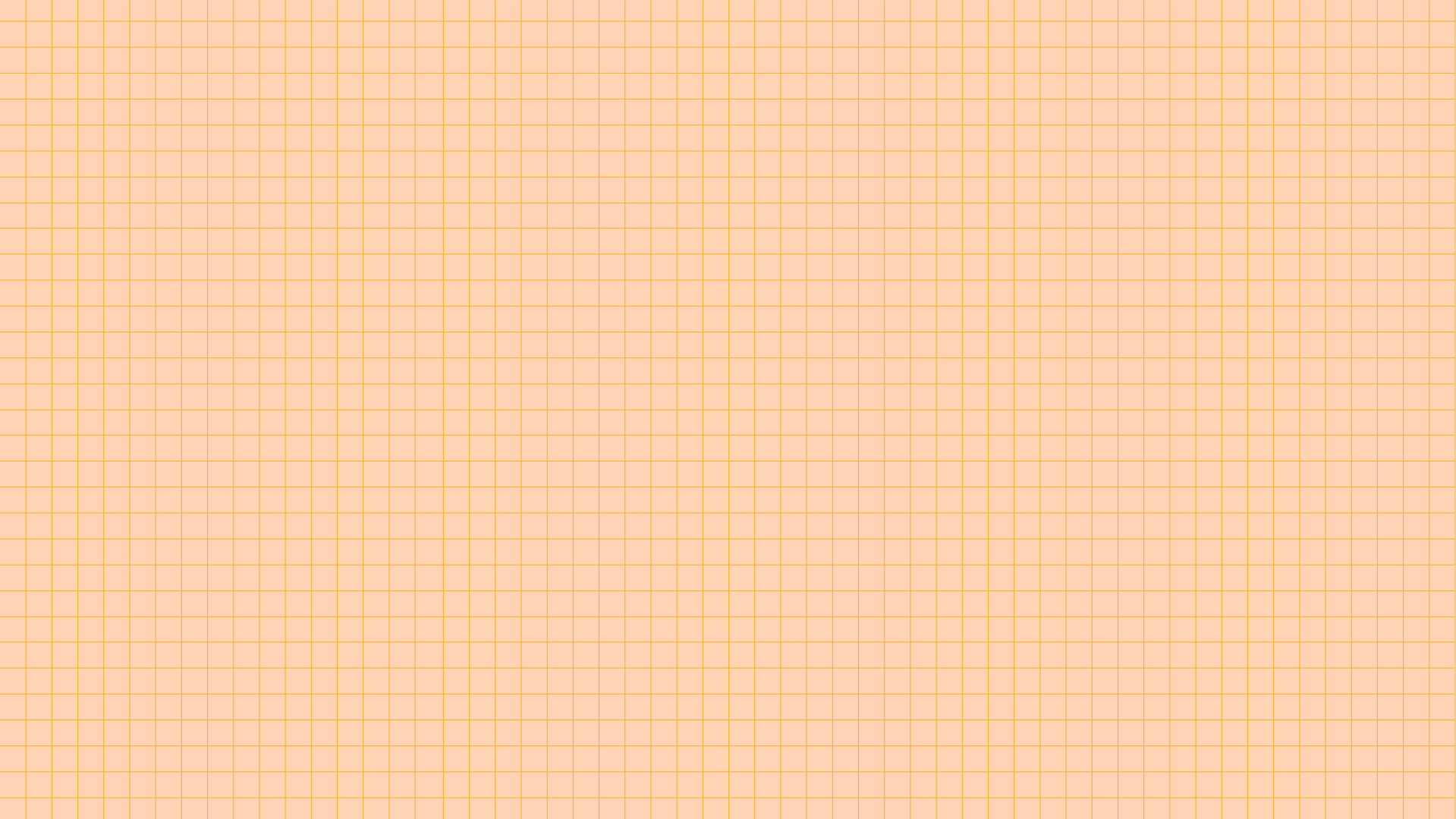 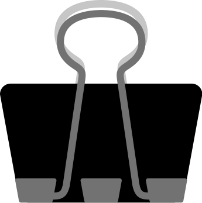 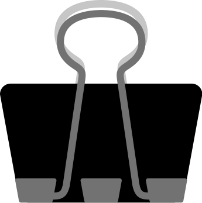 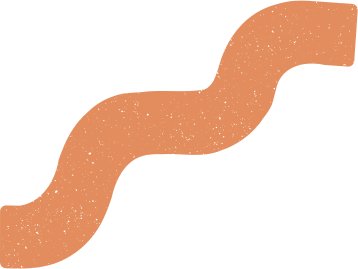 Luyện tập 6
Giải
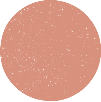 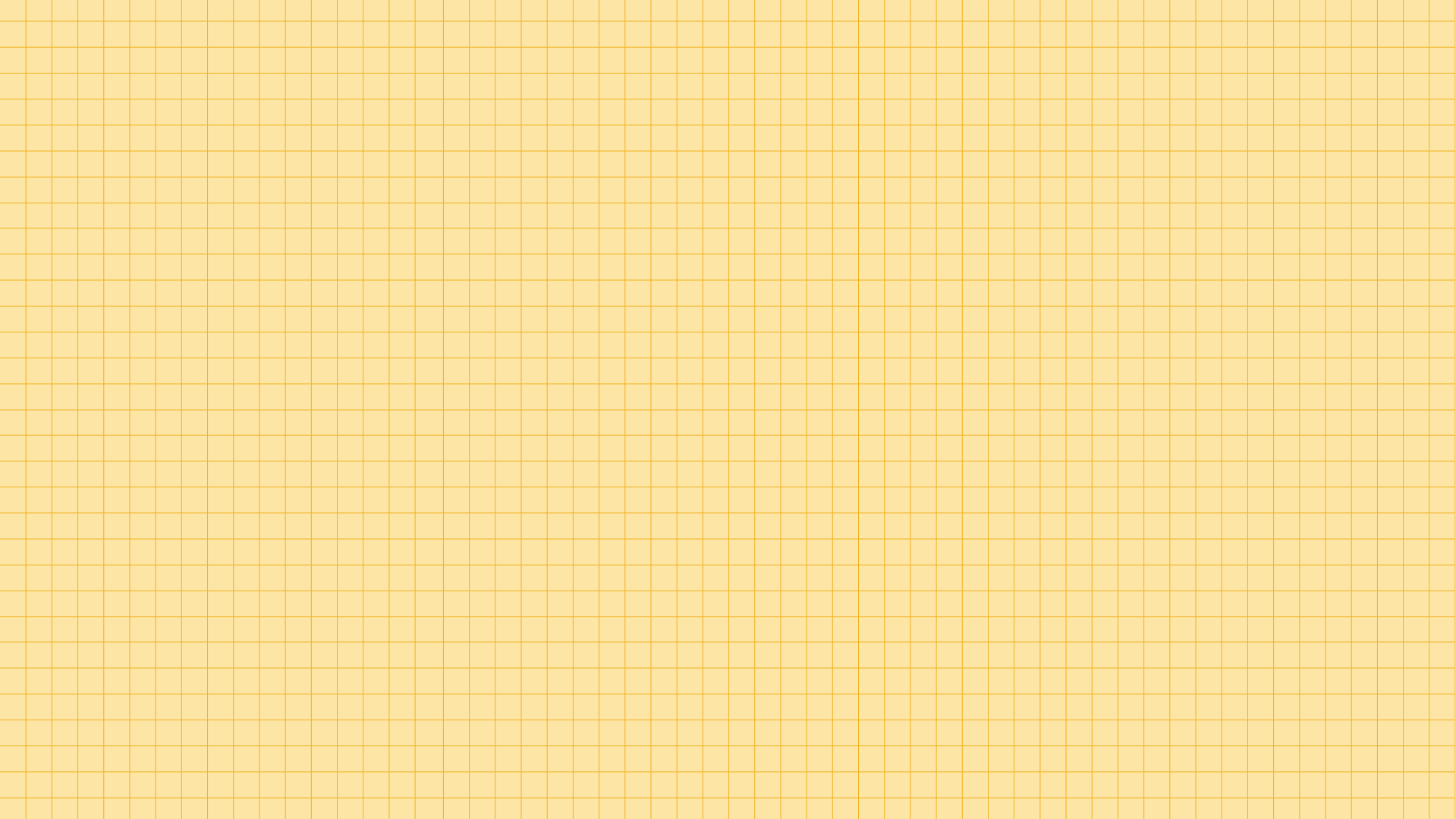 3. Sử dụng máy tính cầm tay để tính lũy thừa với số mũ thực
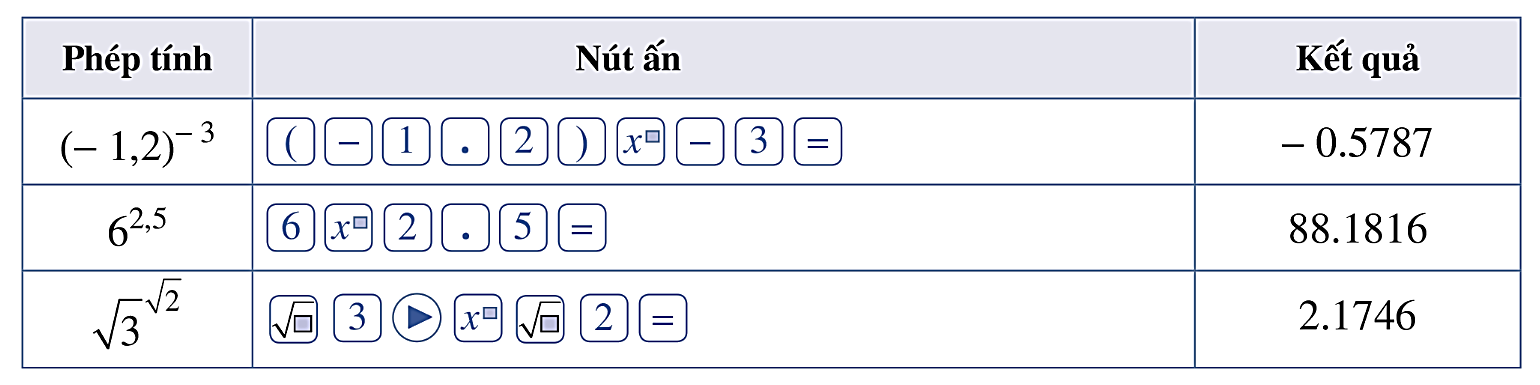 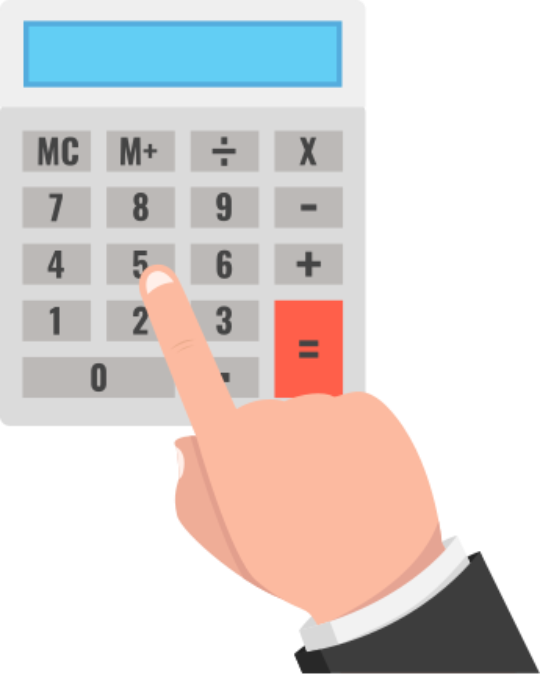 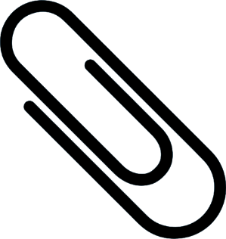 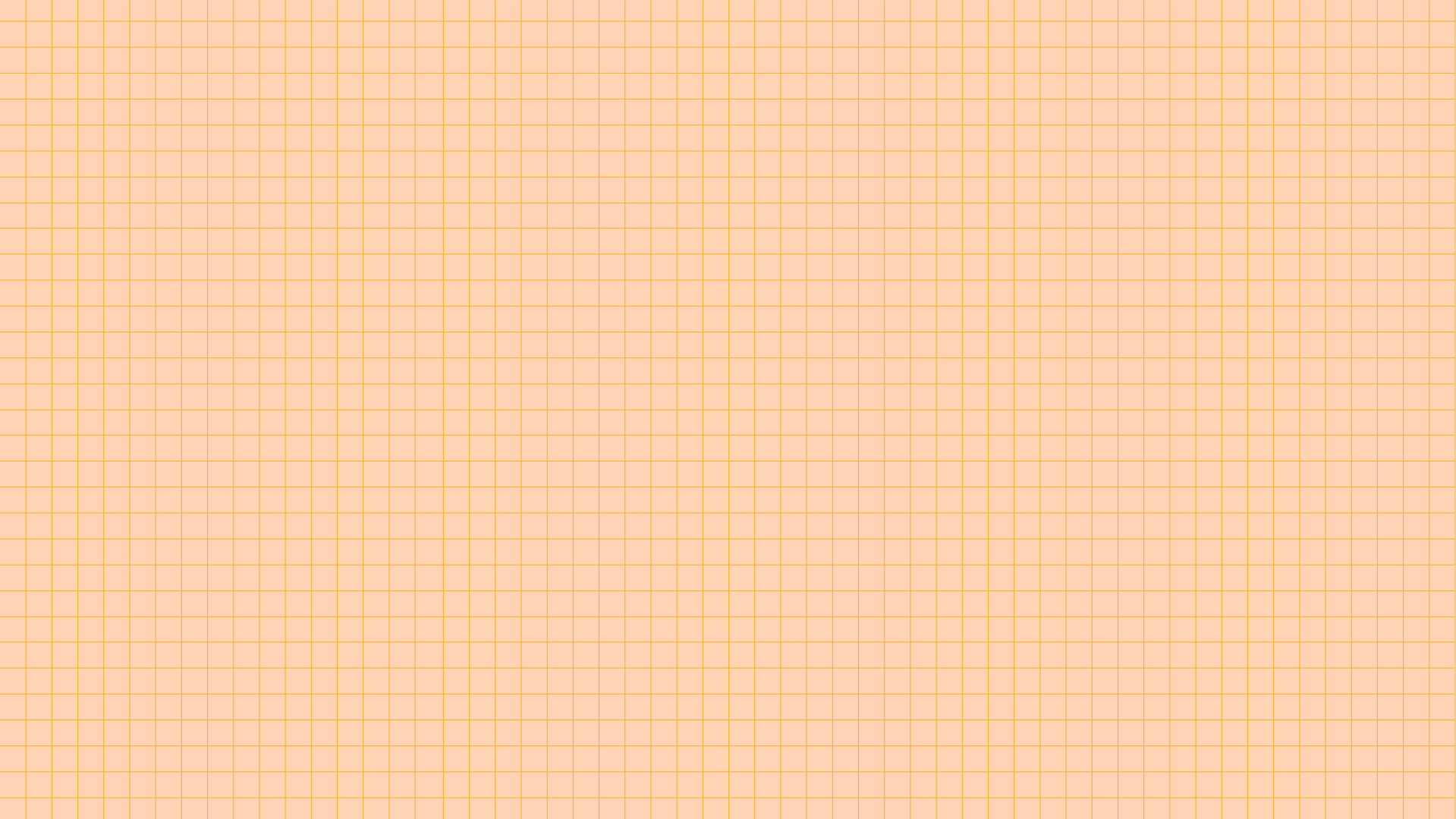 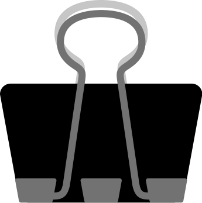 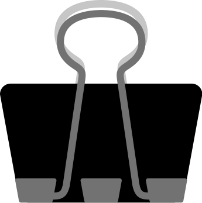 Ví dụ 8
Dùng máy tính cầm tay để tính (làm tròn kết quả đến hàng phần trăm)
Giải
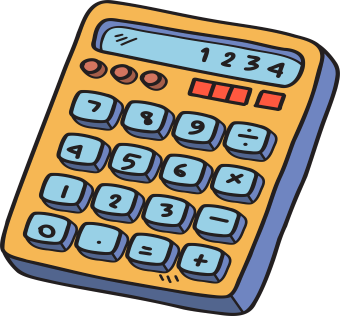 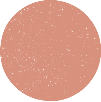 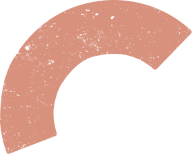 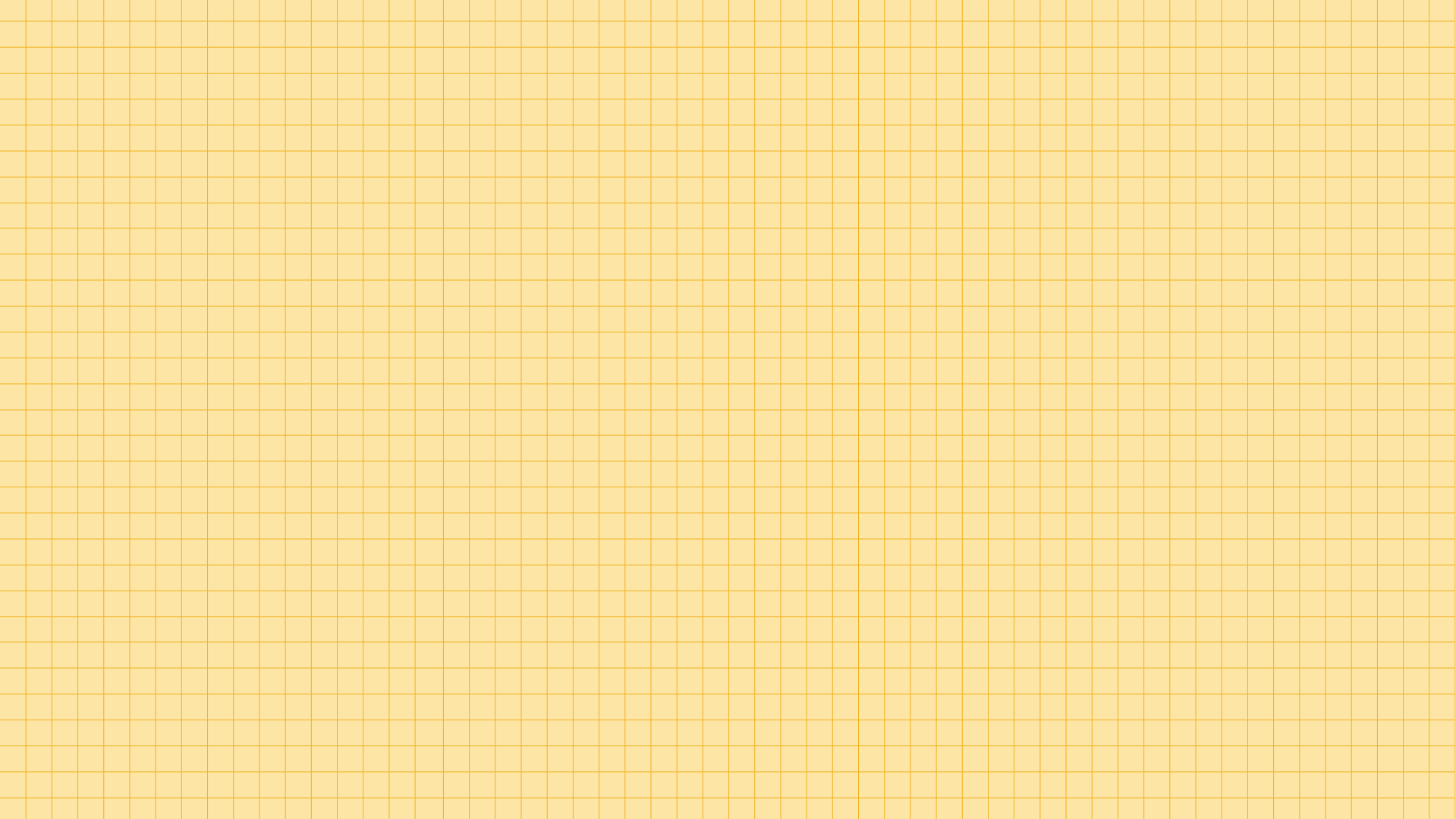 Ví dụ 9
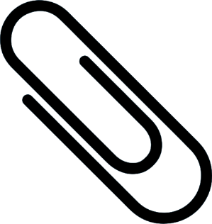 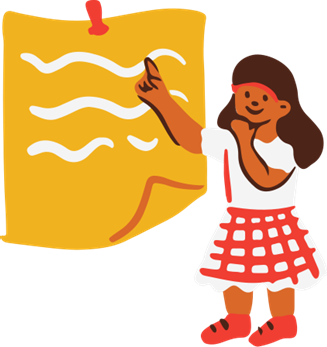 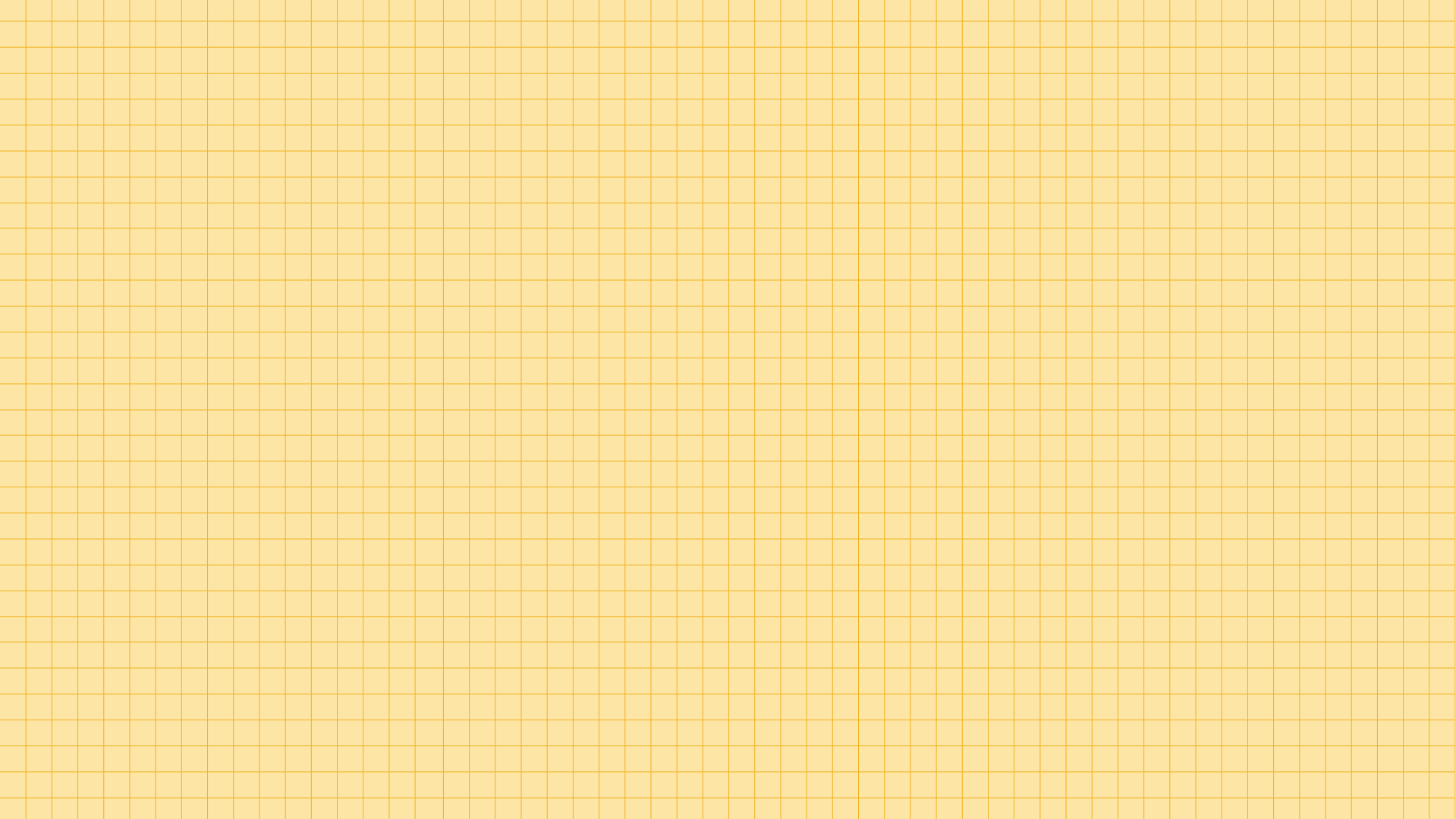 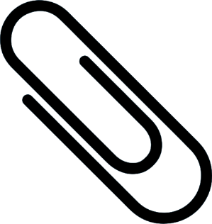 Giải
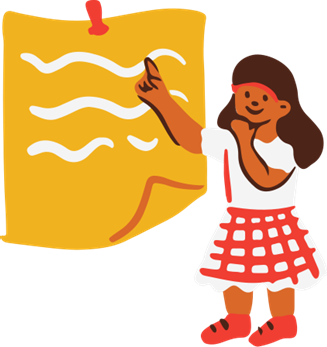 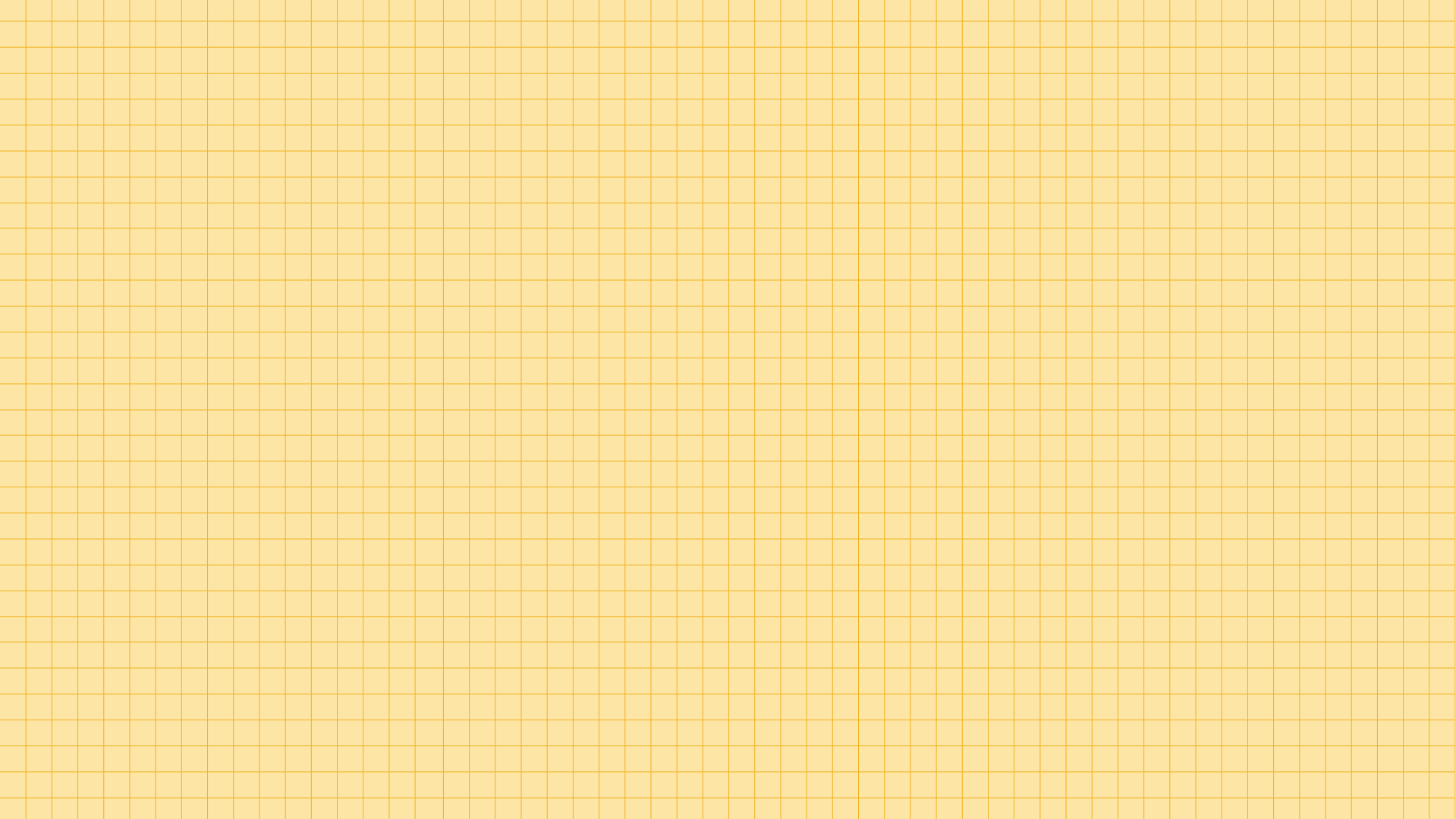 LUYỆN TẬP
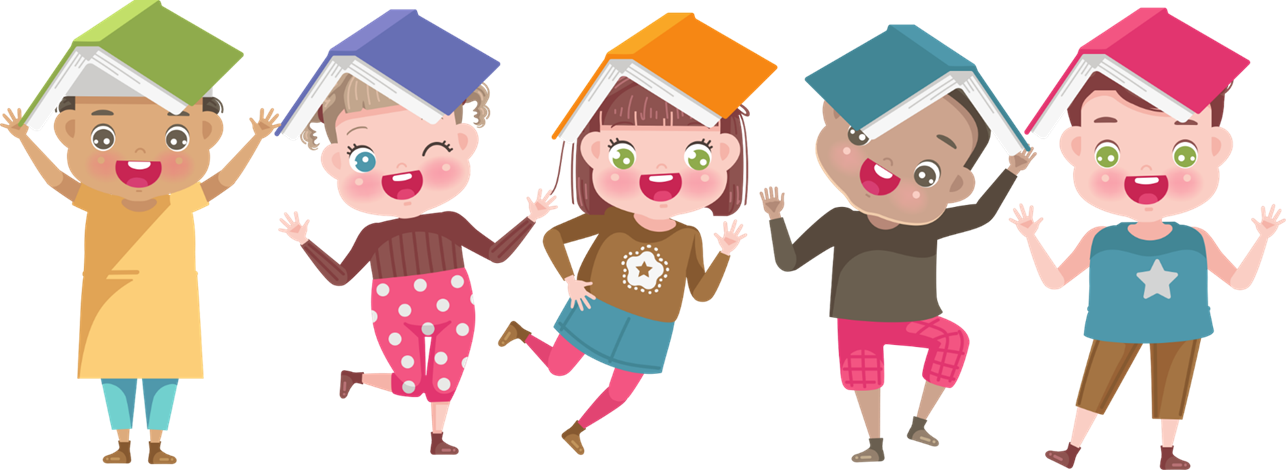 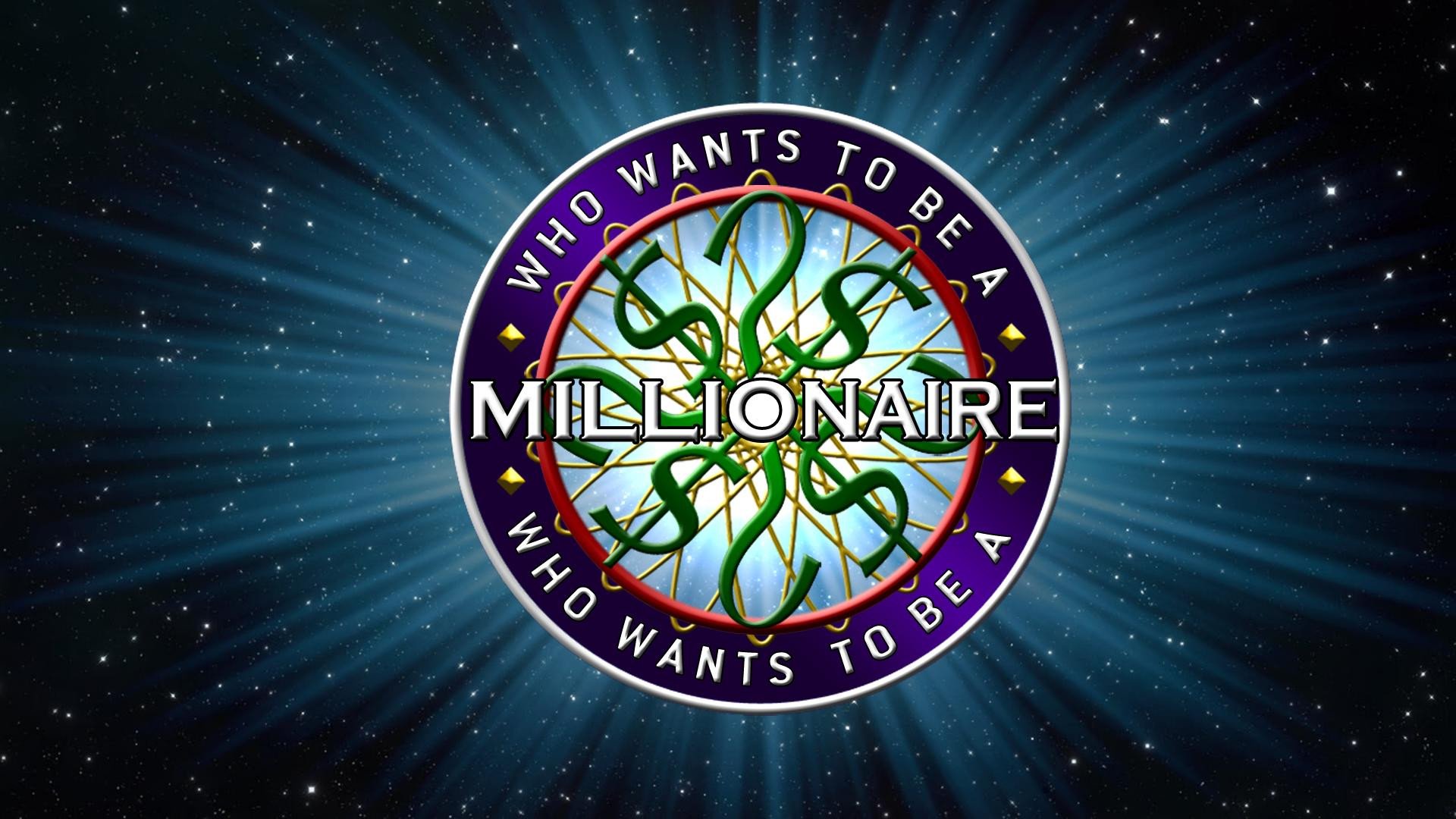 50:50
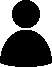 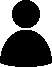 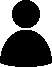 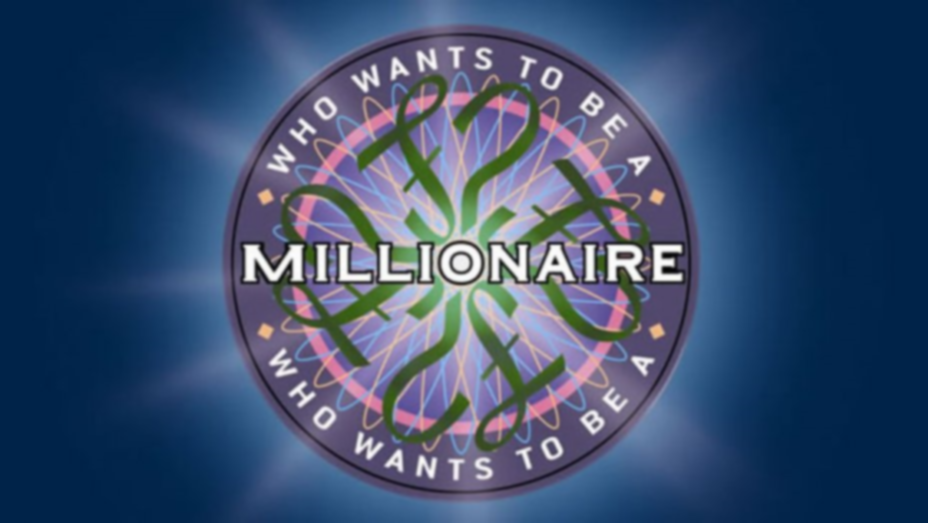 50:50
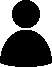 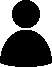 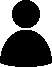 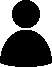 Key
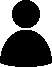 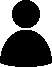 [Speaker Notes: Chọn đáp án bằng cách kích trực tiếp vào ô]
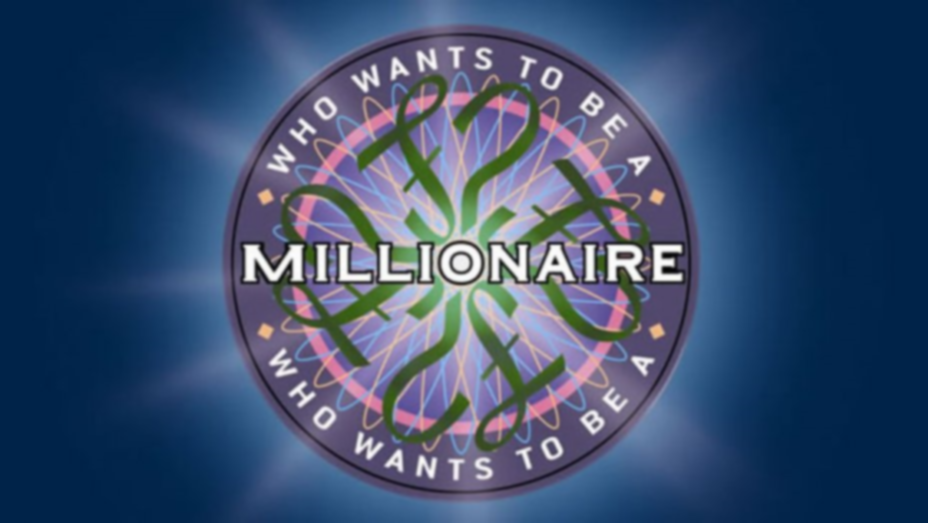 50:50
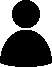 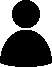 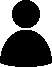 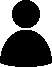 Key
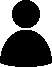 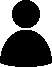 [Speaker Notes: Chọn đáp án bằng cách kích trực tiếp vào ô]
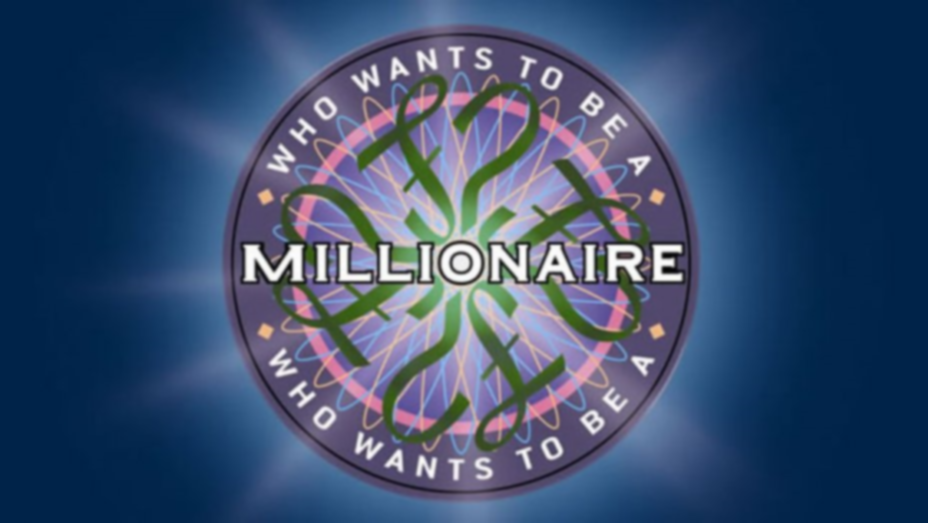 50:50
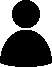 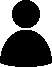 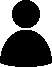 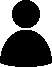 Key
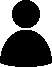 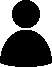 [Speaker Notes: Chọn đáp án bằng cách kích trực tiếp vào ô]
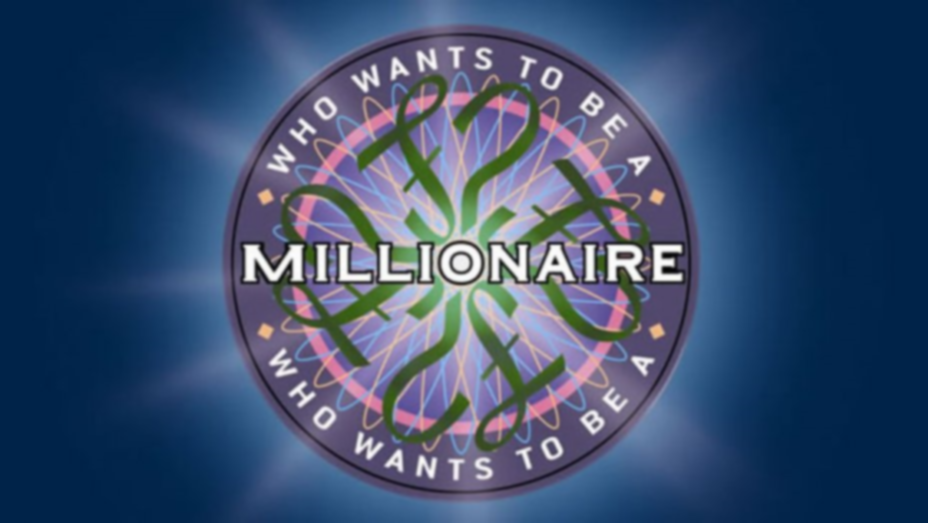 50:50
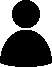 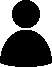 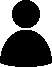 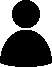 Key
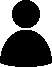 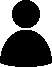 [Speaker Notes: Chọn đáp án bằng cách kích trực tiếp vào ô]
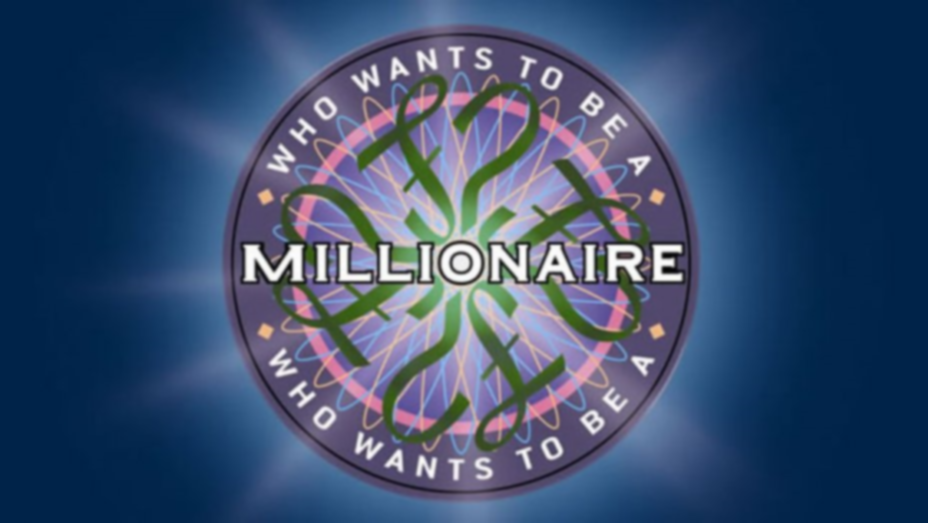 50:50
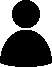 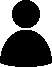 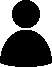 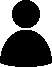 Key
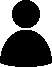 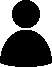 [Speaker Notes: Chọn đáp án bằng cách kích trực tiếp vào ô]
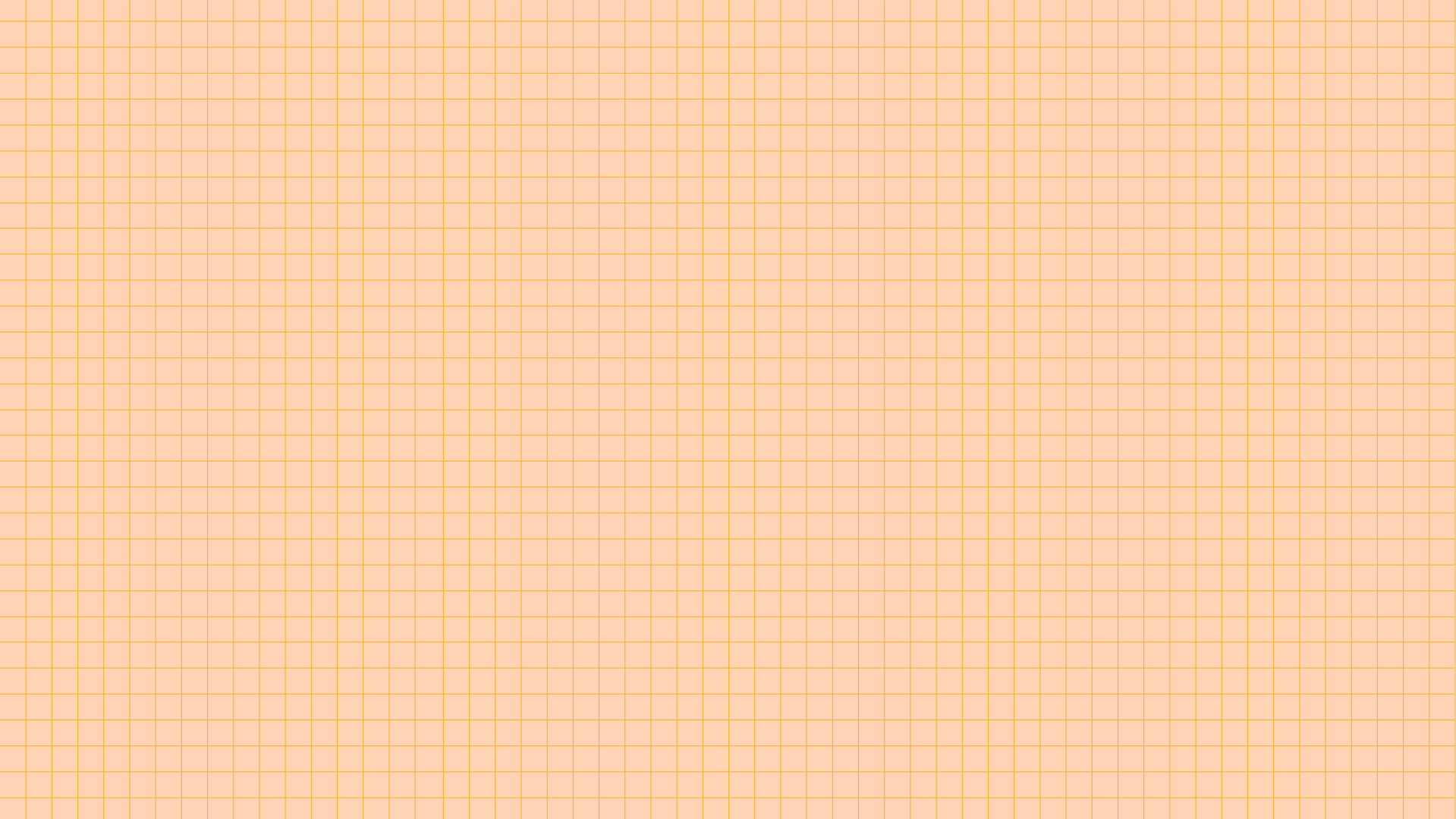 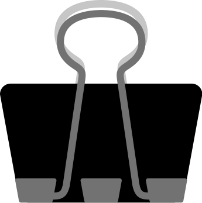 Bài 1 (SGK – tr33)
Tính:
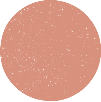 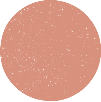 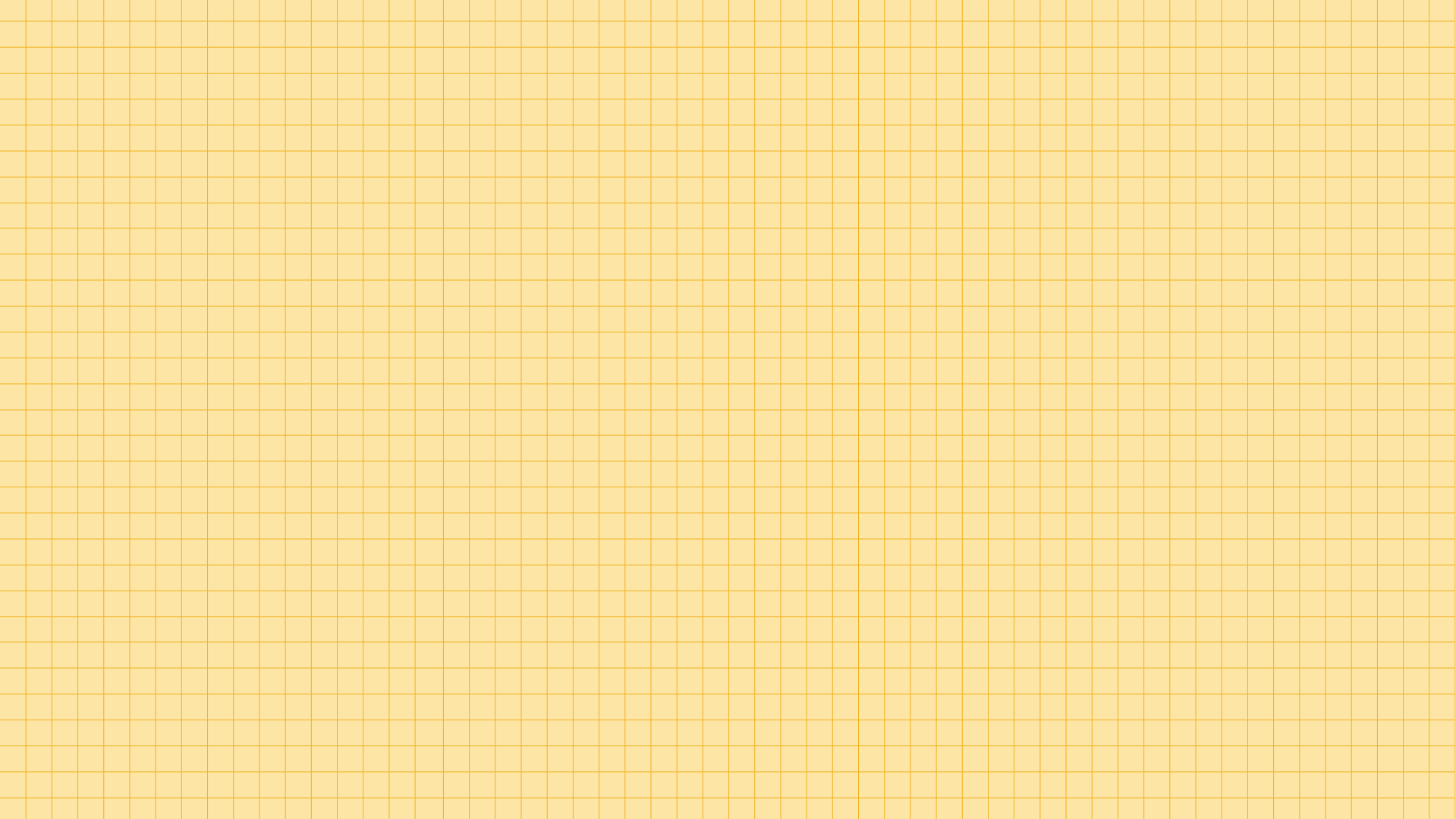 Bài 2 (SGK – tr33)
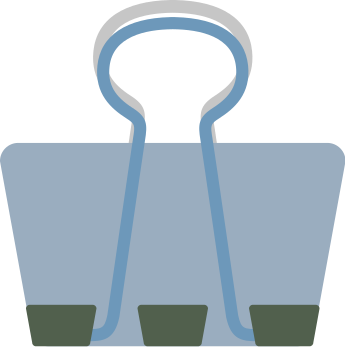 Cho a, b là những số thực dương. Viết các biểu thức sau dưới dạng lũy thừa với số mũ hữu tỉ:
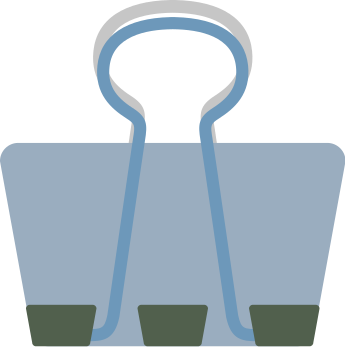 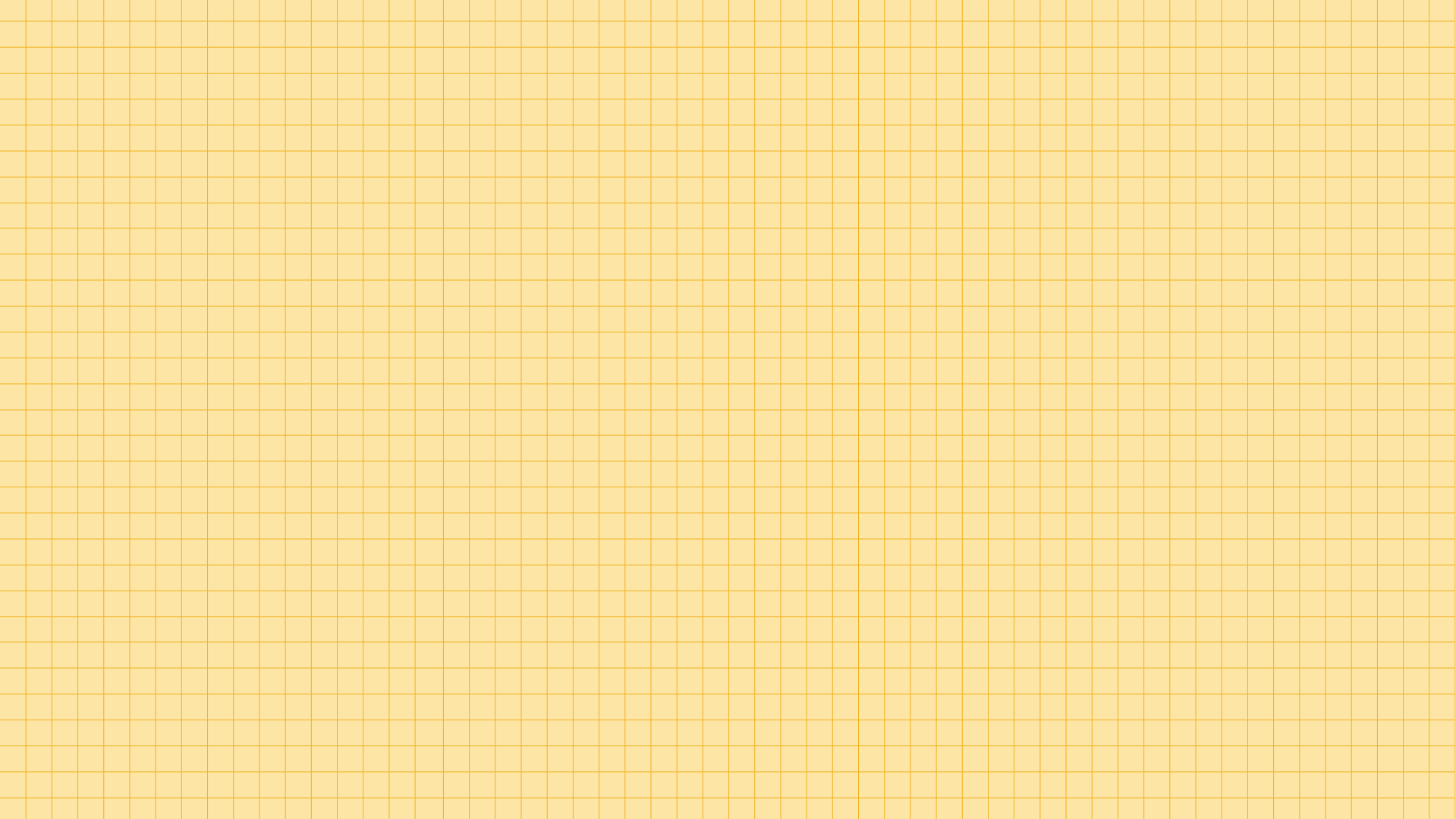 Bài 4 (SGK – tr33)
Viết các số sau theo thứ tự tăng dần
Giải
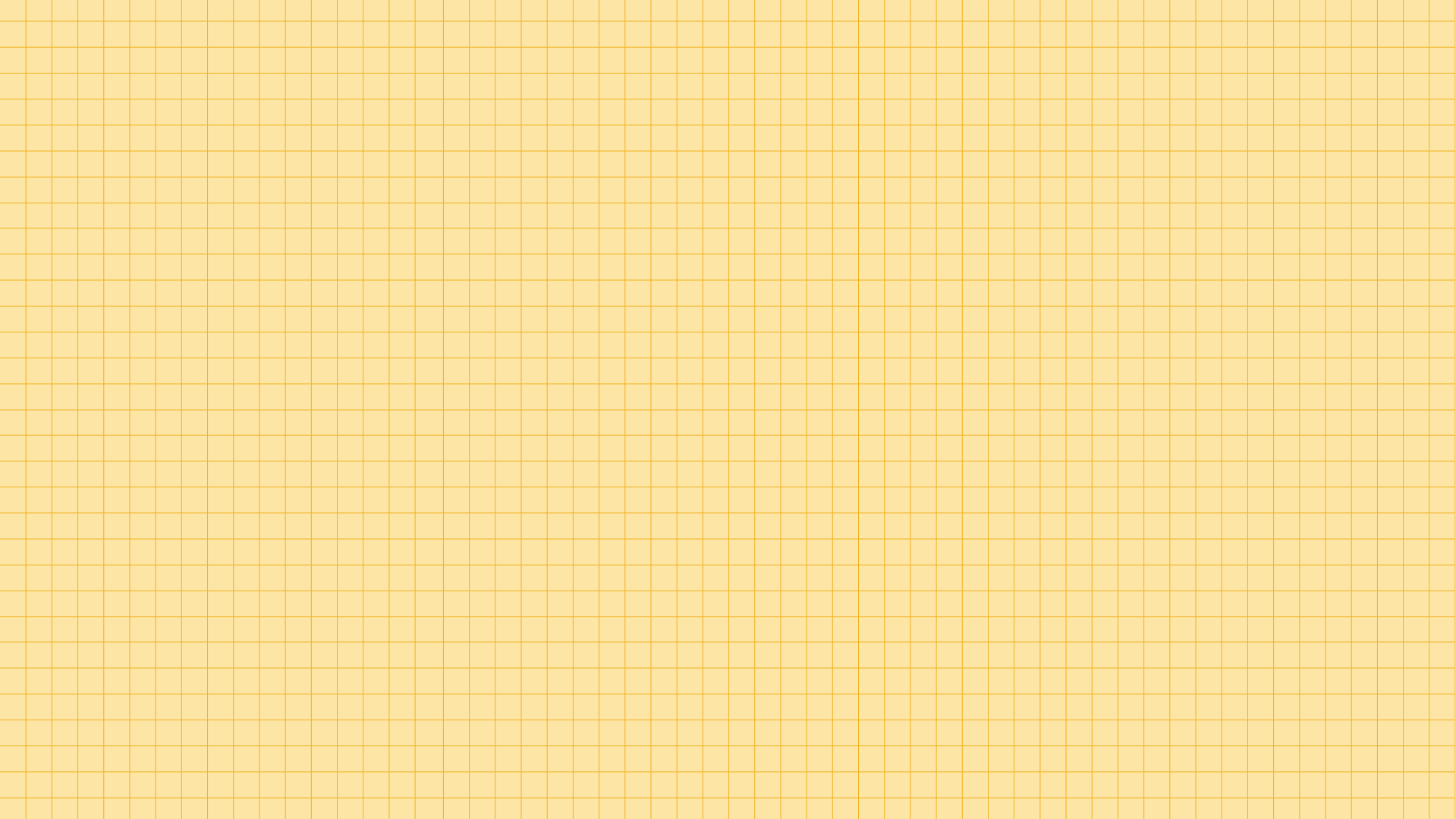 Bài 5 (SGK – tr33)
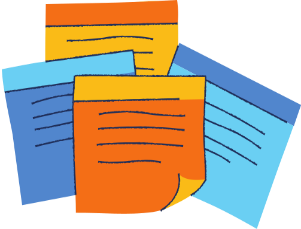 Không sử dụng máy tính cầm tay, hãy so sánh:
Giải
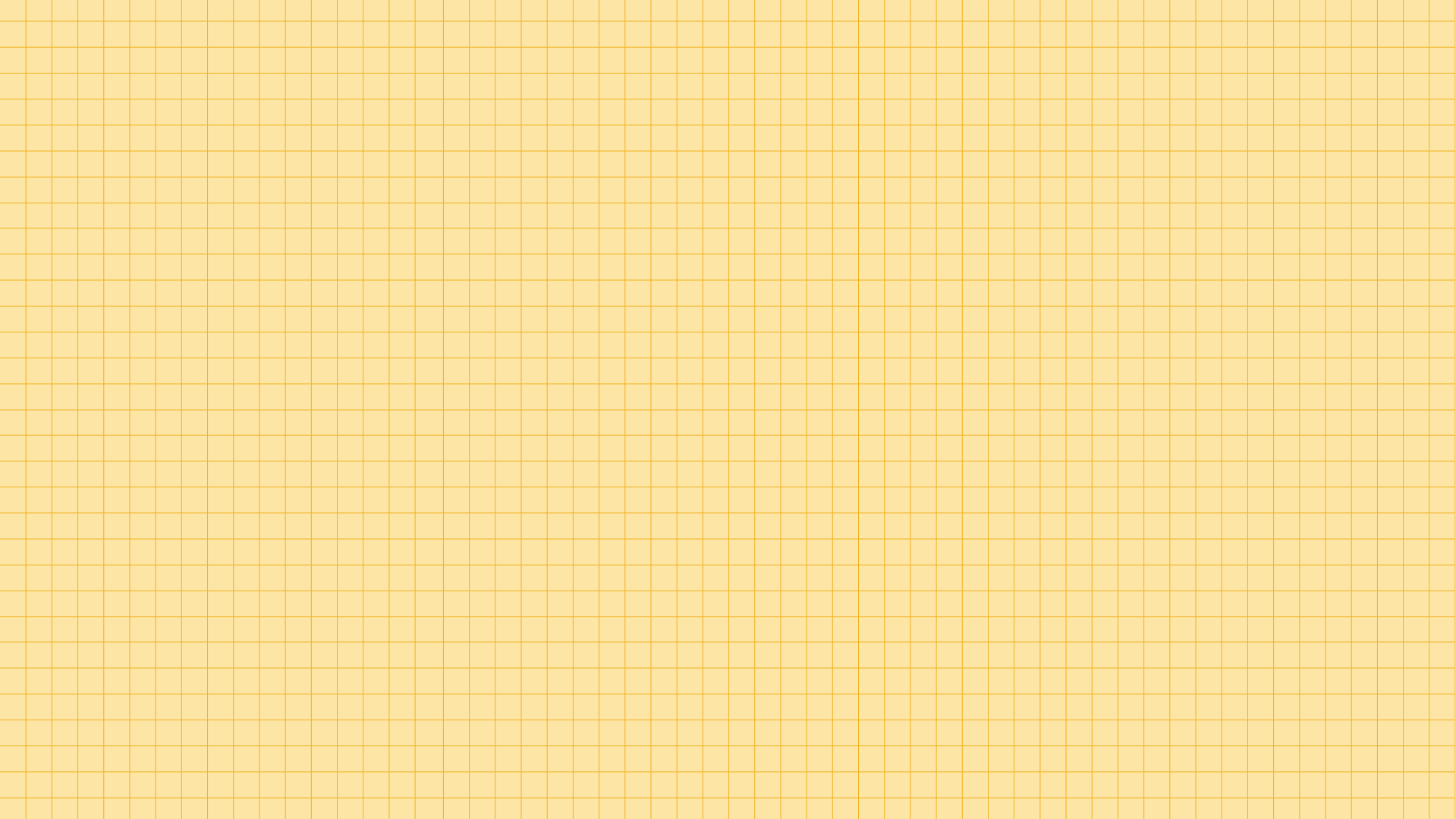 VẬN DỤNG
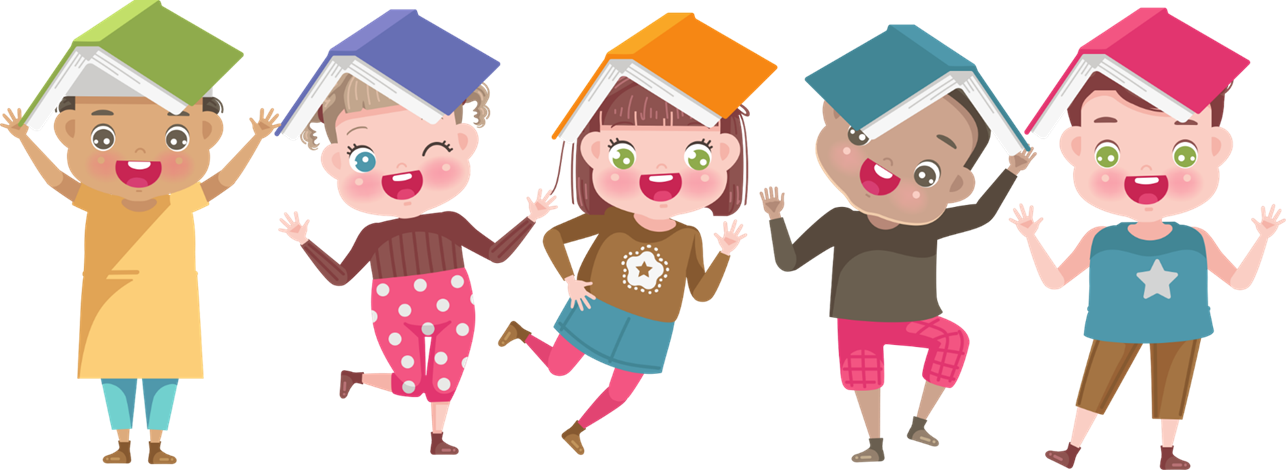 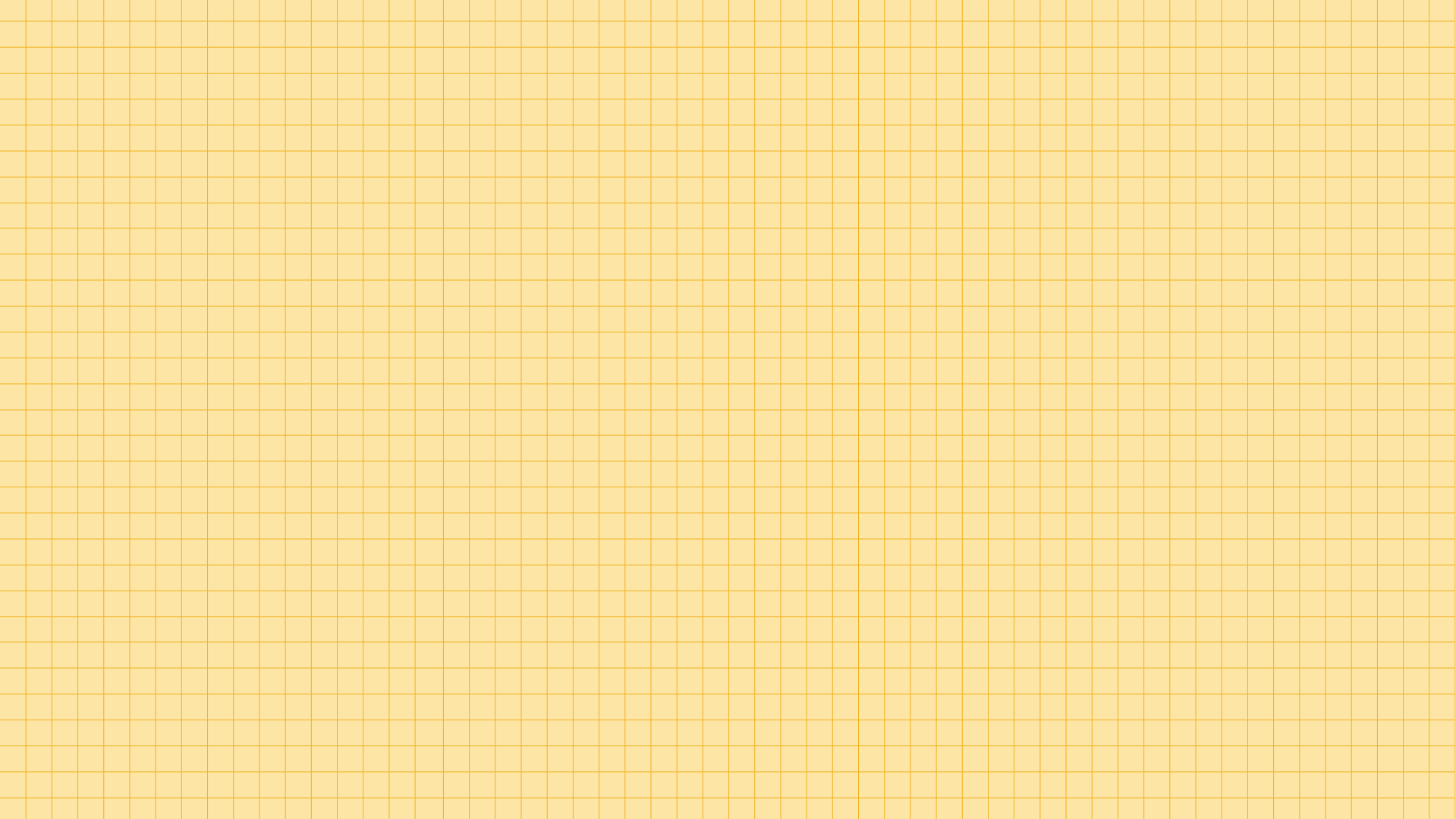 Bài 3 (SGK – tr33)
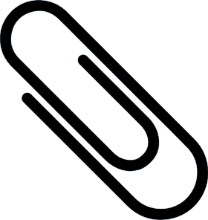 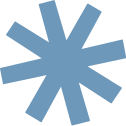 Rút gọn các biểu thức sau:
Giải
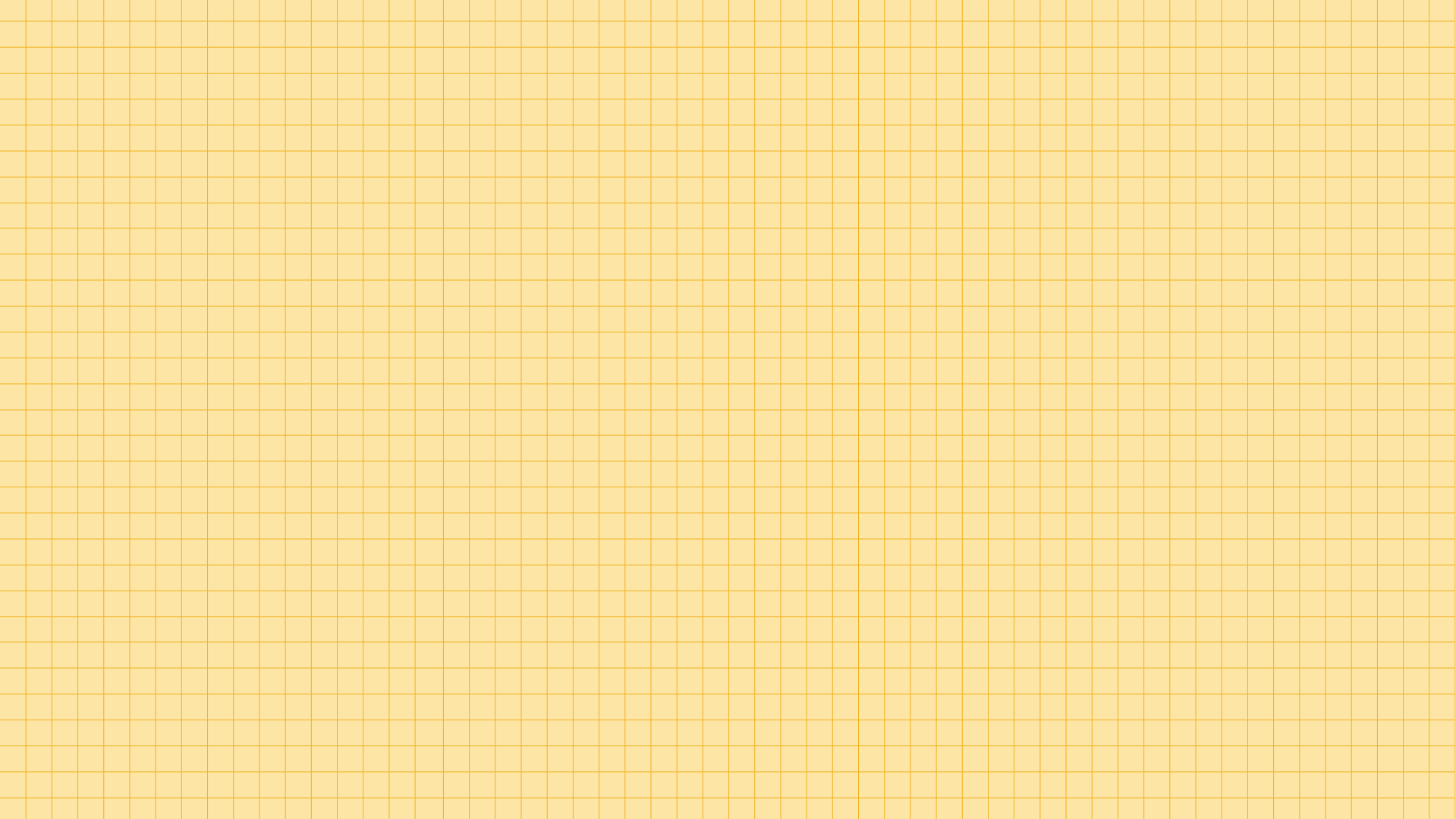 Bài 3 (SGK – tr33)
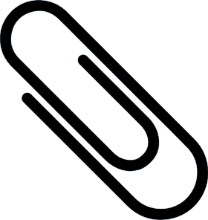 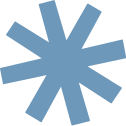 Rút gọn các biểu thức sau:
Giải
Bài 6 (SGK – tr33)
Giải
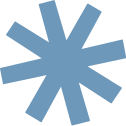 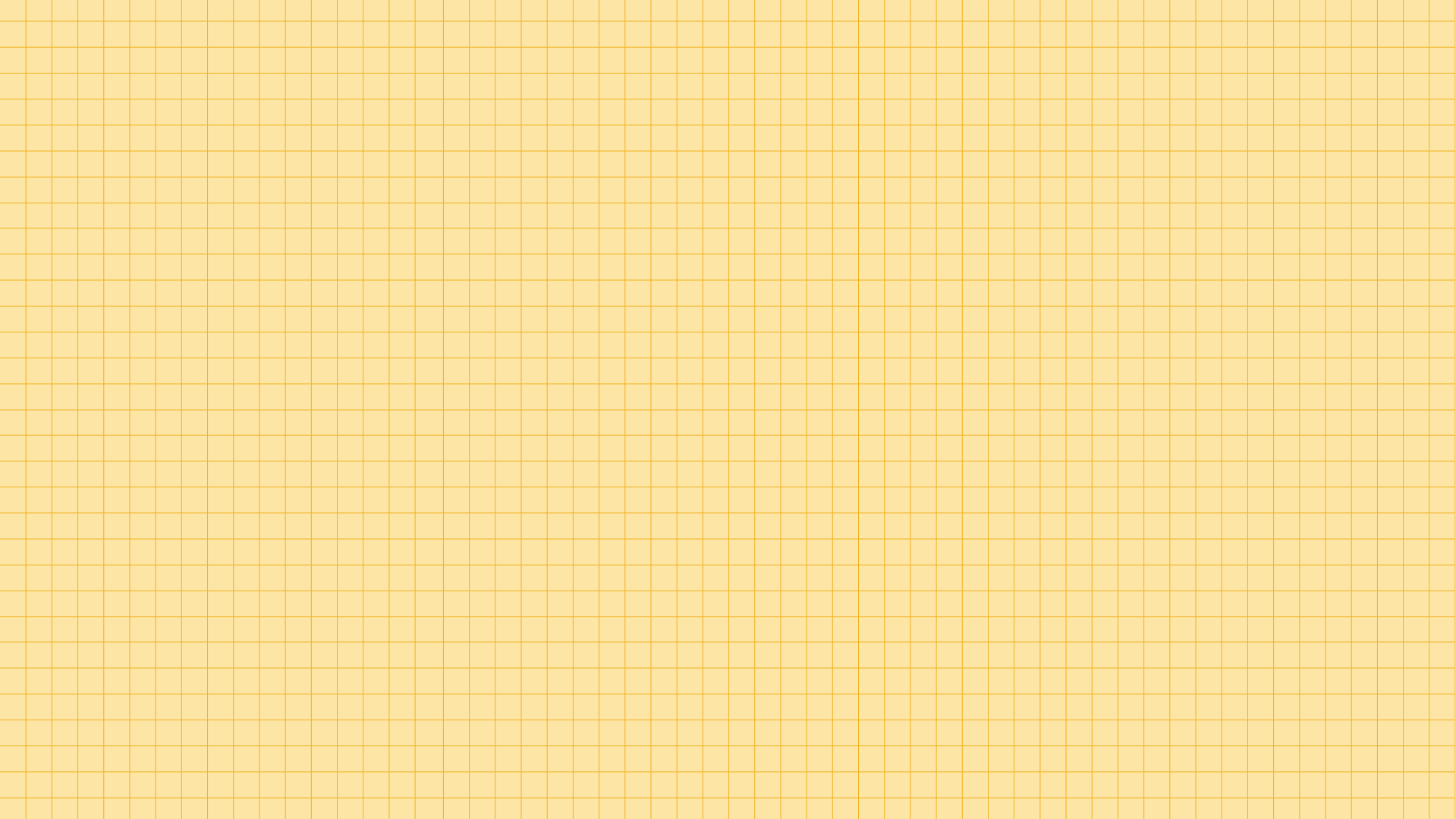 Ghi nhớ kiến thức trong bài
HƯỚNG DẪN VỀ NHÀ
Hoàn thành các bài tập trong SBT
Chuẩn bị bài mới Bài 2: Phép tính logarit
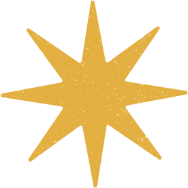 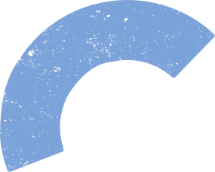 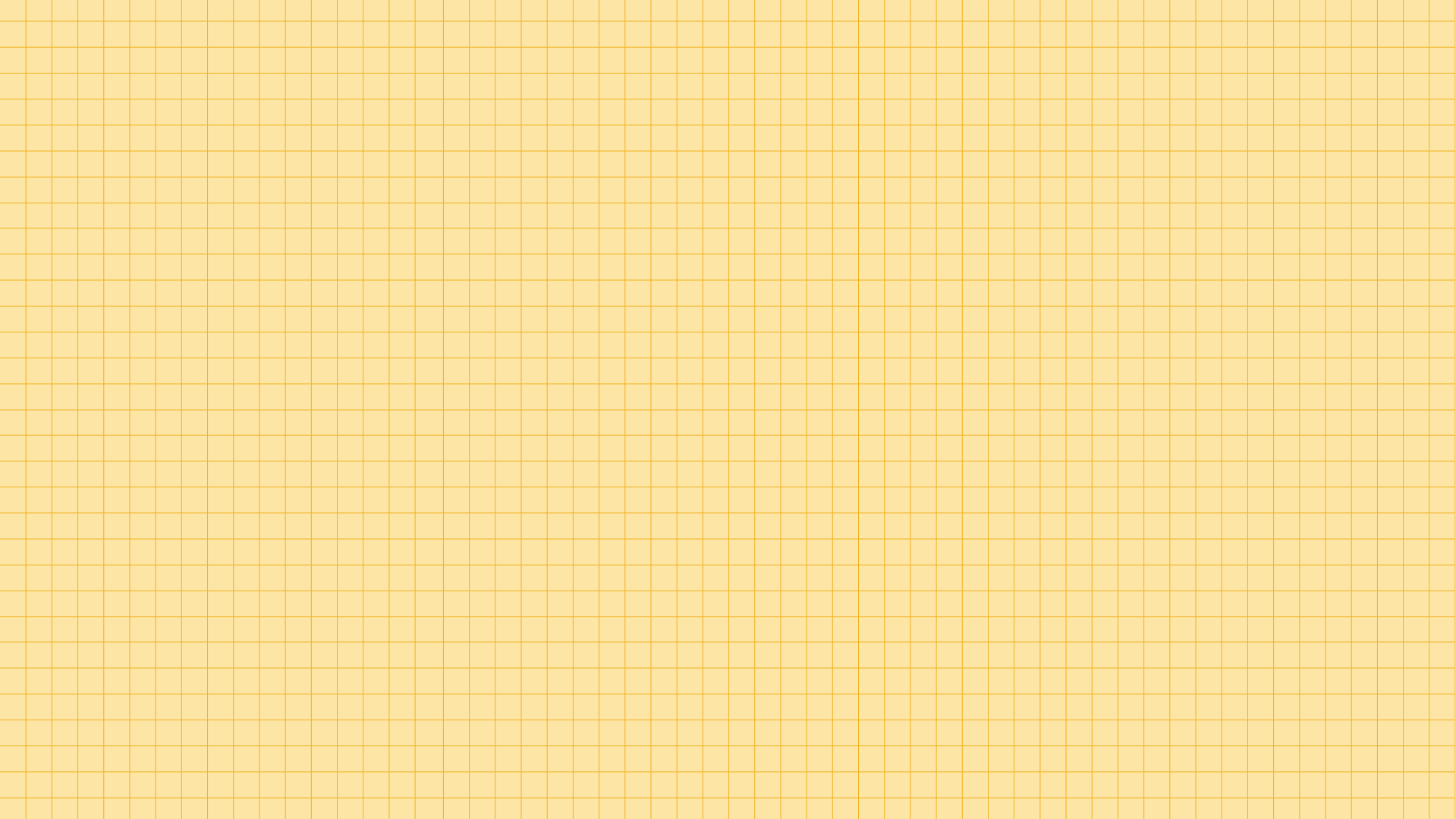 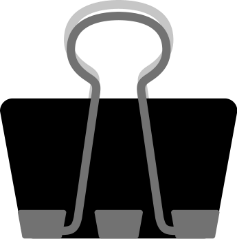 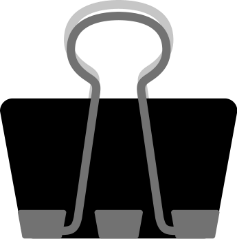 CẢM ƠN CÁC EM
 ĐÃ LẮNG NGHE BÀI GIẢNG!
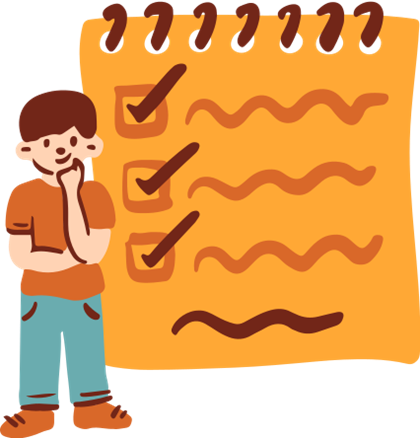